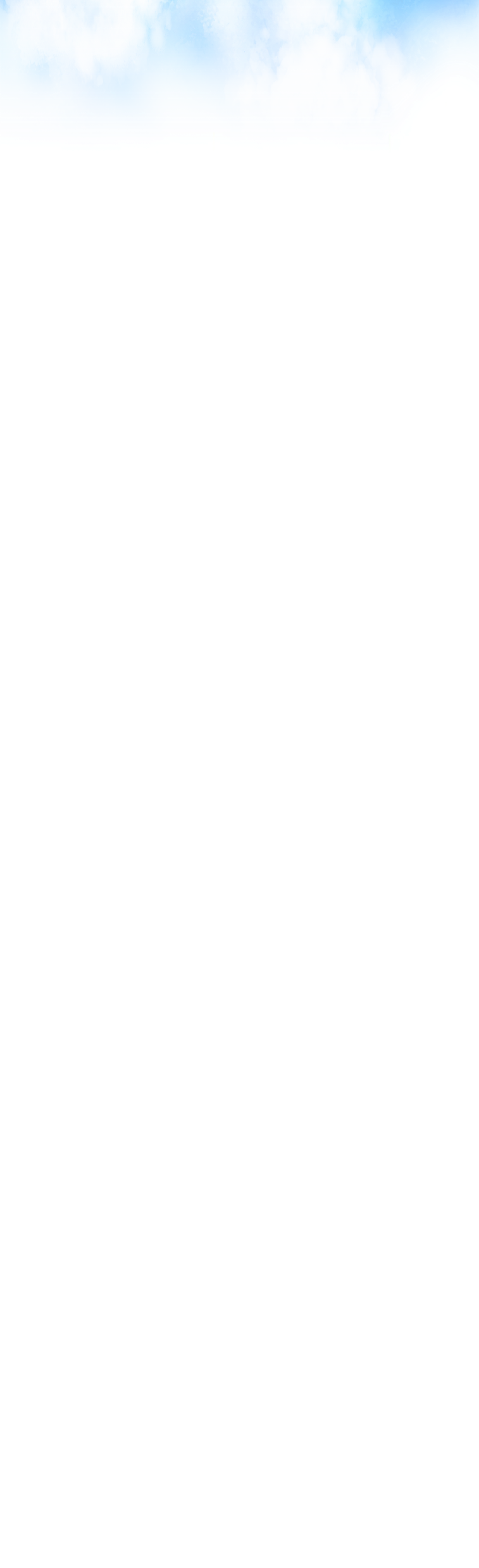 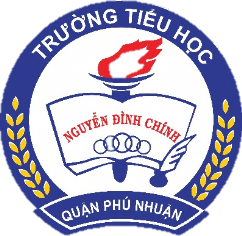 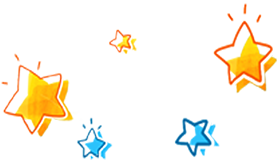 ỦY BAN NHÂN DÂN QUẬN PHÚ NHUẬN
TRƯỜNG TIỂU HỌC NGUYỄN ĐÌNH CHÍNH
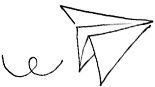 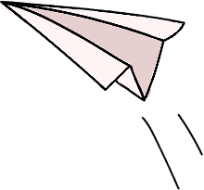 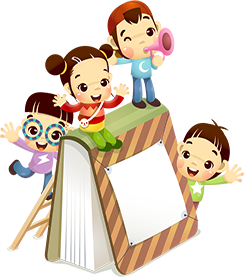 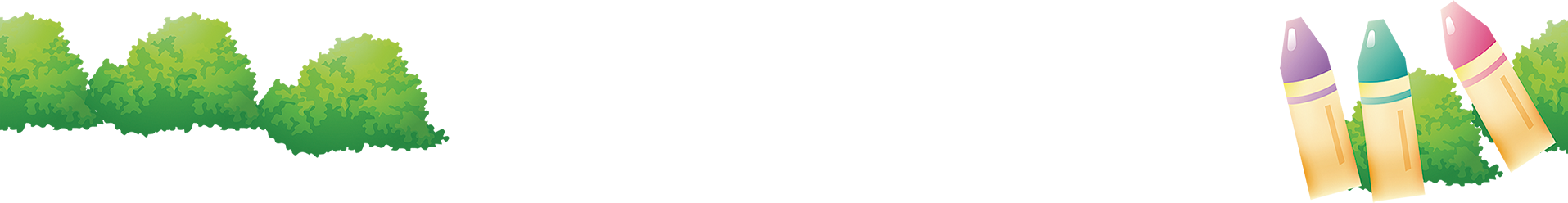 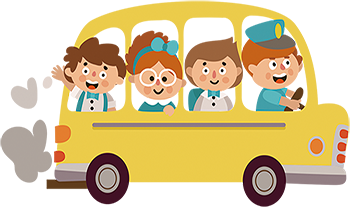 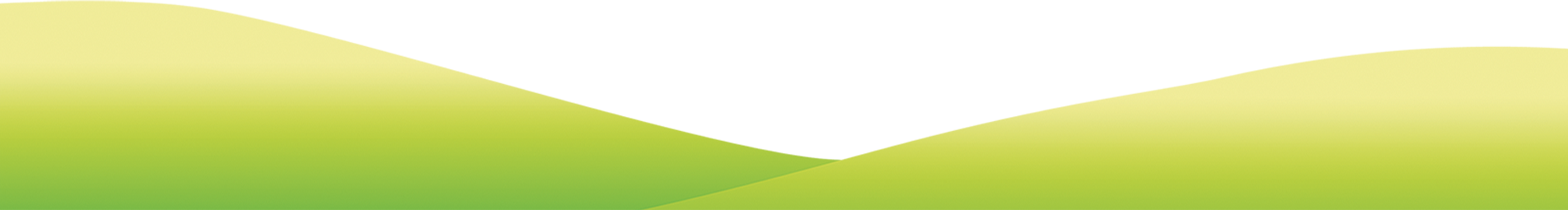 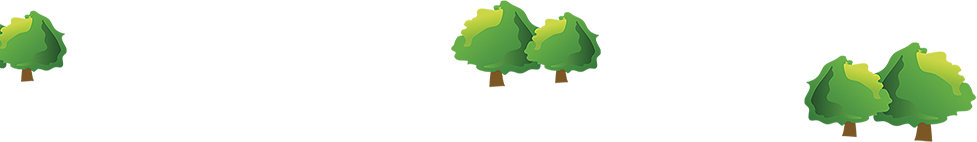 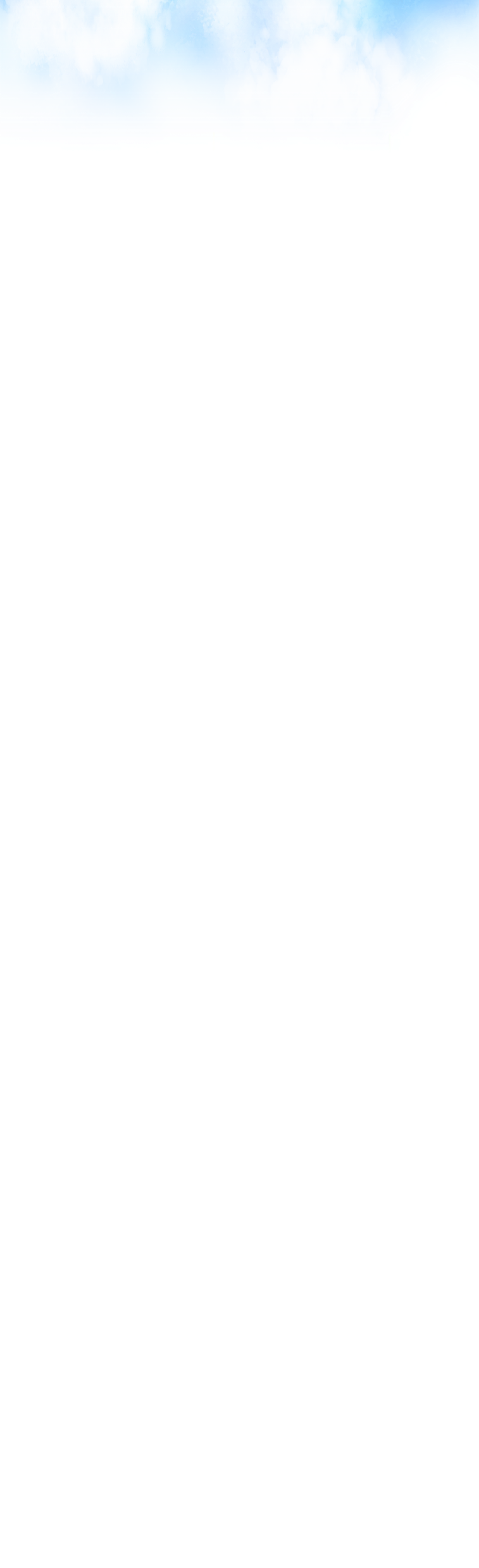 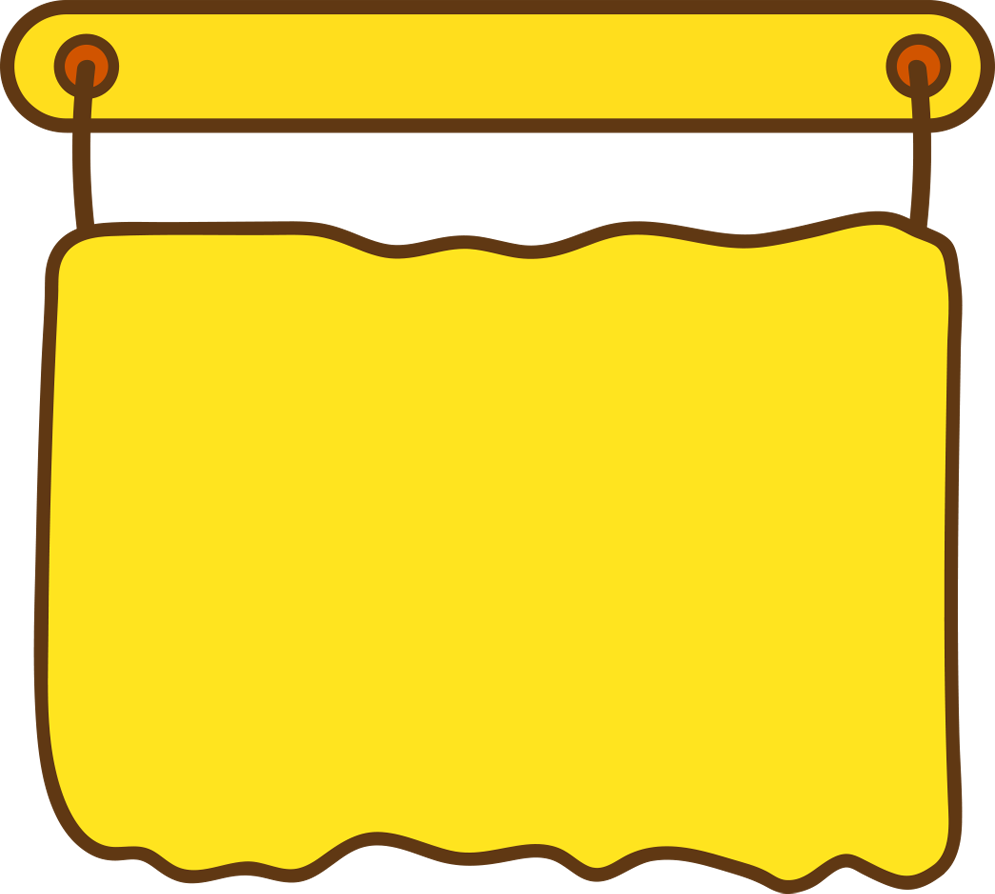 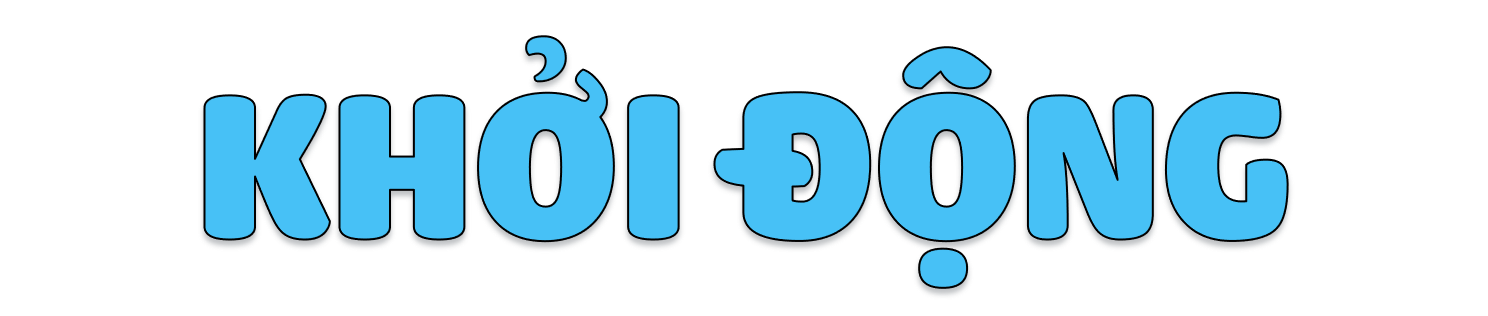 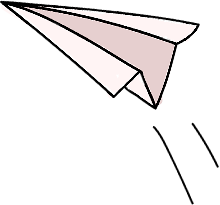 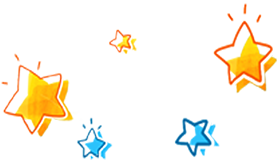 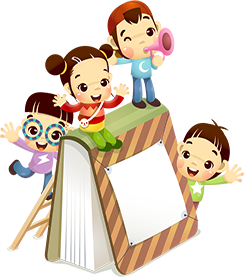 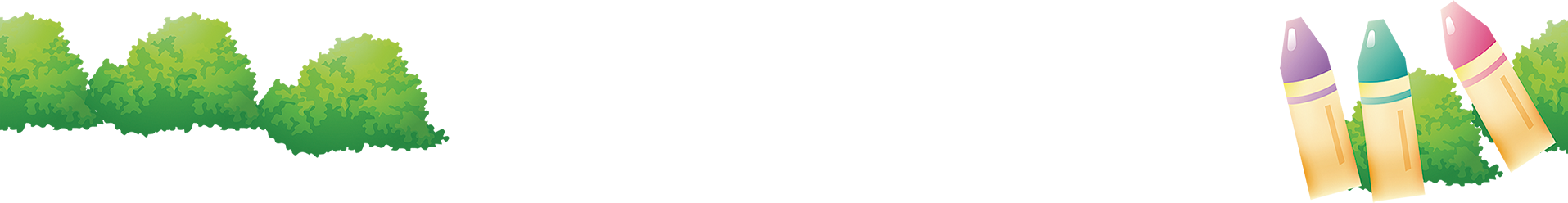 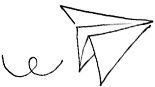 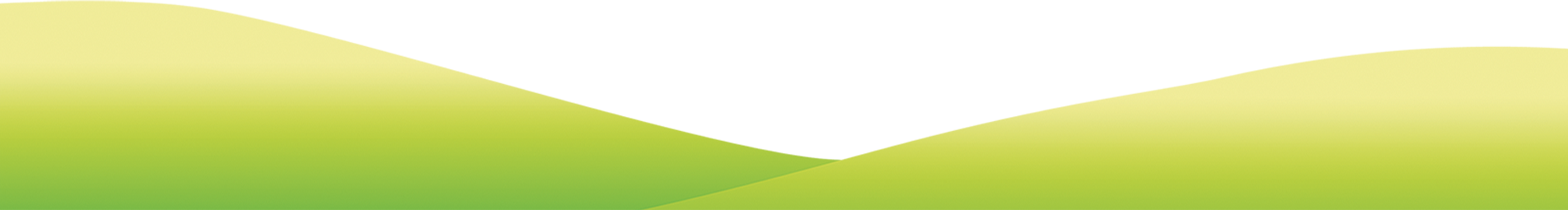 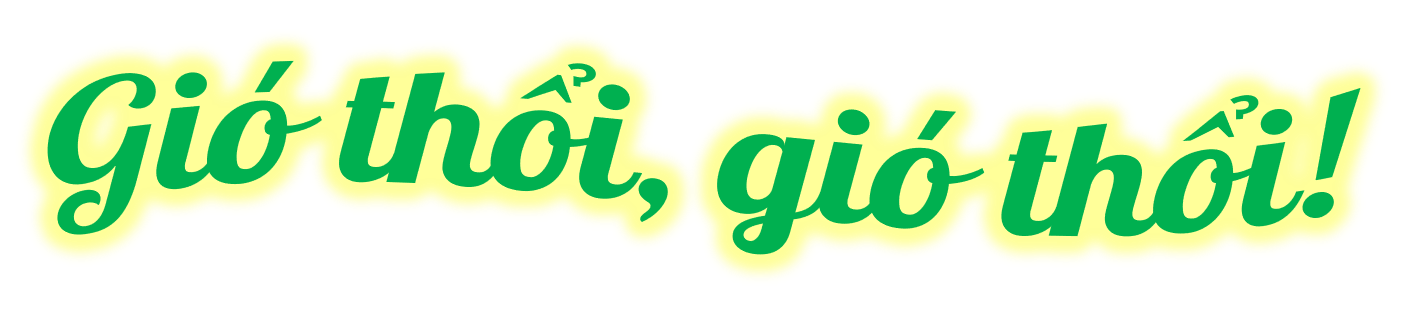 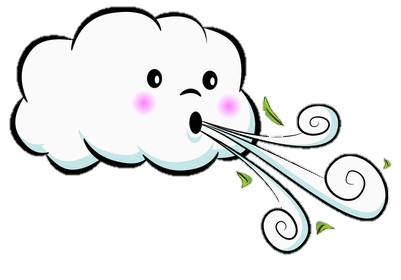 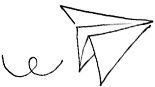 3 nhóm, mỗi nhóm 6 bạn
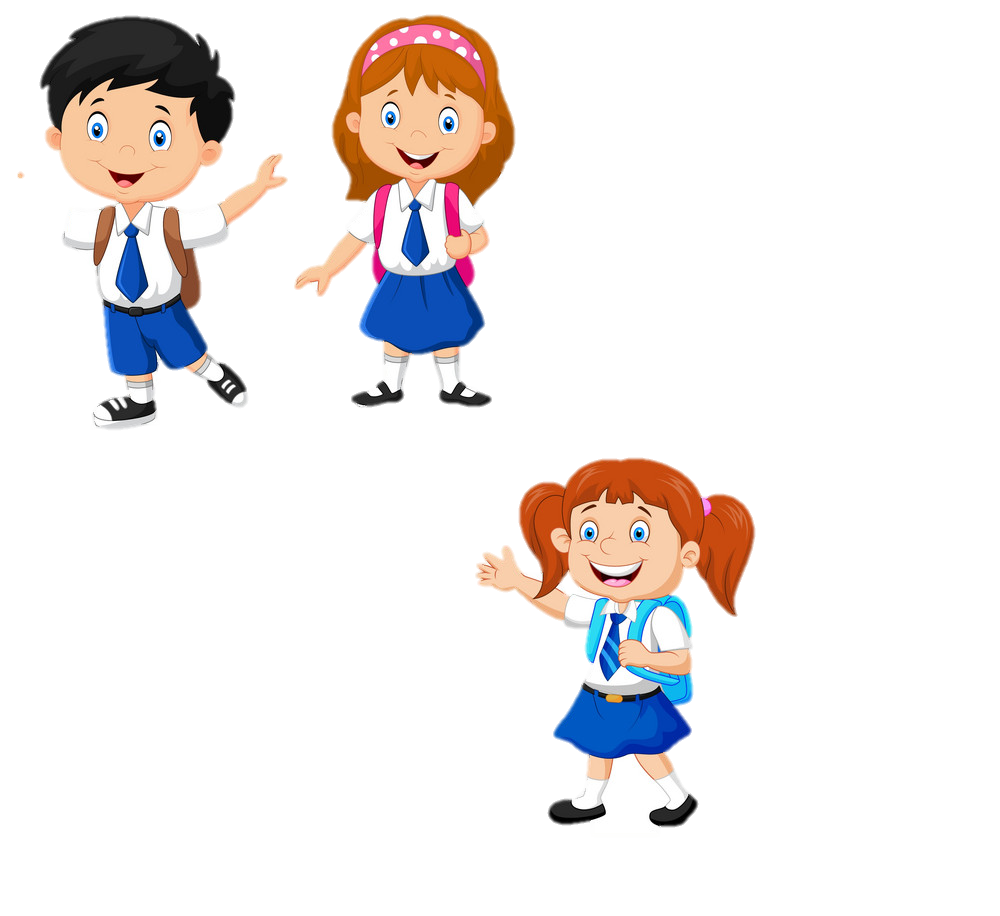 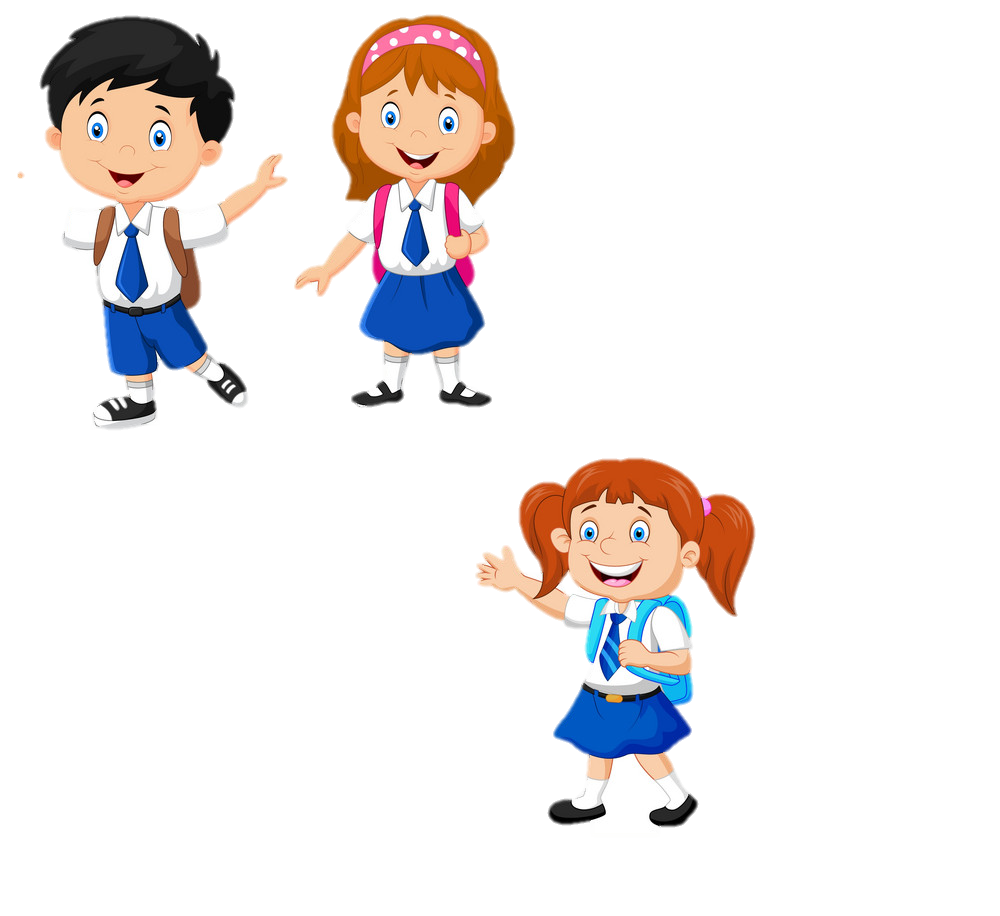 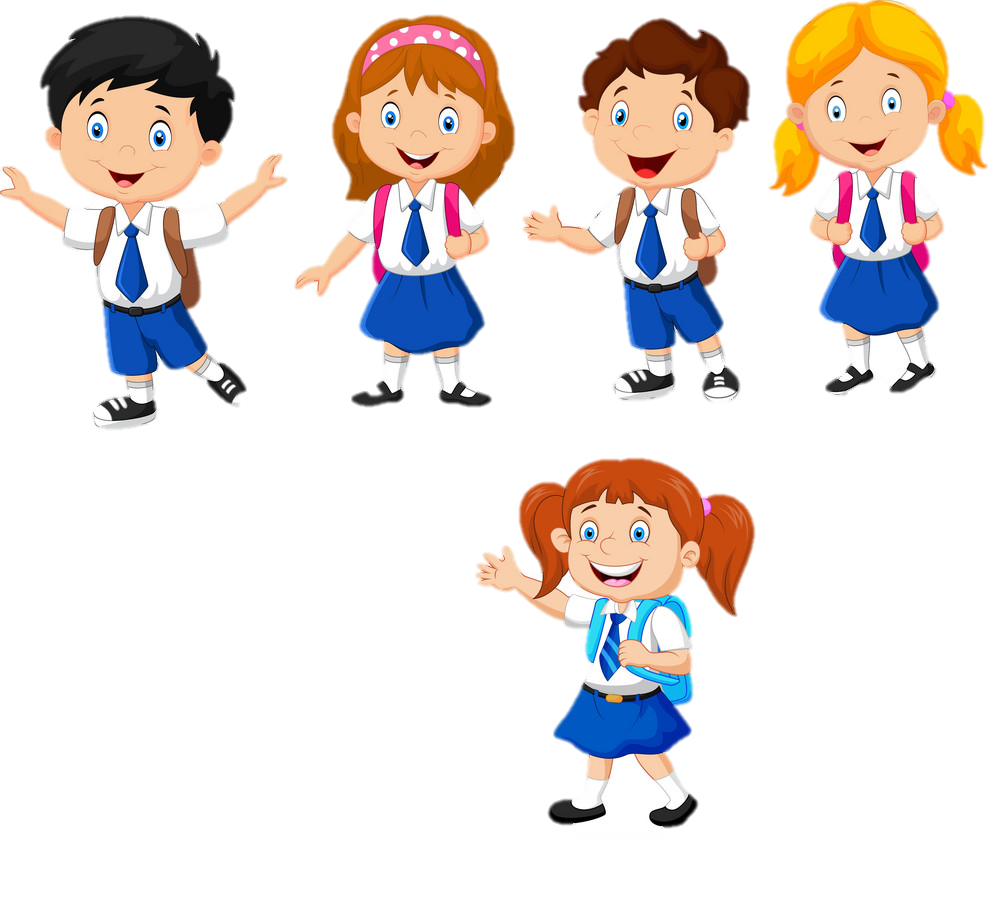 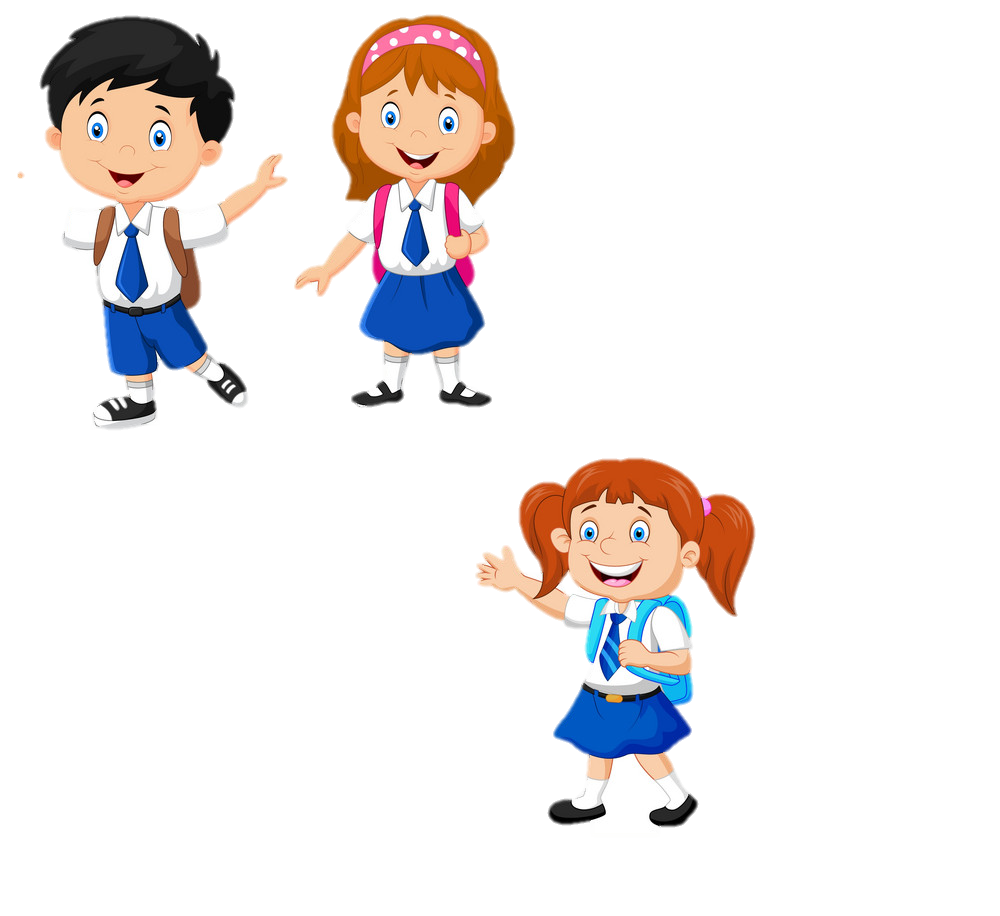 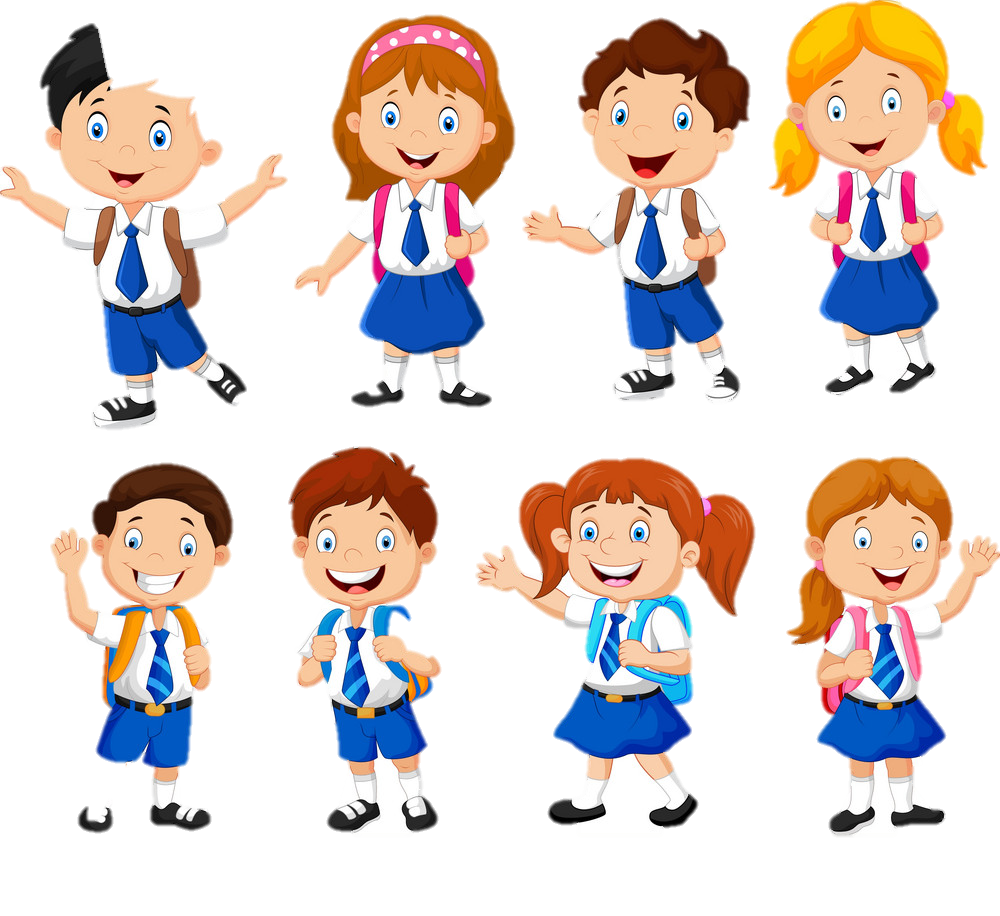 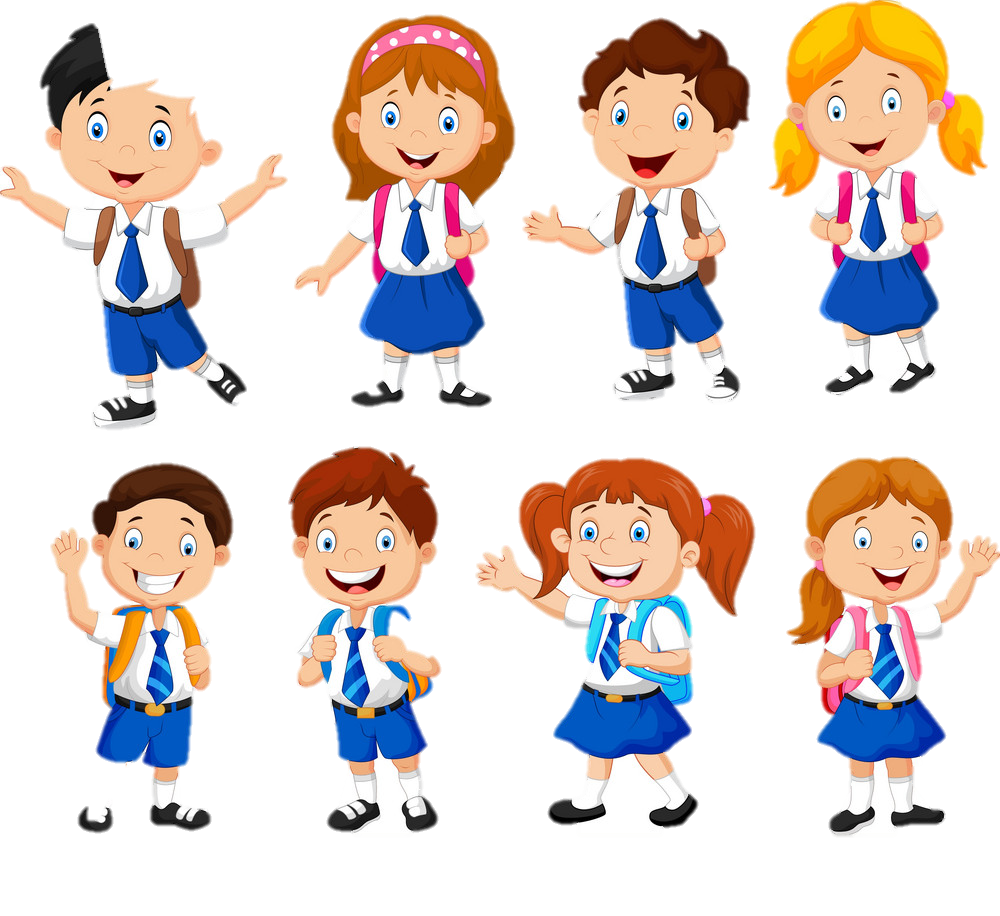 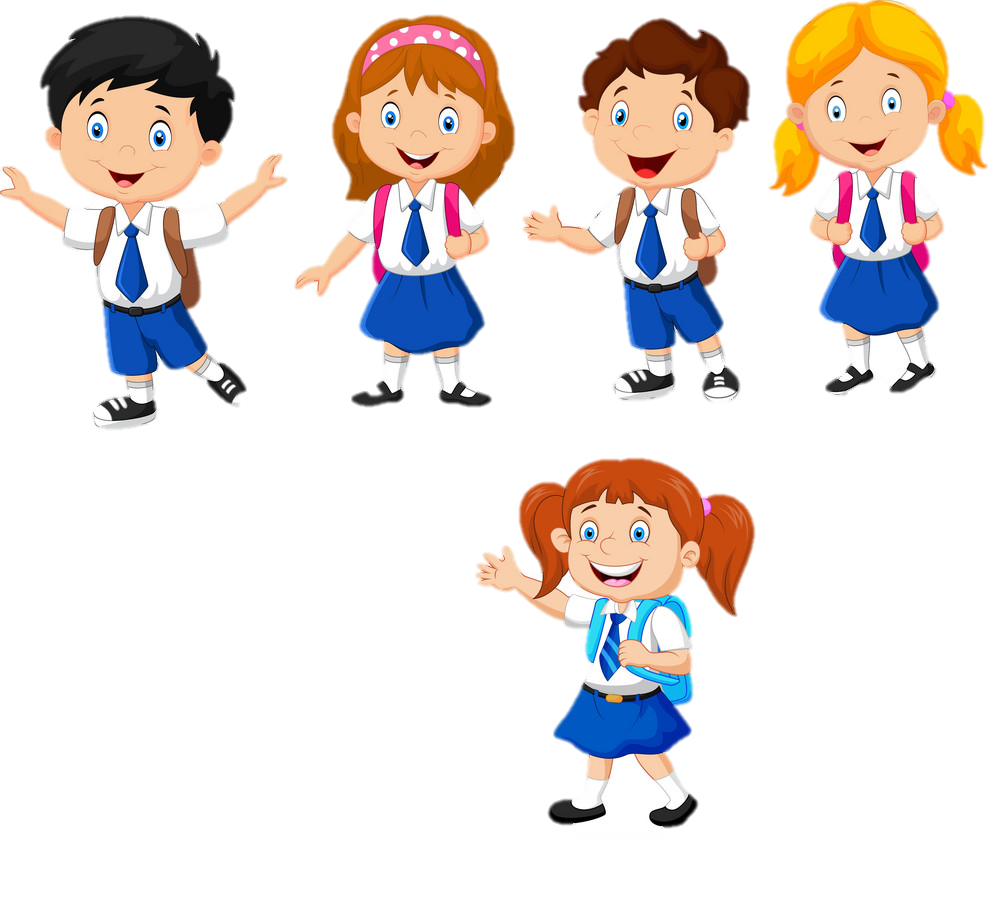 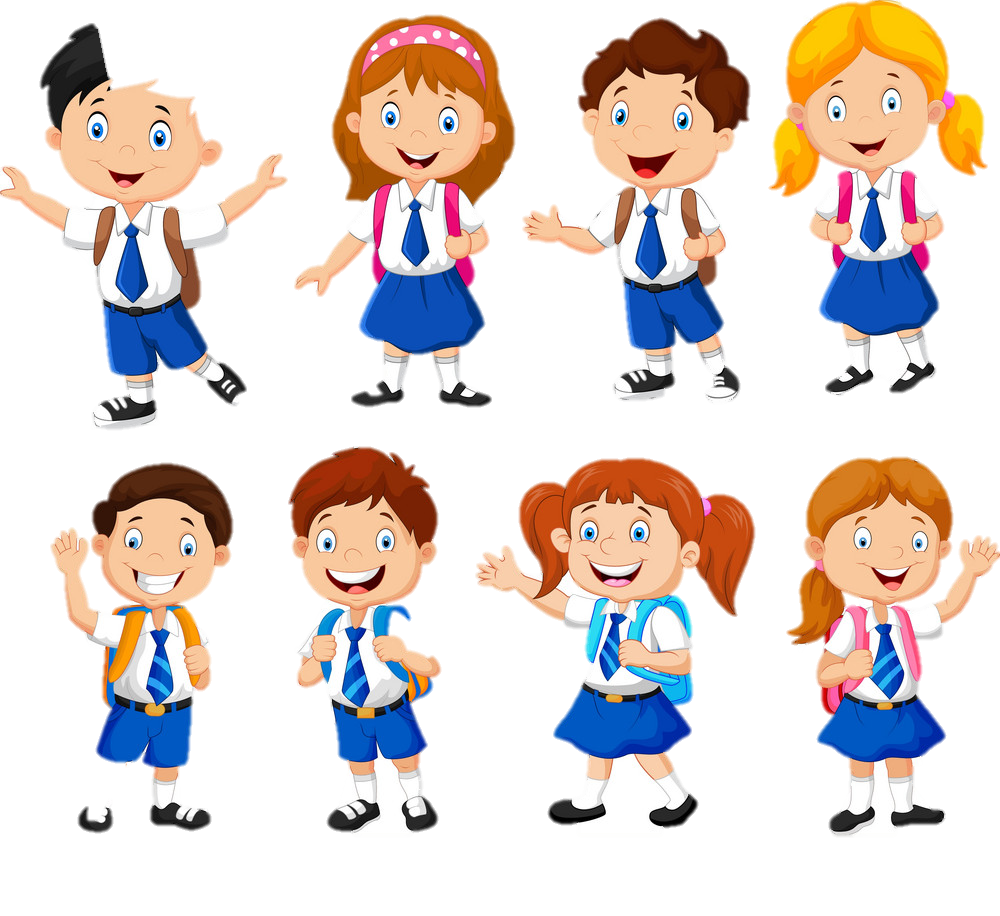 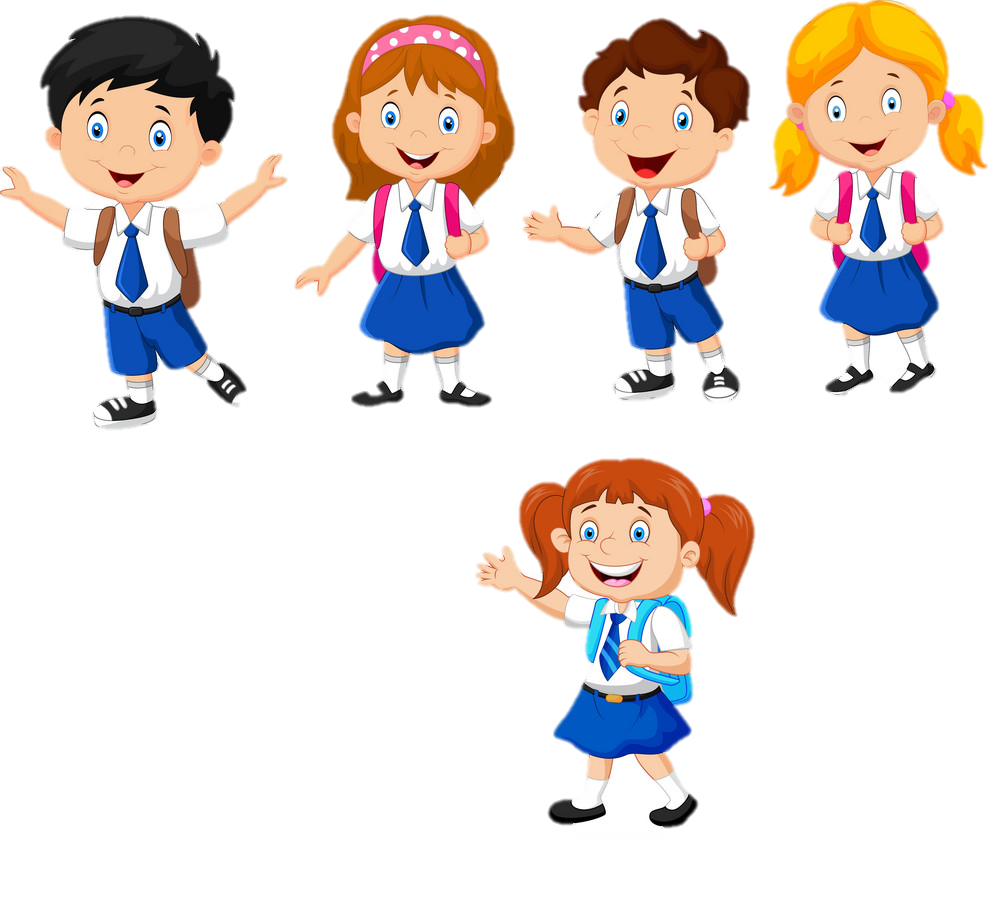 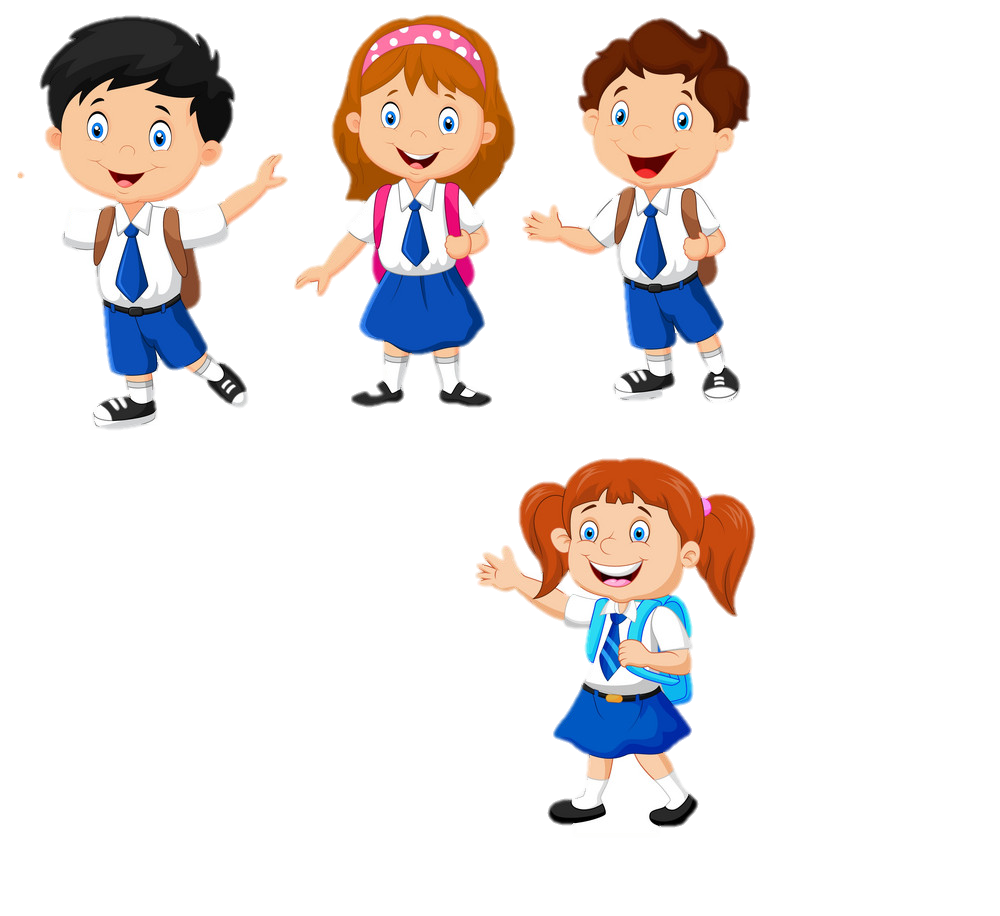 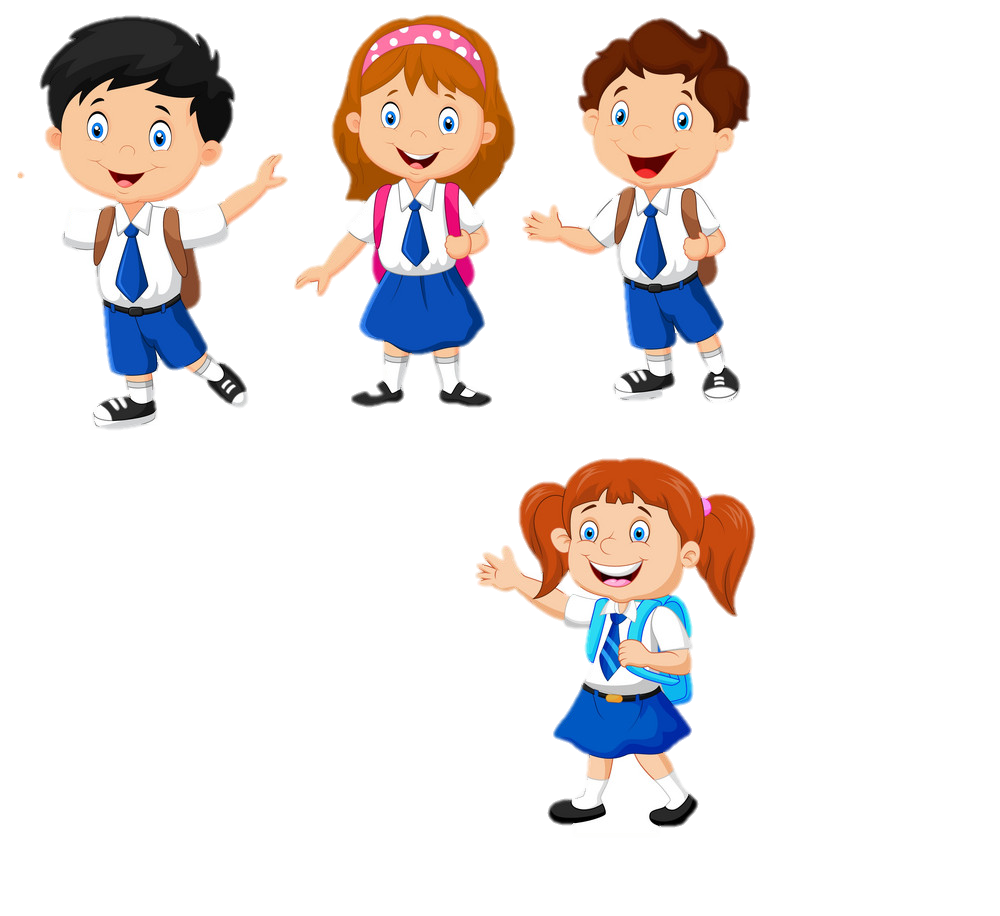 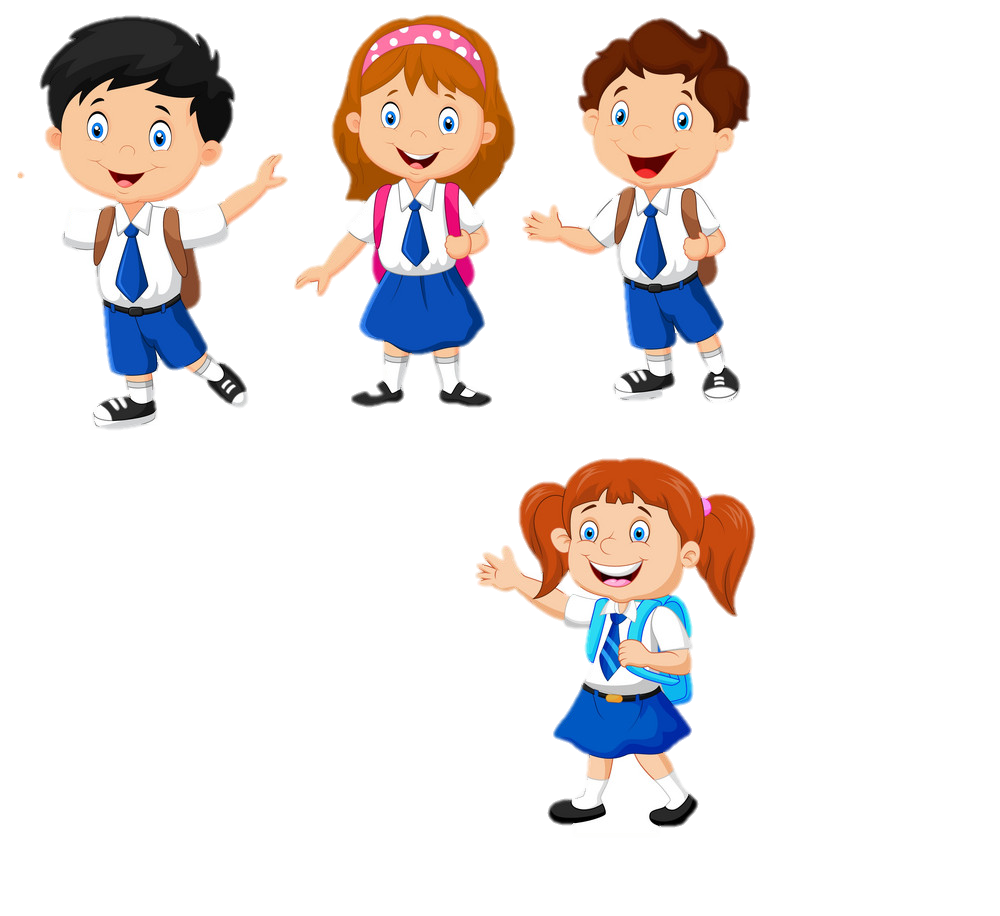 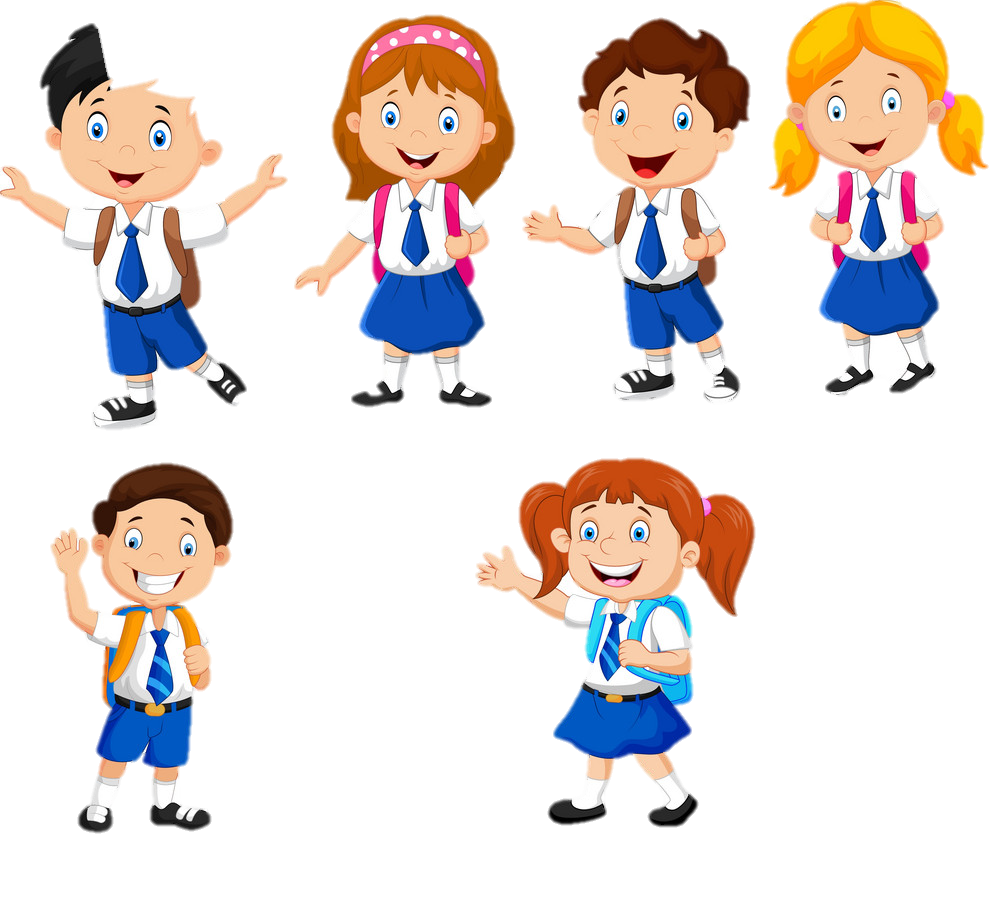 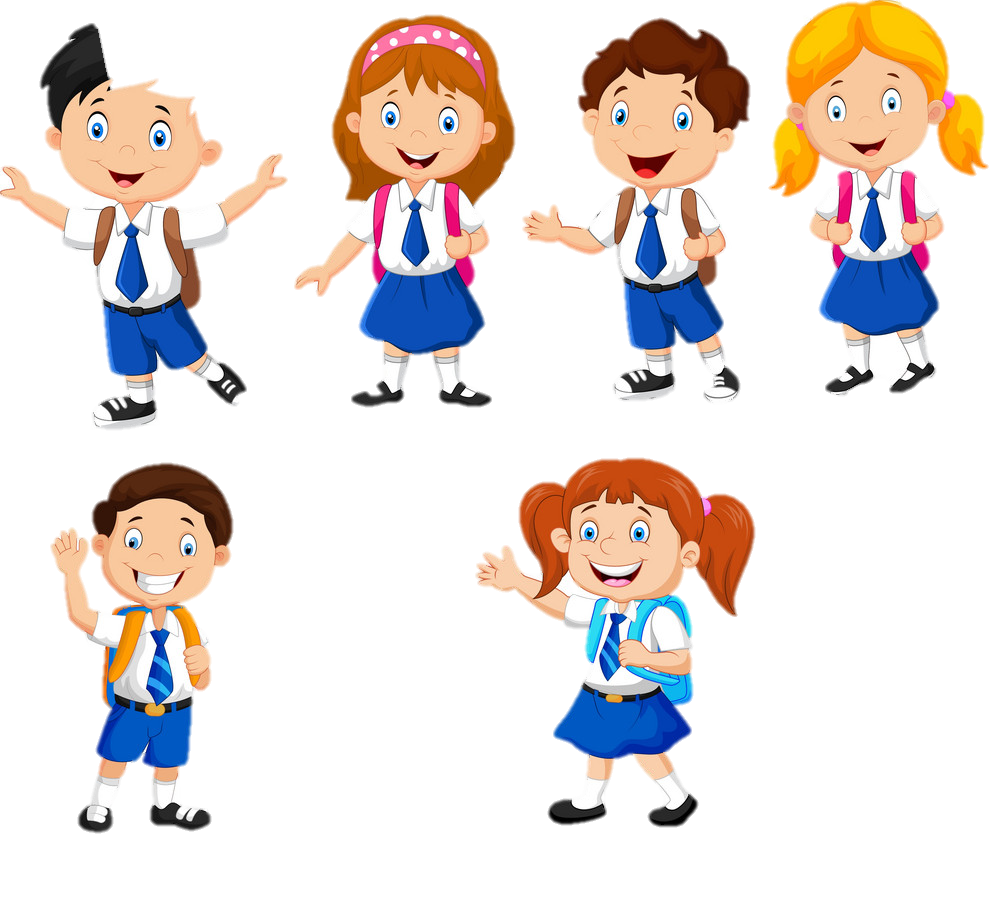 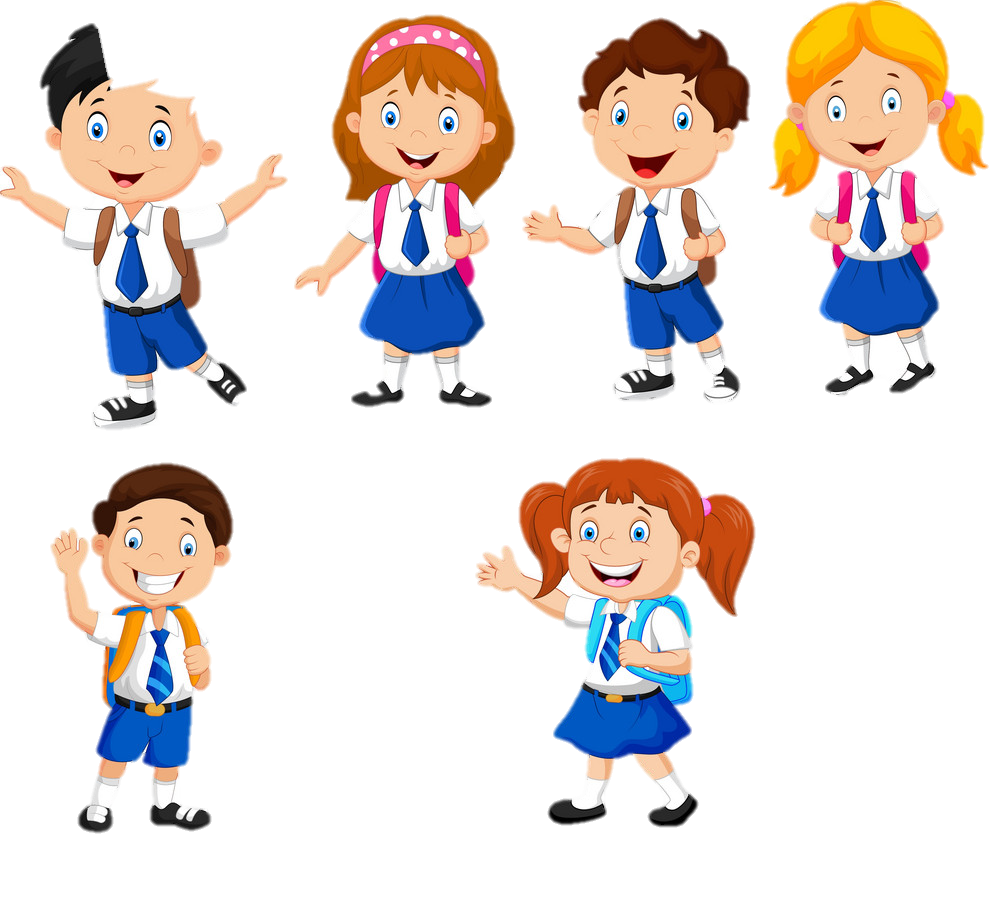 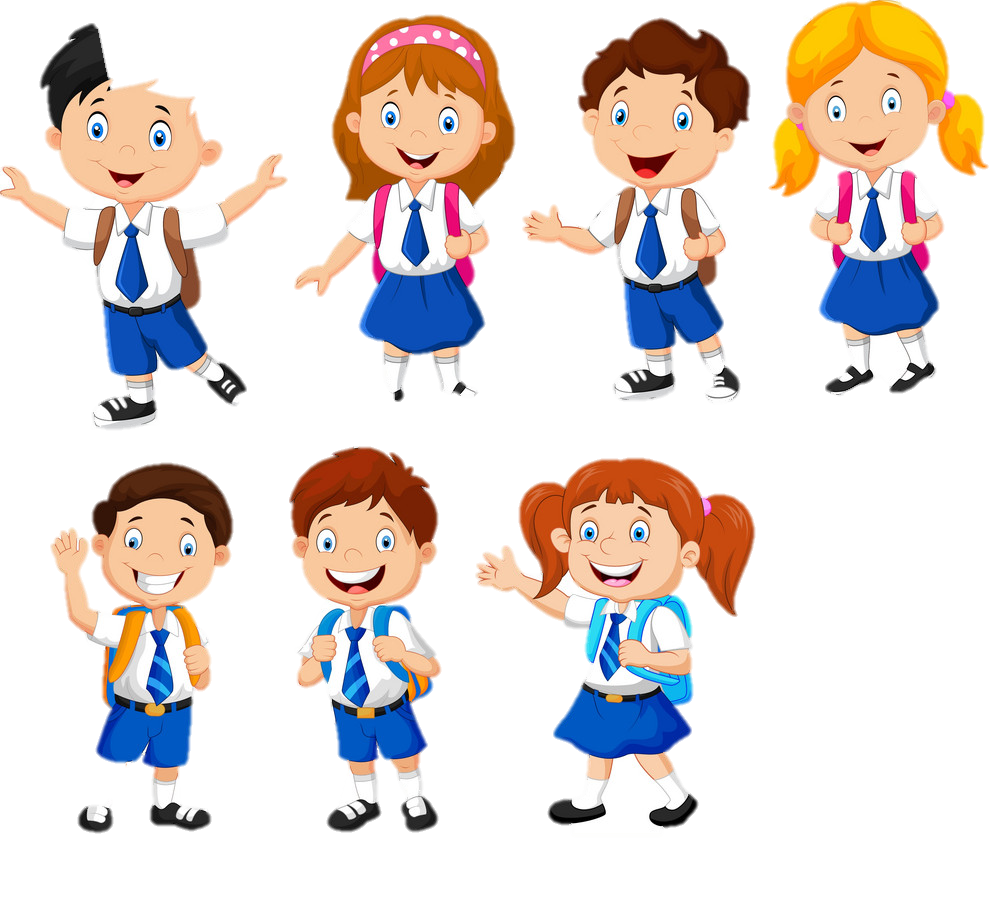 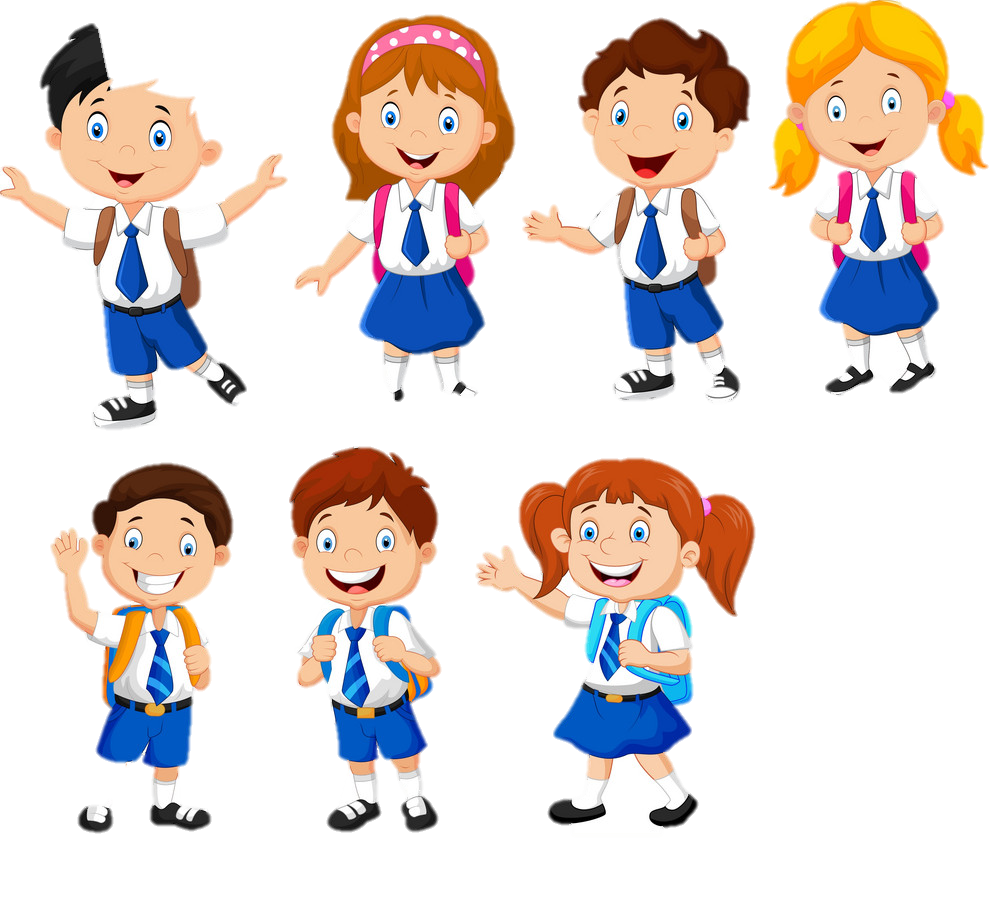 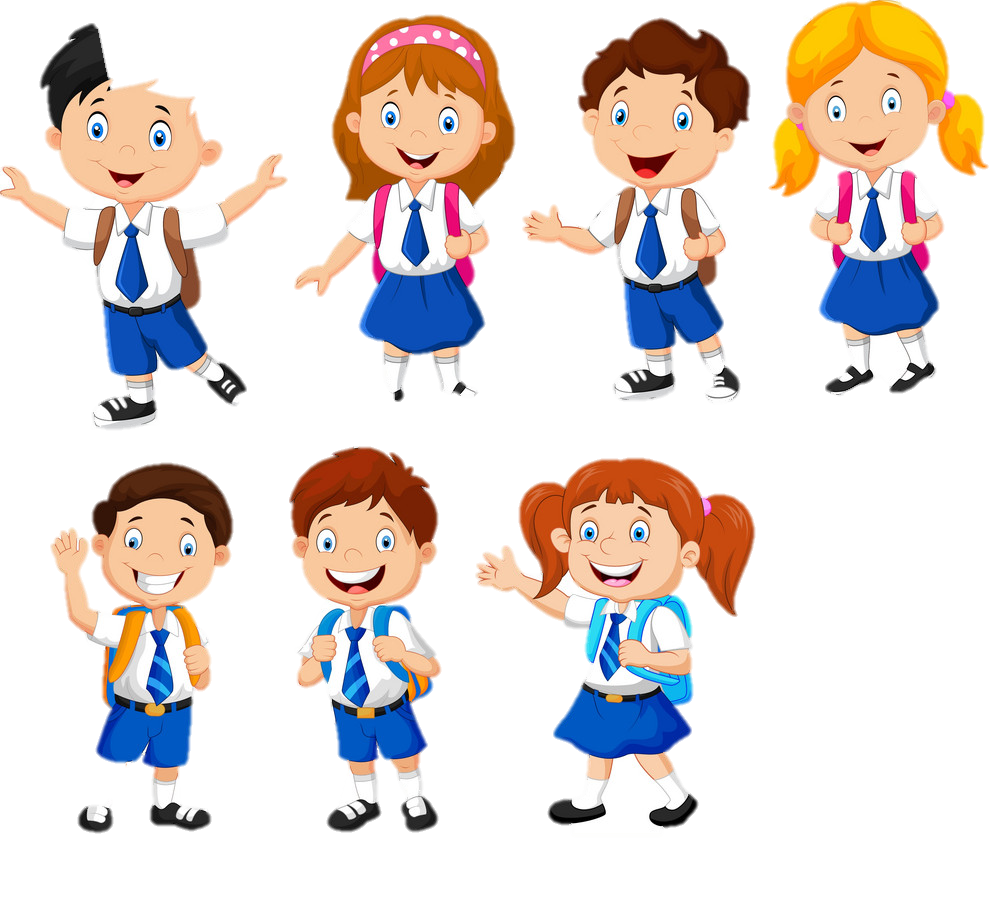 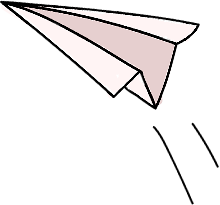 6 được lấy 3 lần
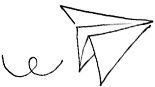 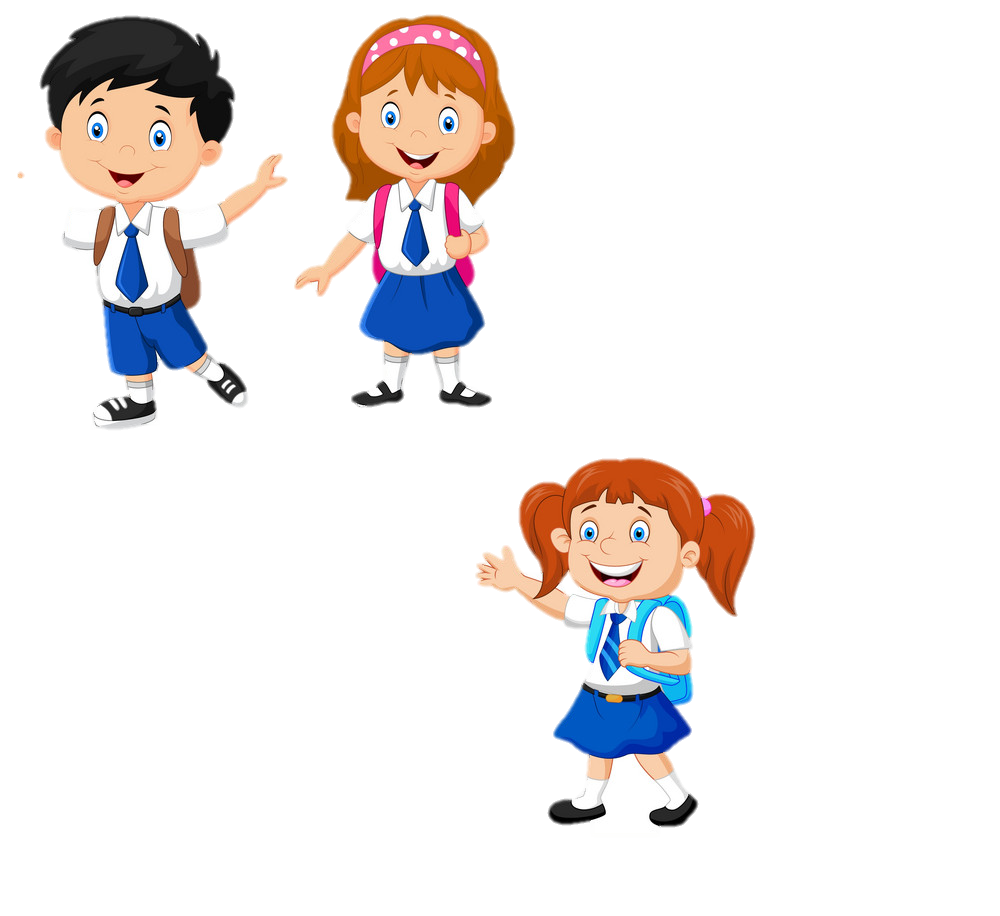 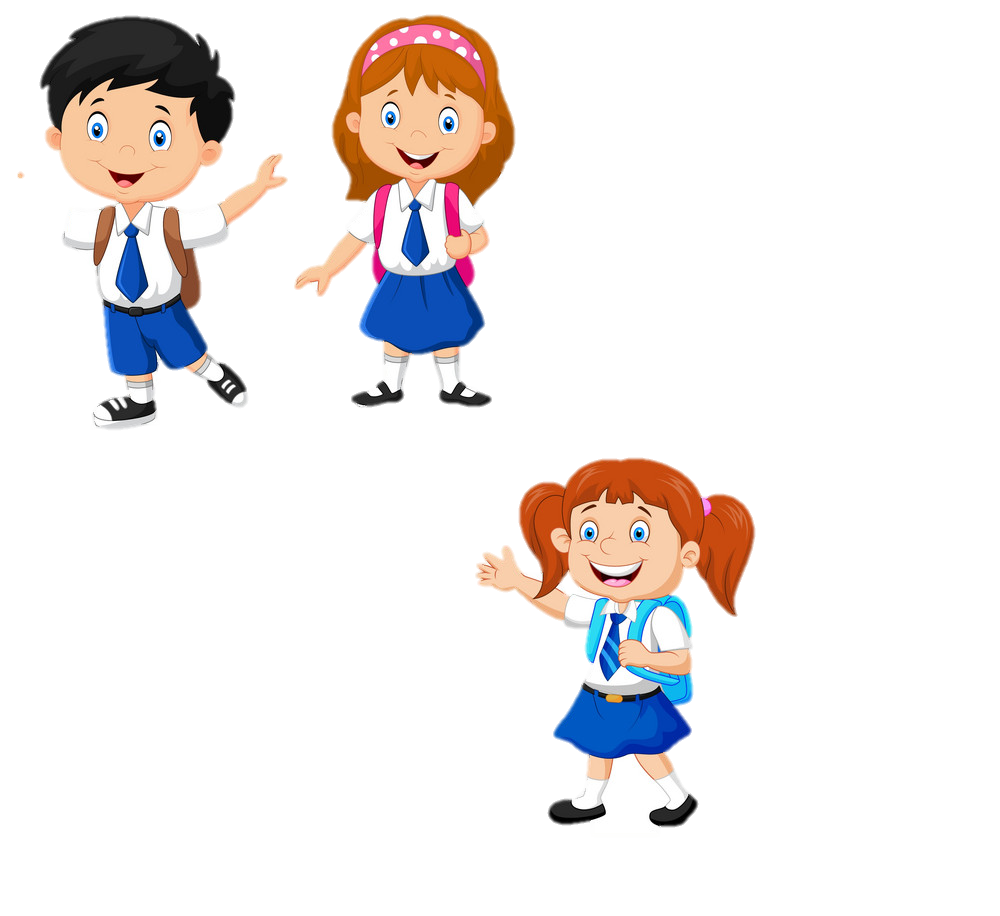 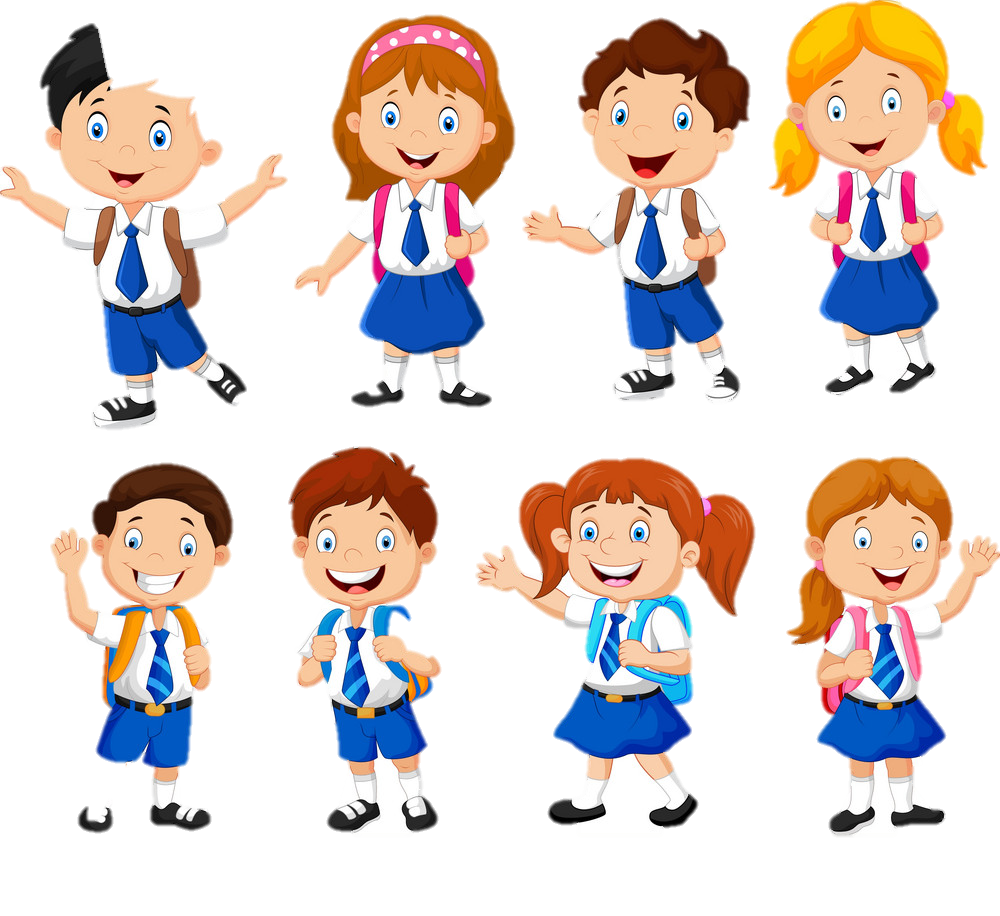 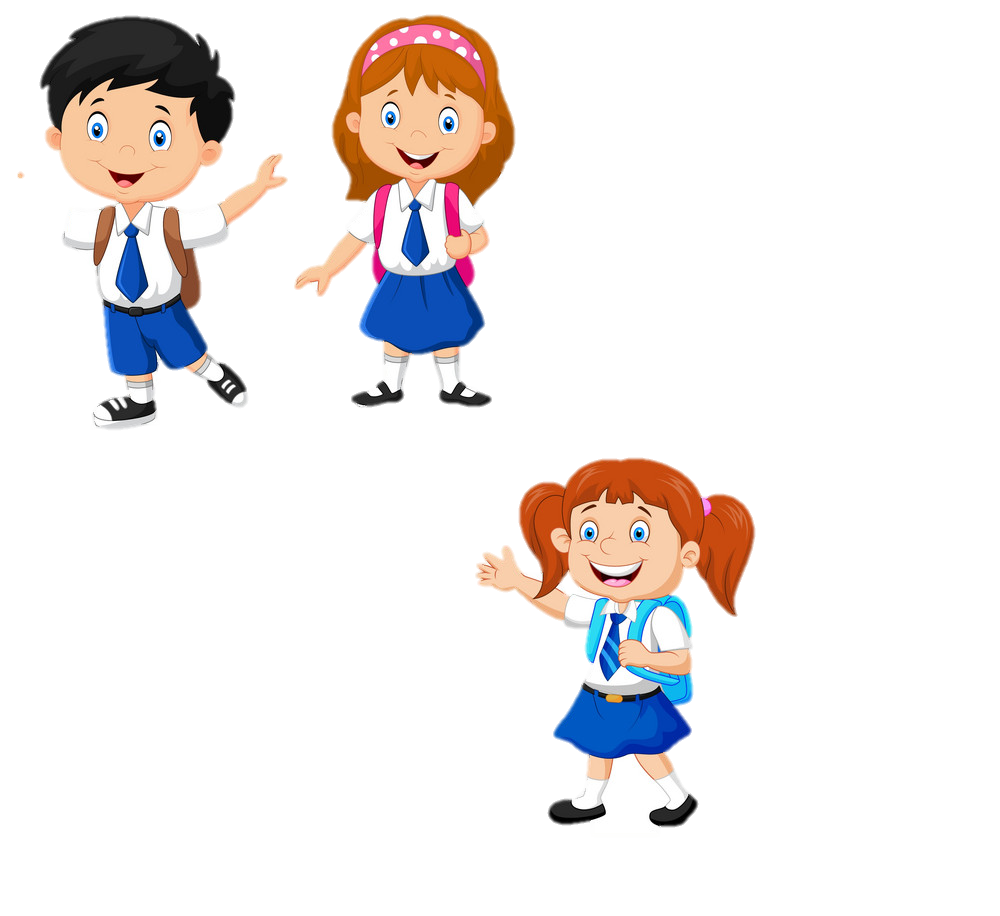 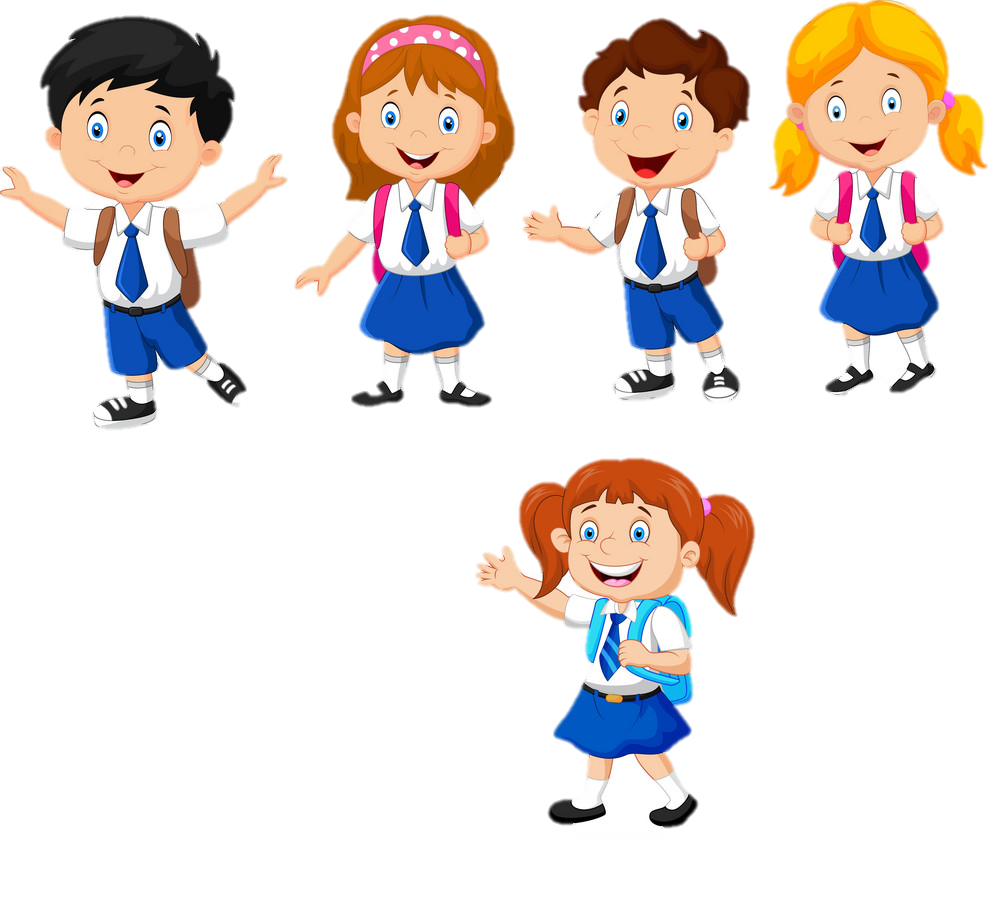 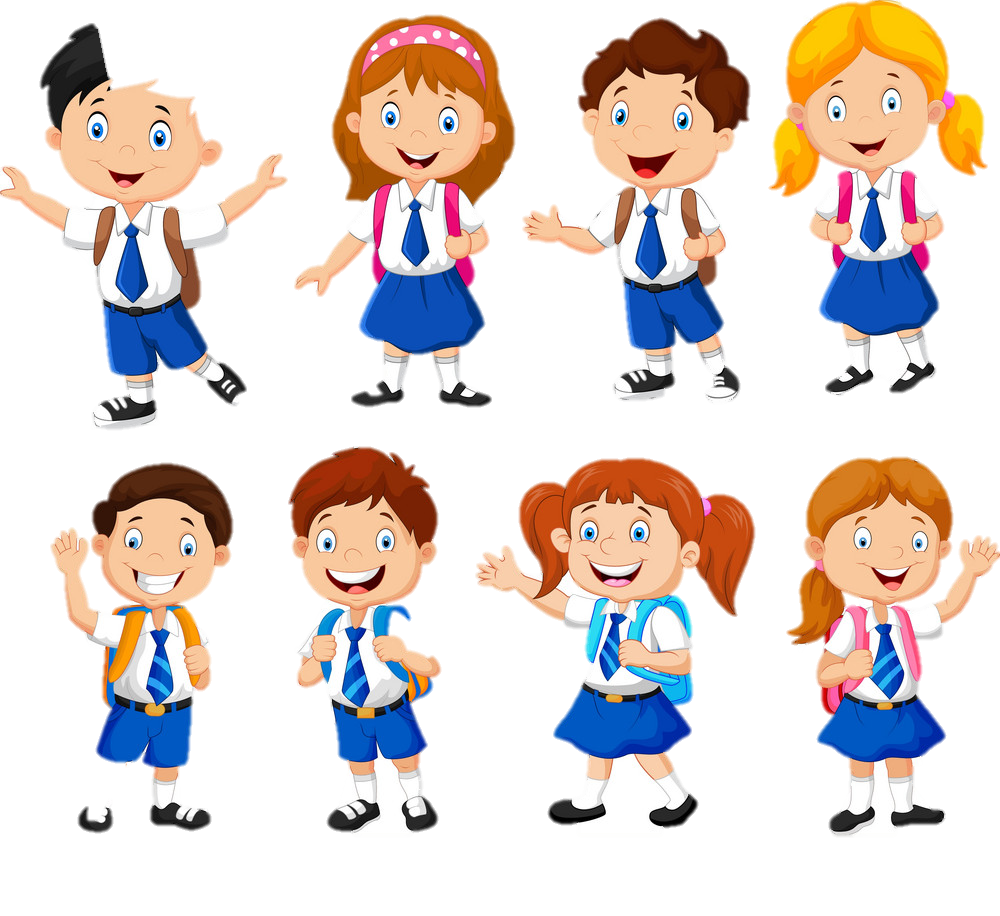 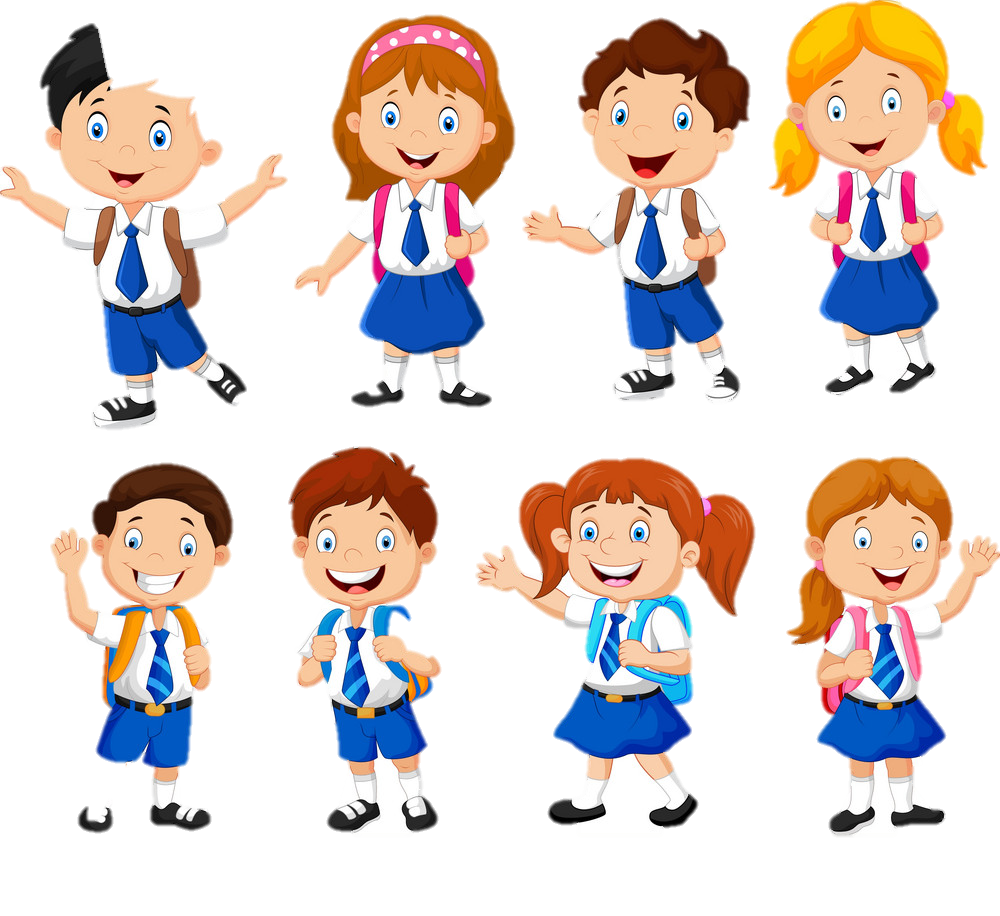 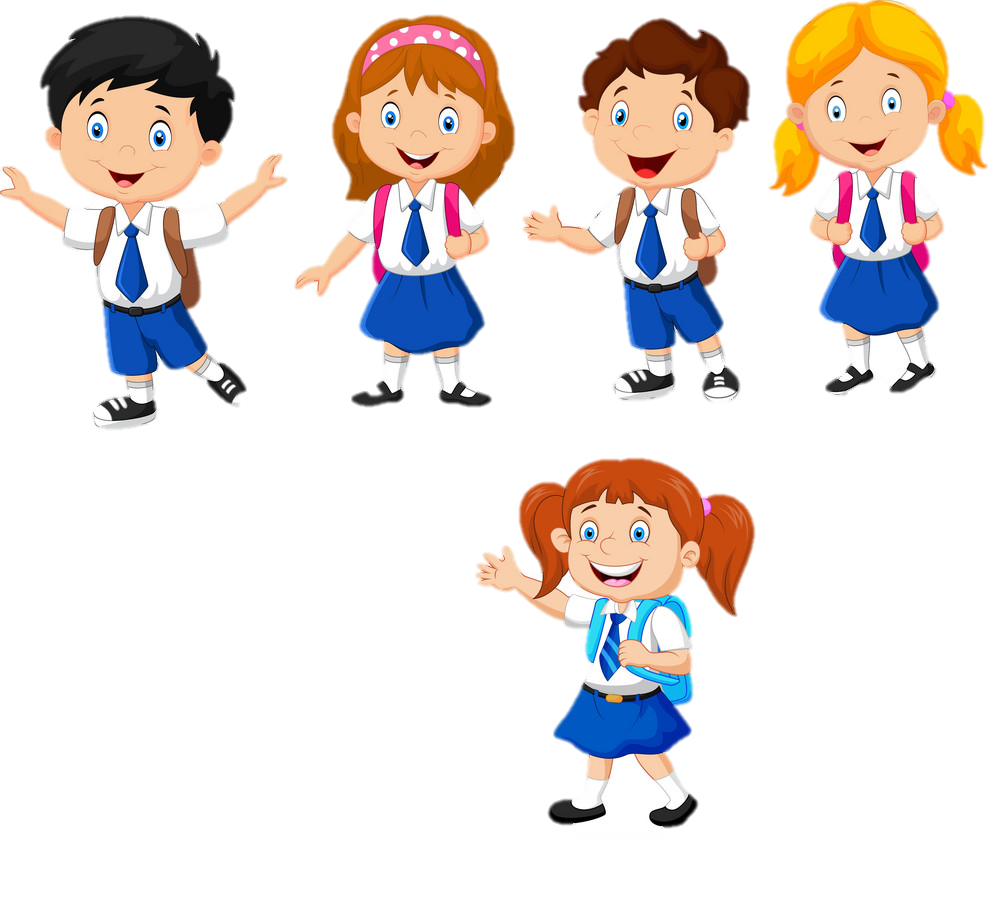 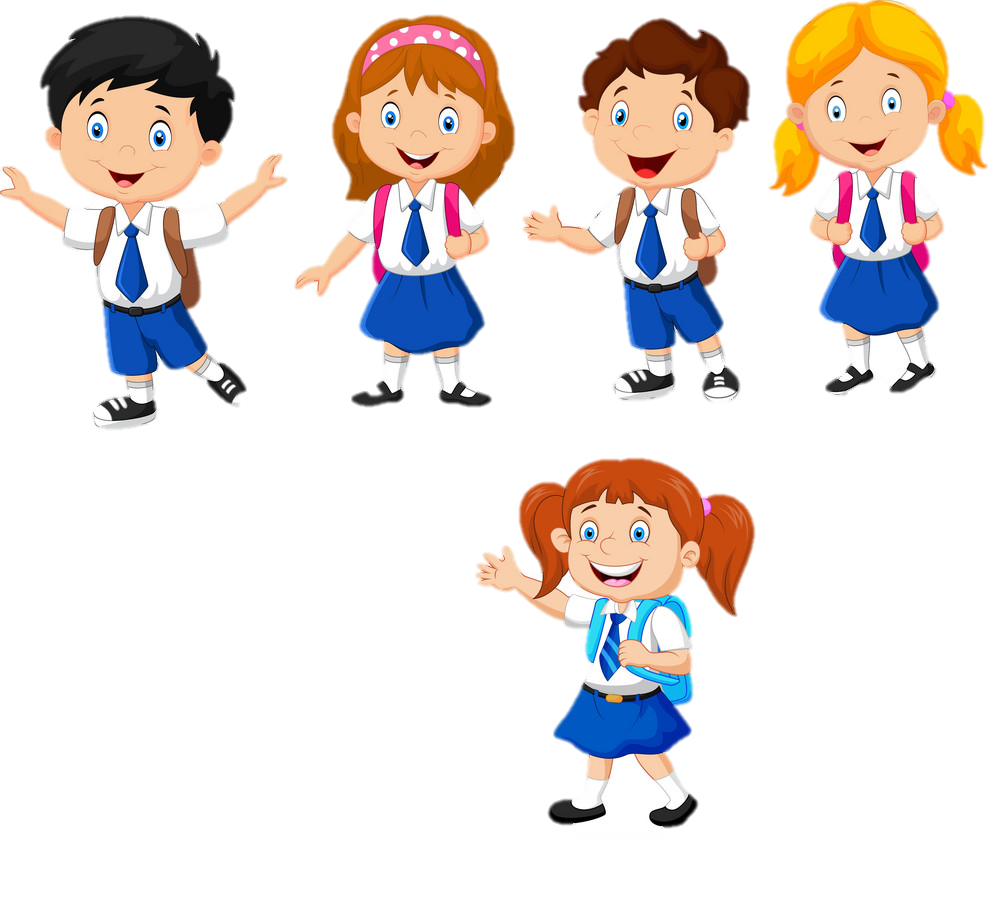 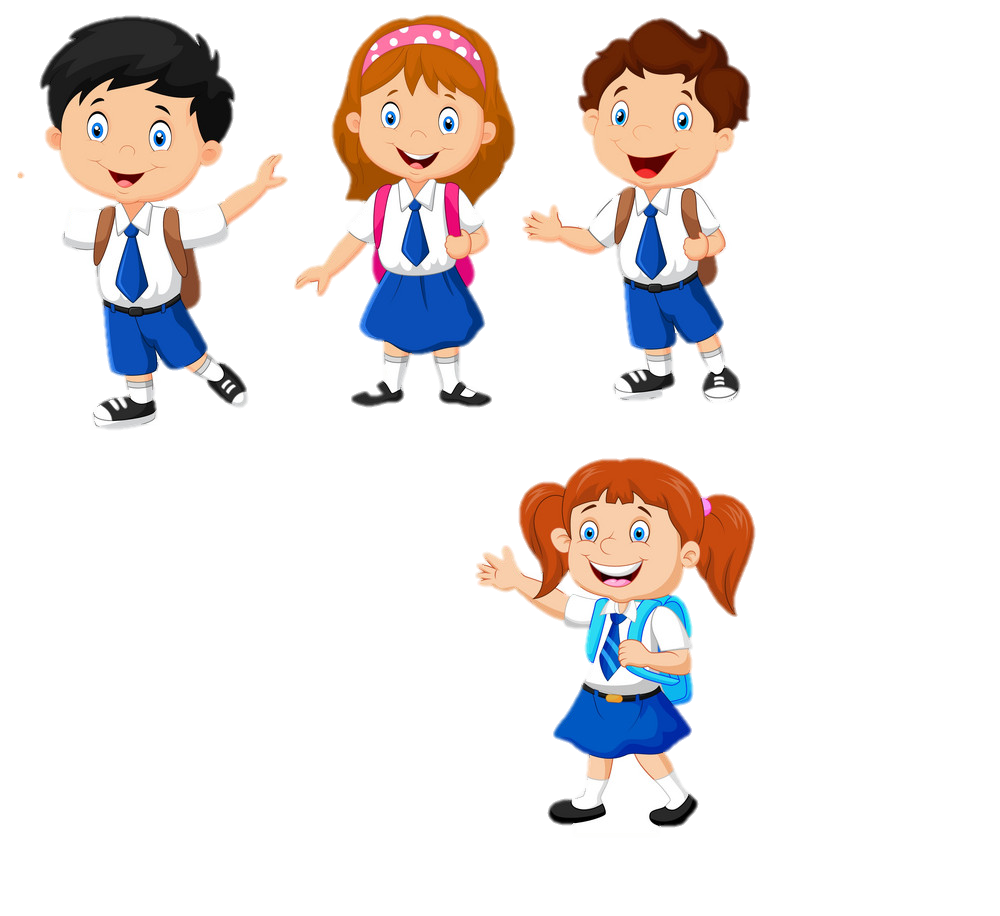 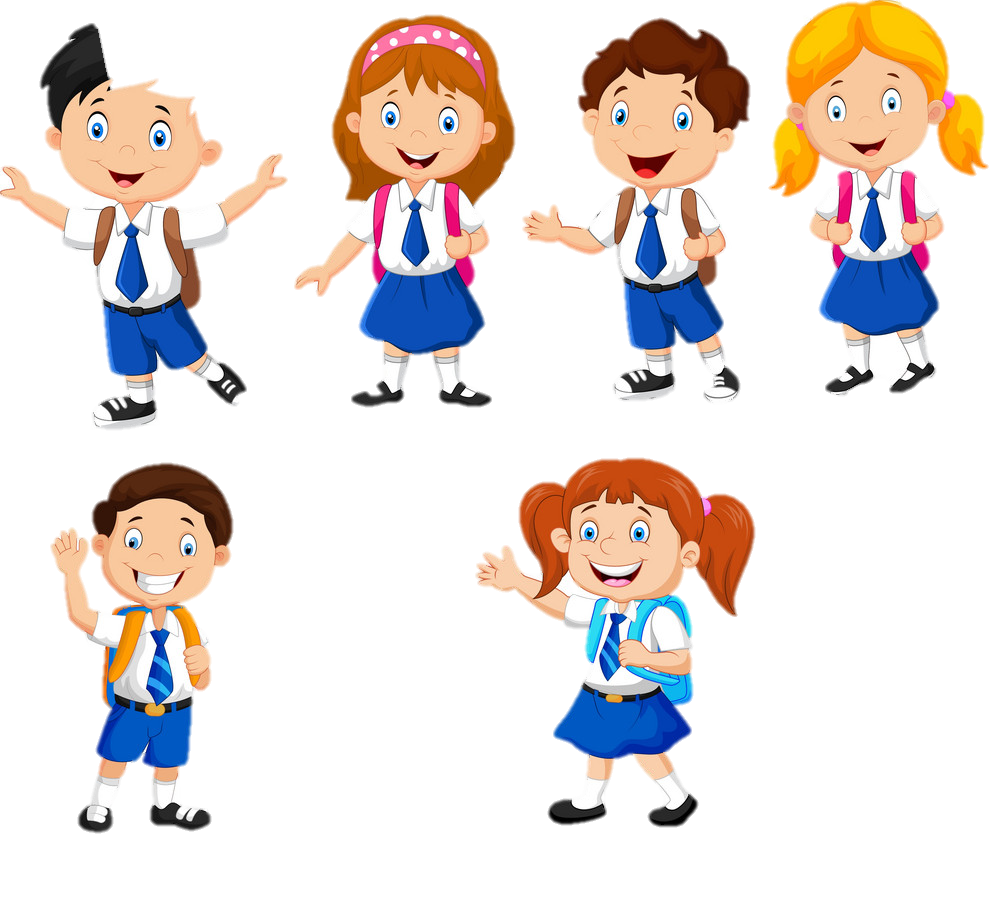 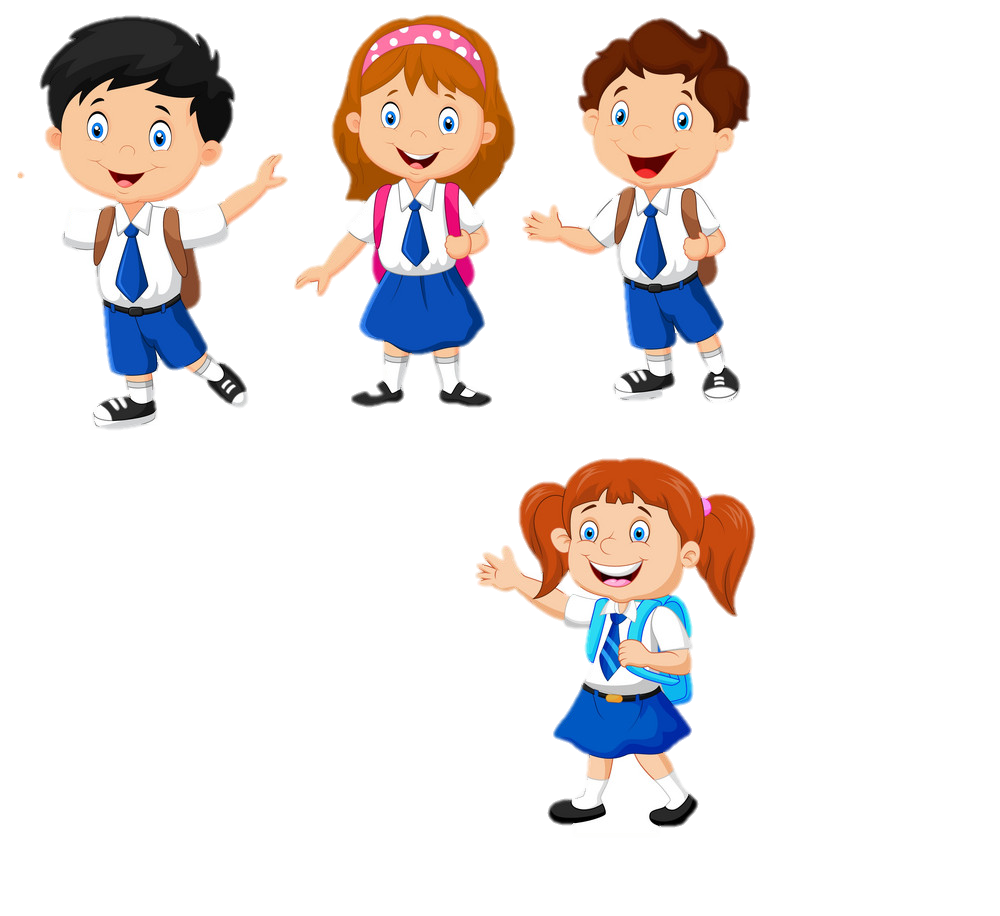 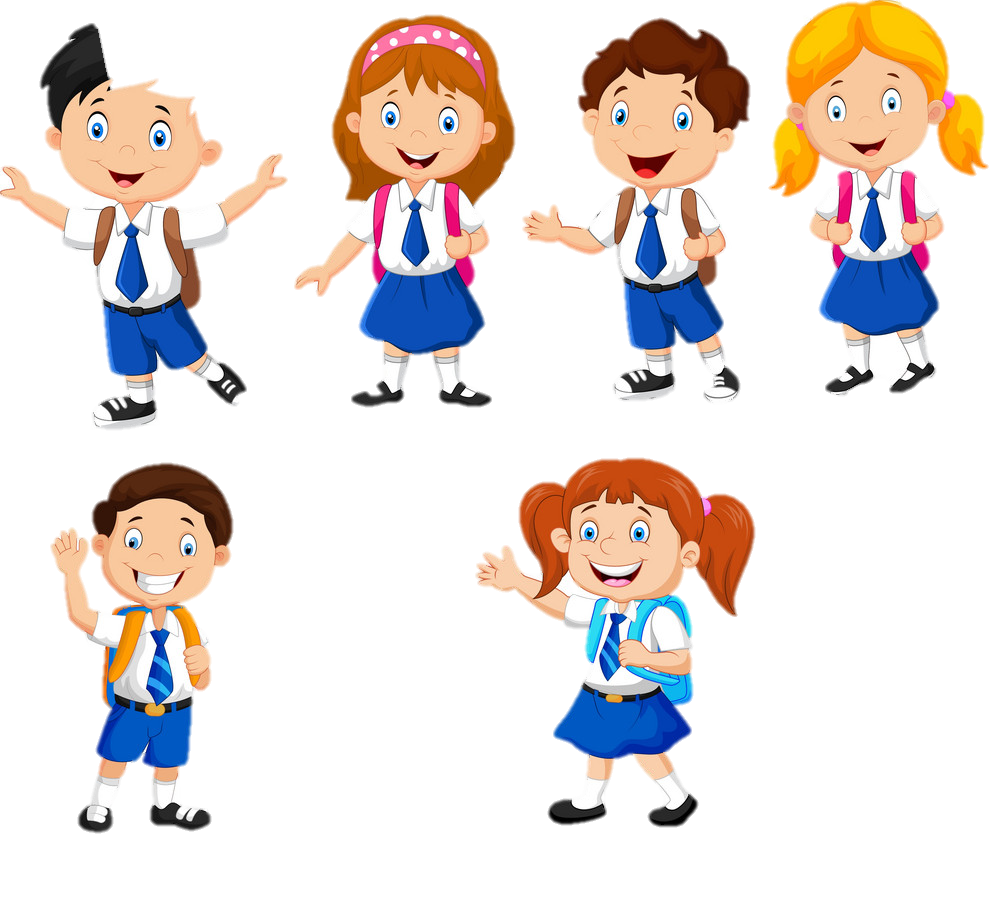 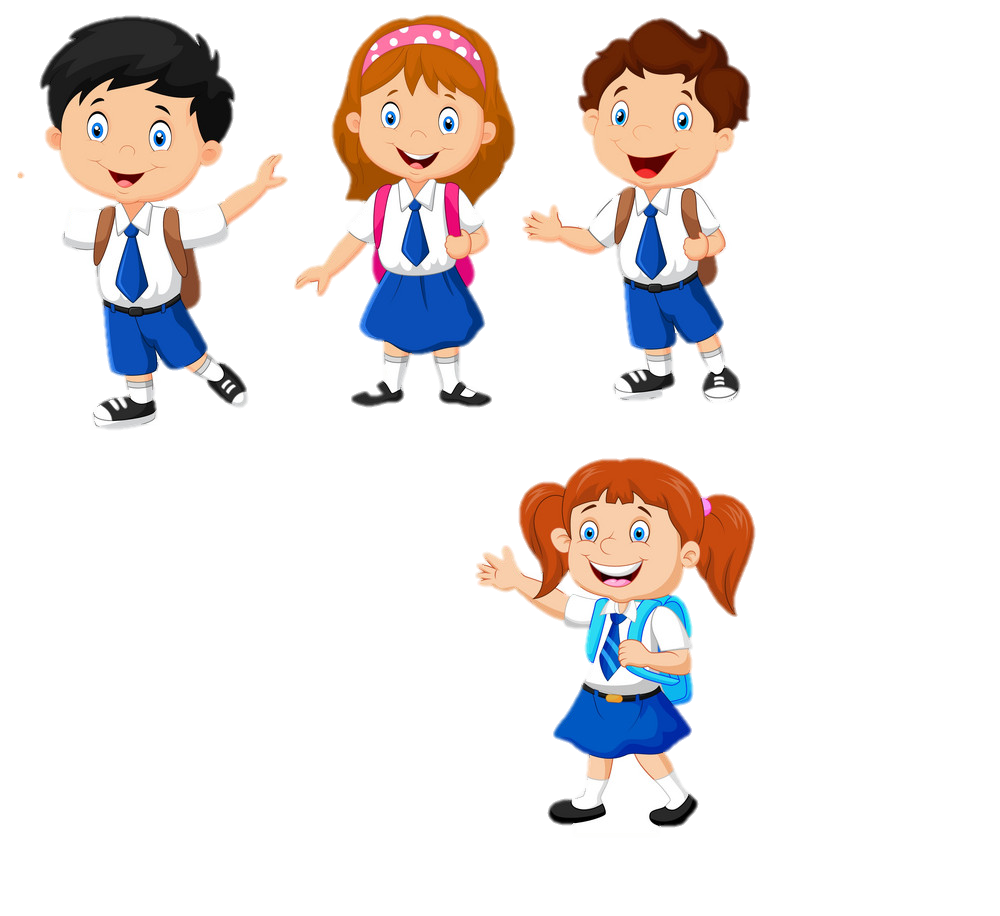 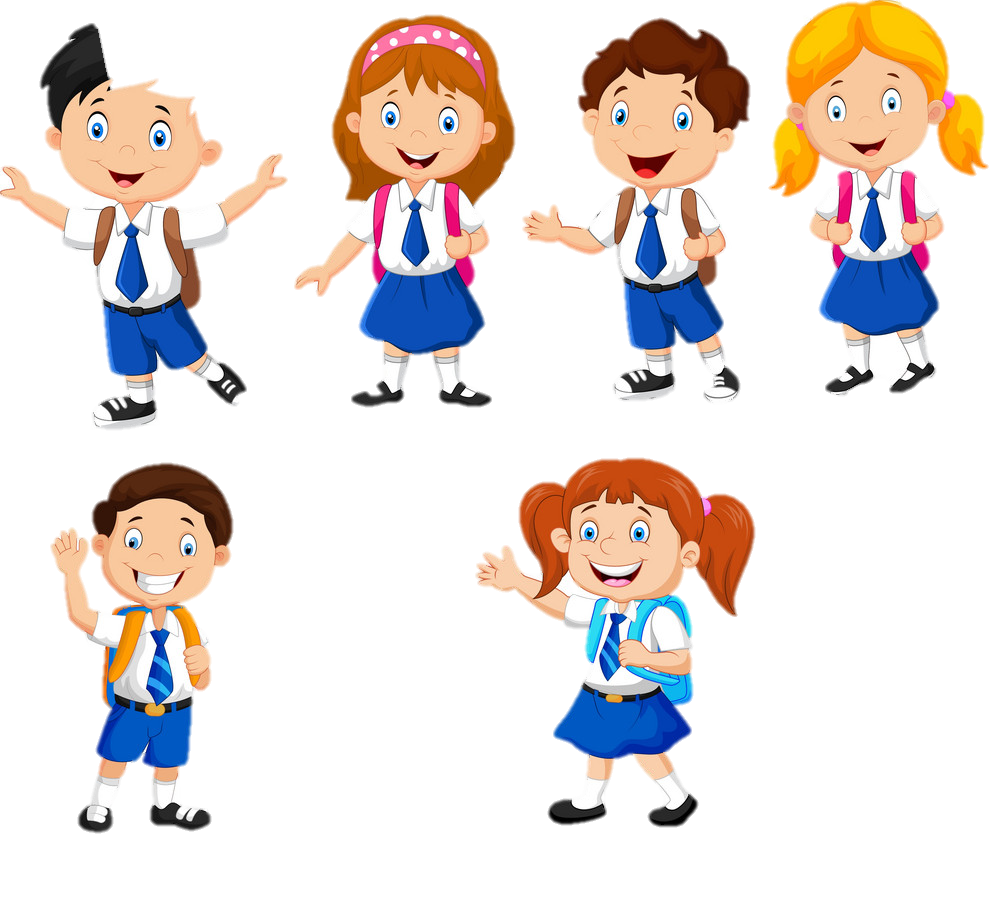 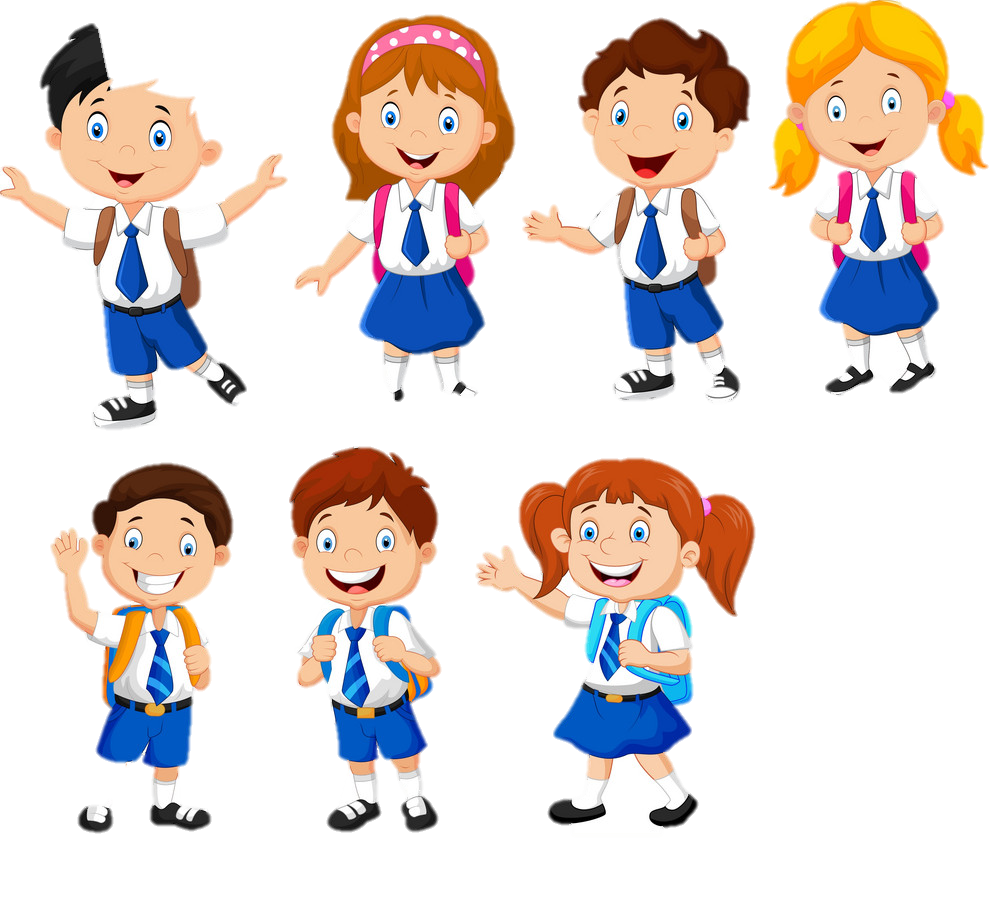 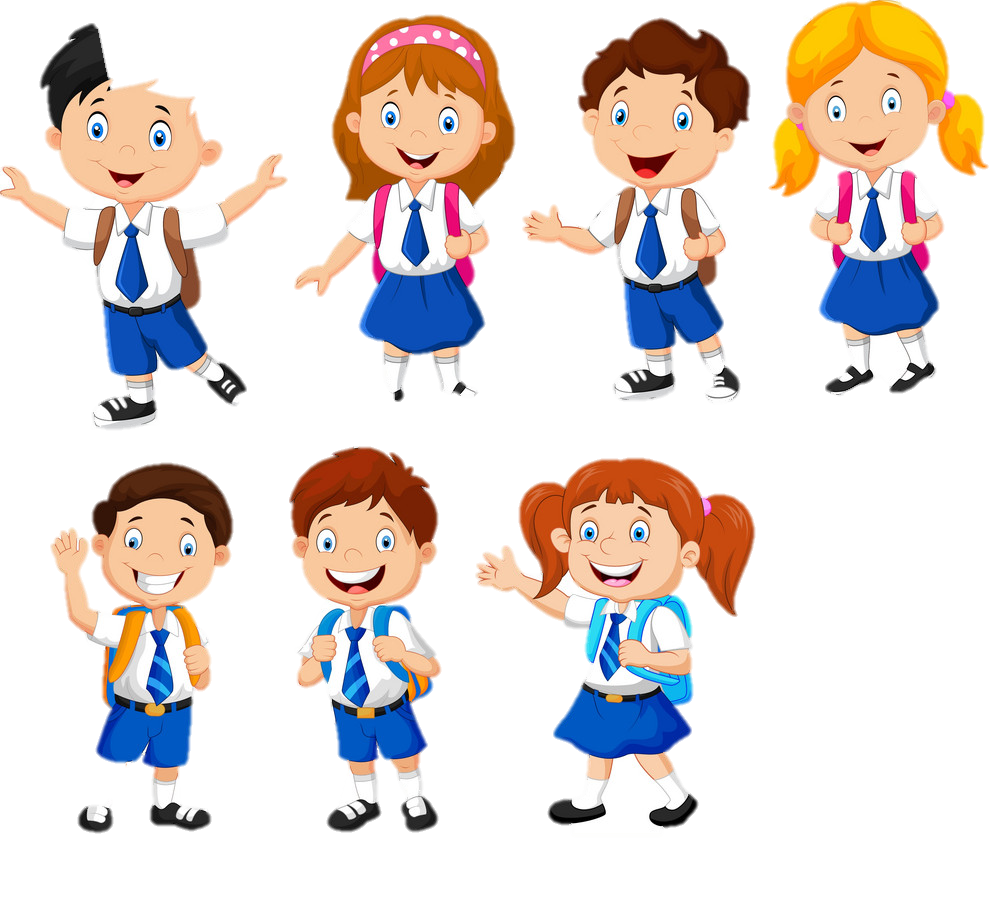 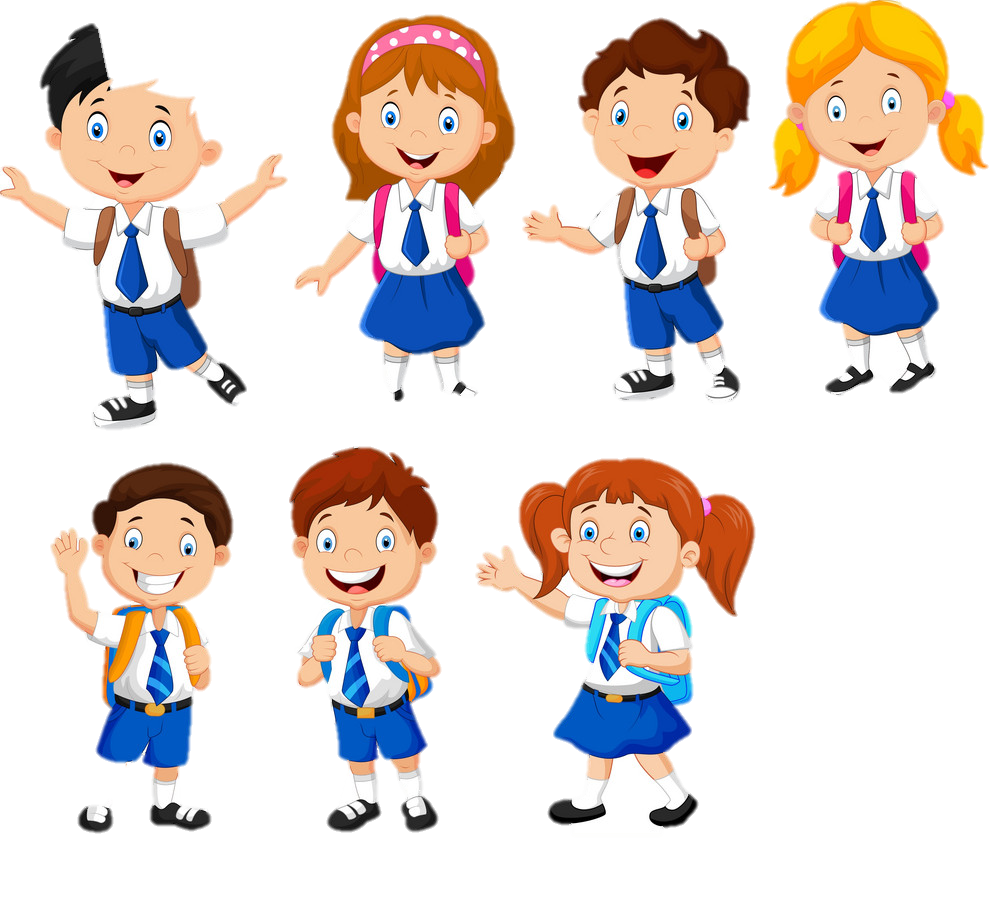 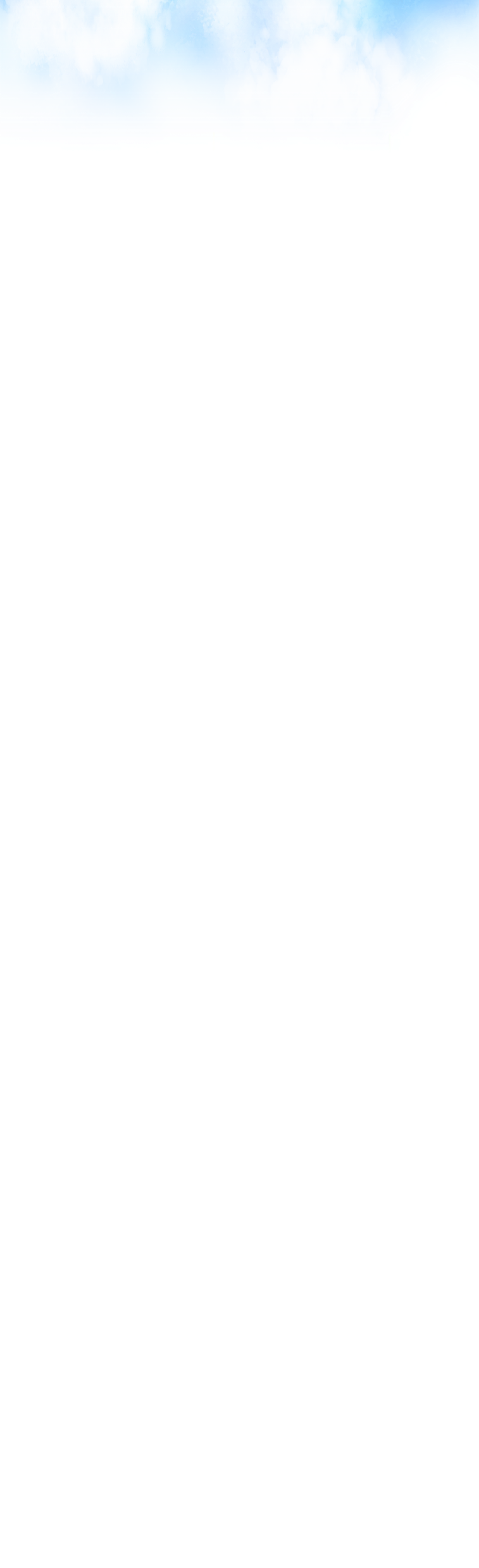 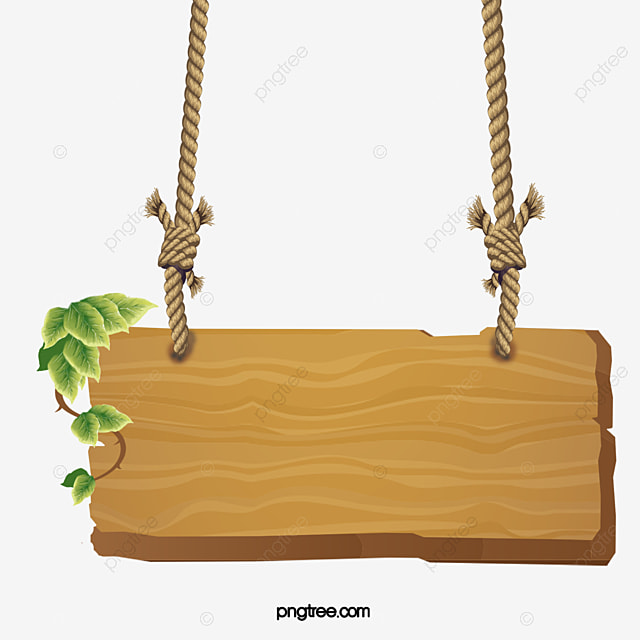 TOÁN
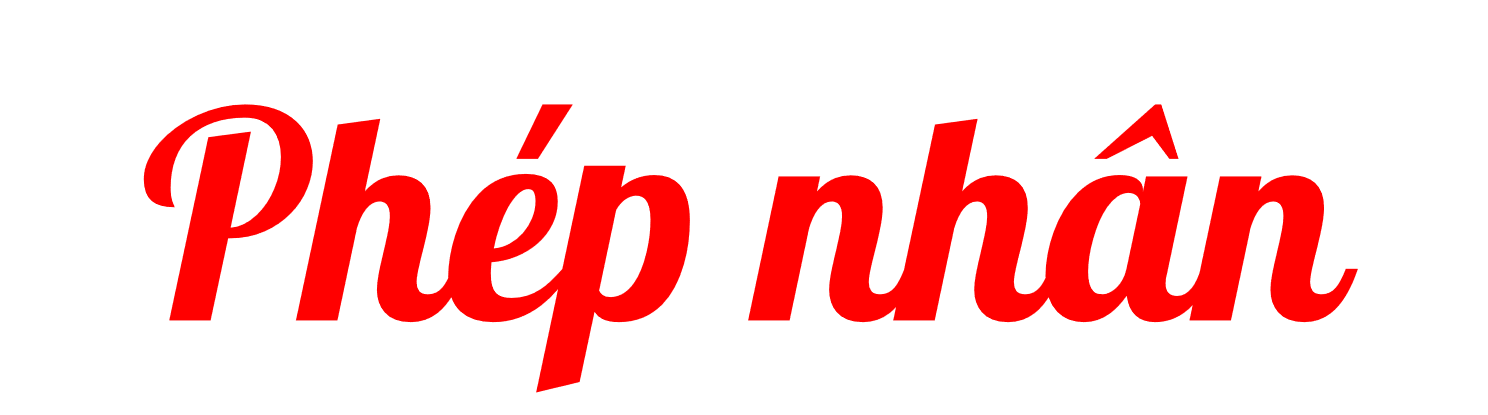 Thứ Ba ngày … tháng … năm 2022
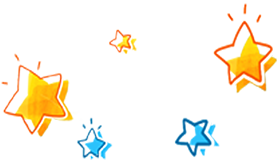 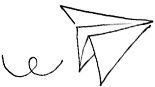 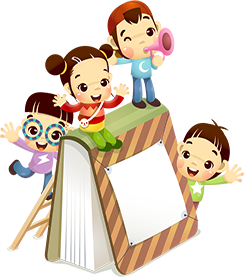 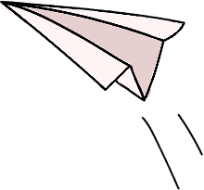 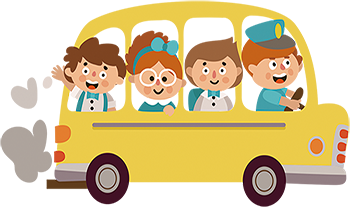 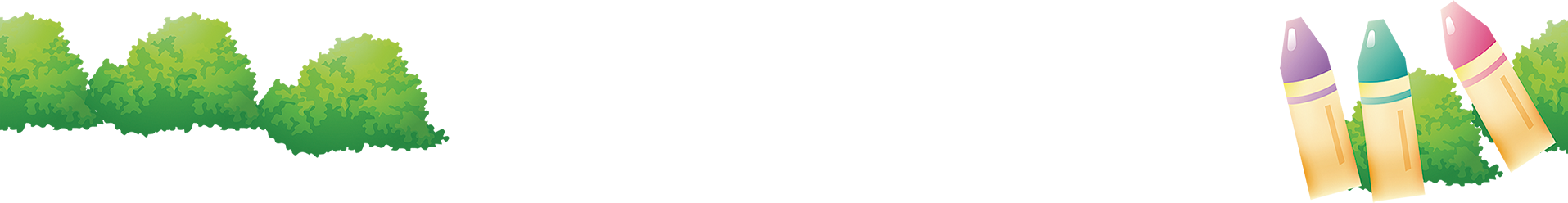 Tiết 1
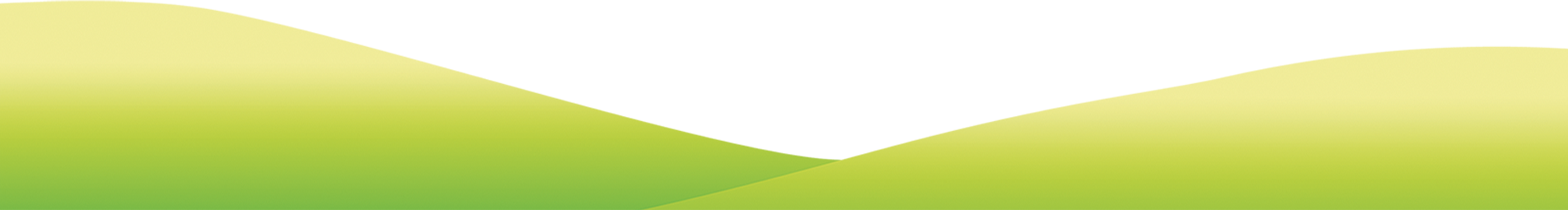 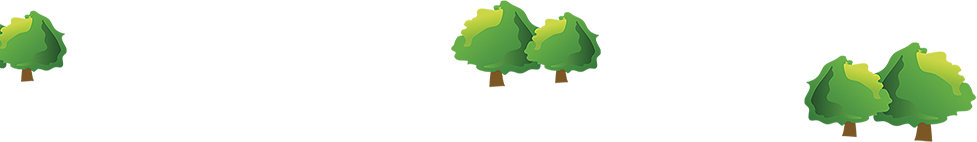 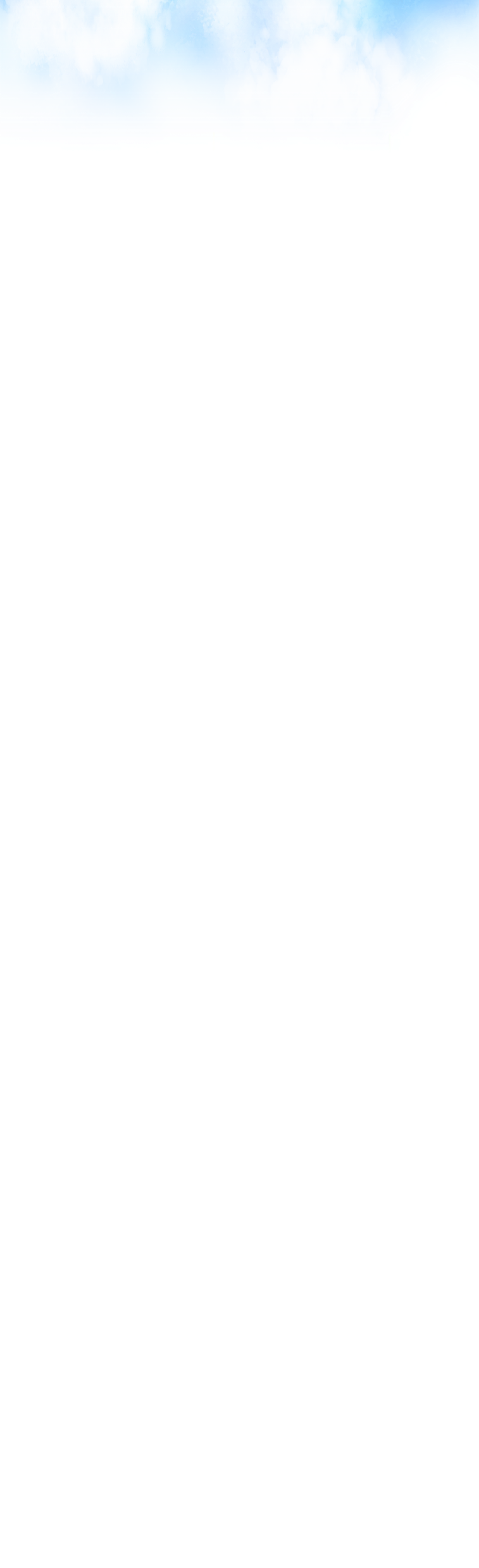 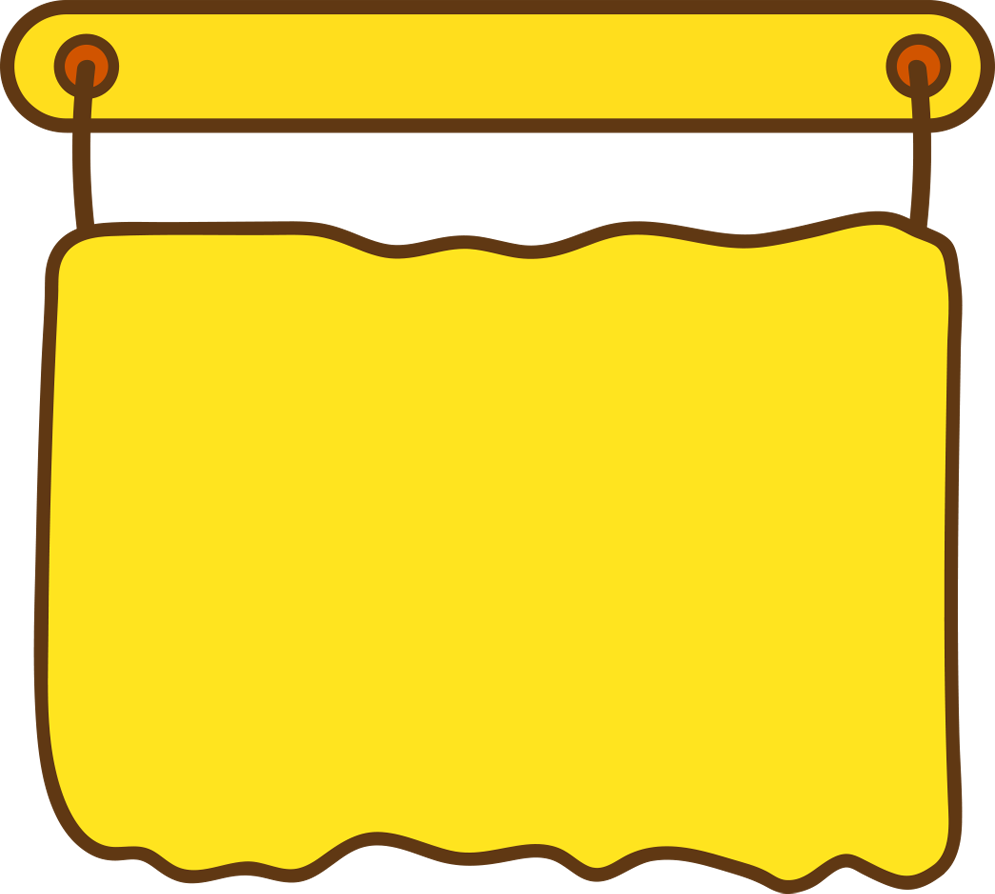 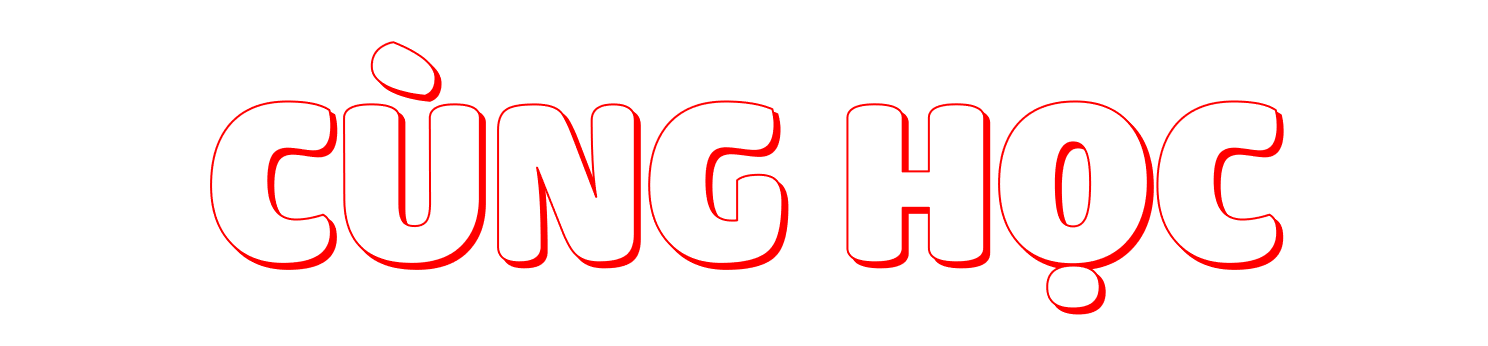 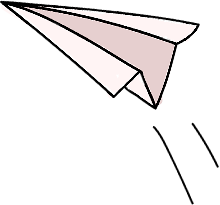 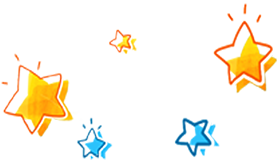 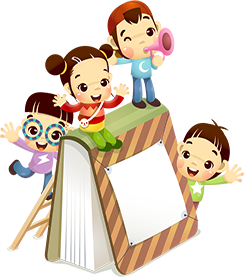 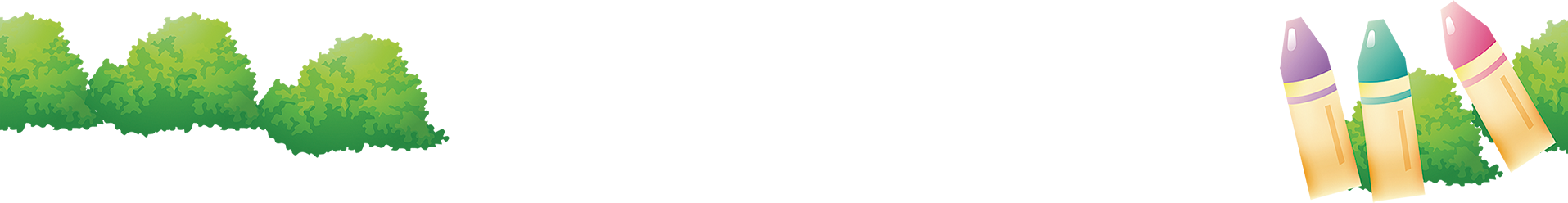 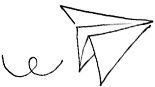 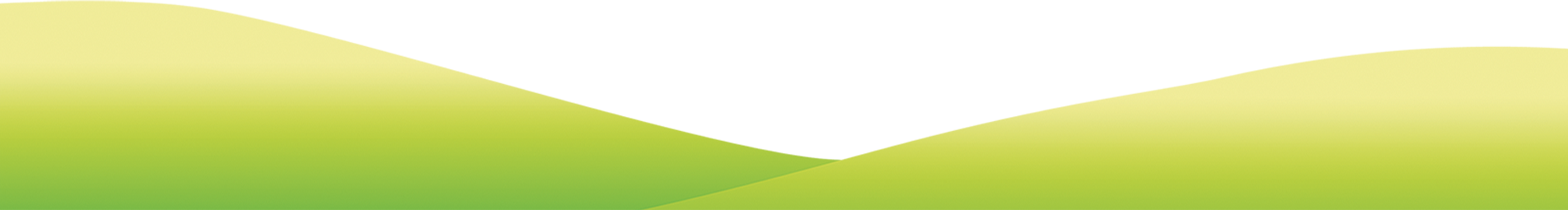 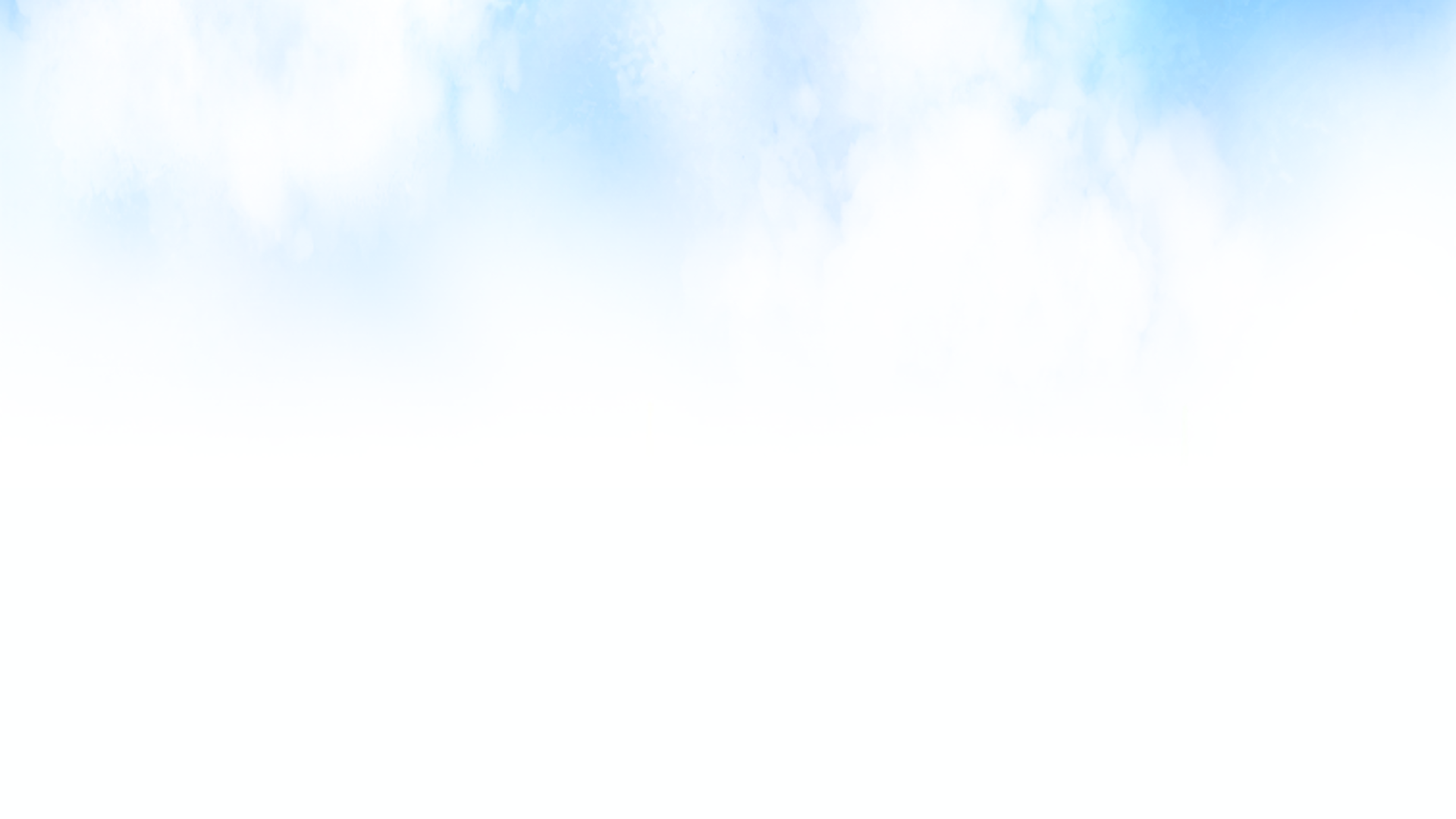 Cách làm?
Đếm
Tính toán
Thực hiện vào:
Bảng con
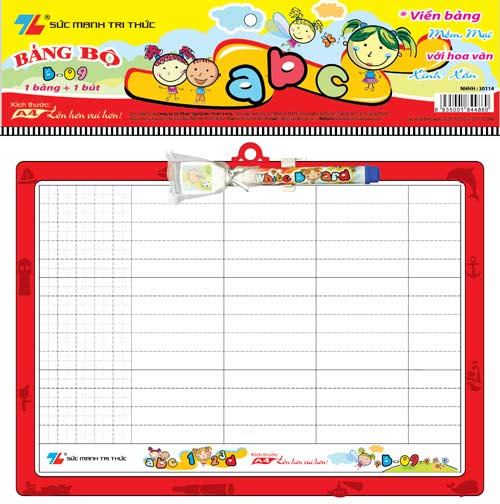 Có tất cả bao nhiêu bút chì?
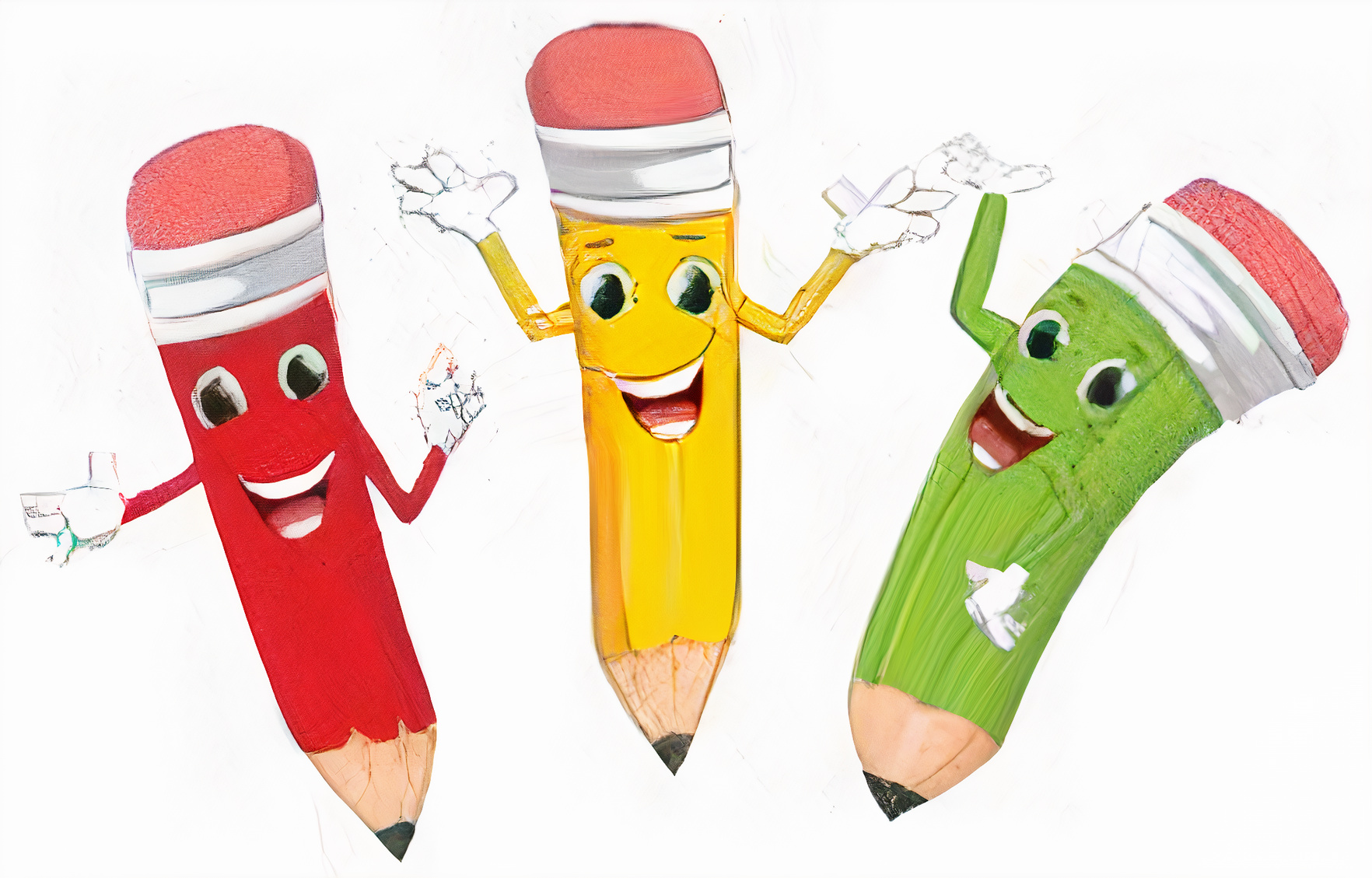 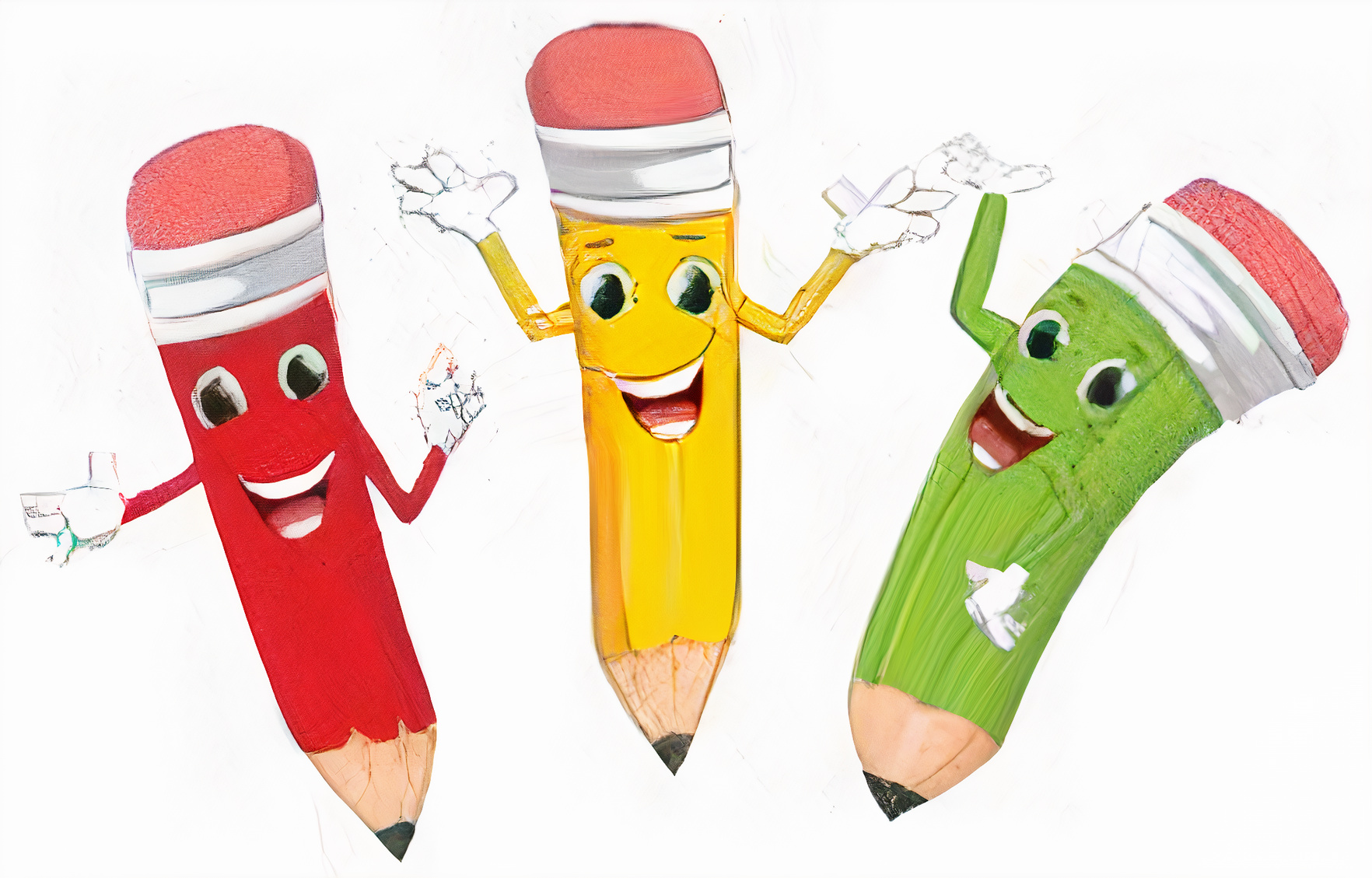 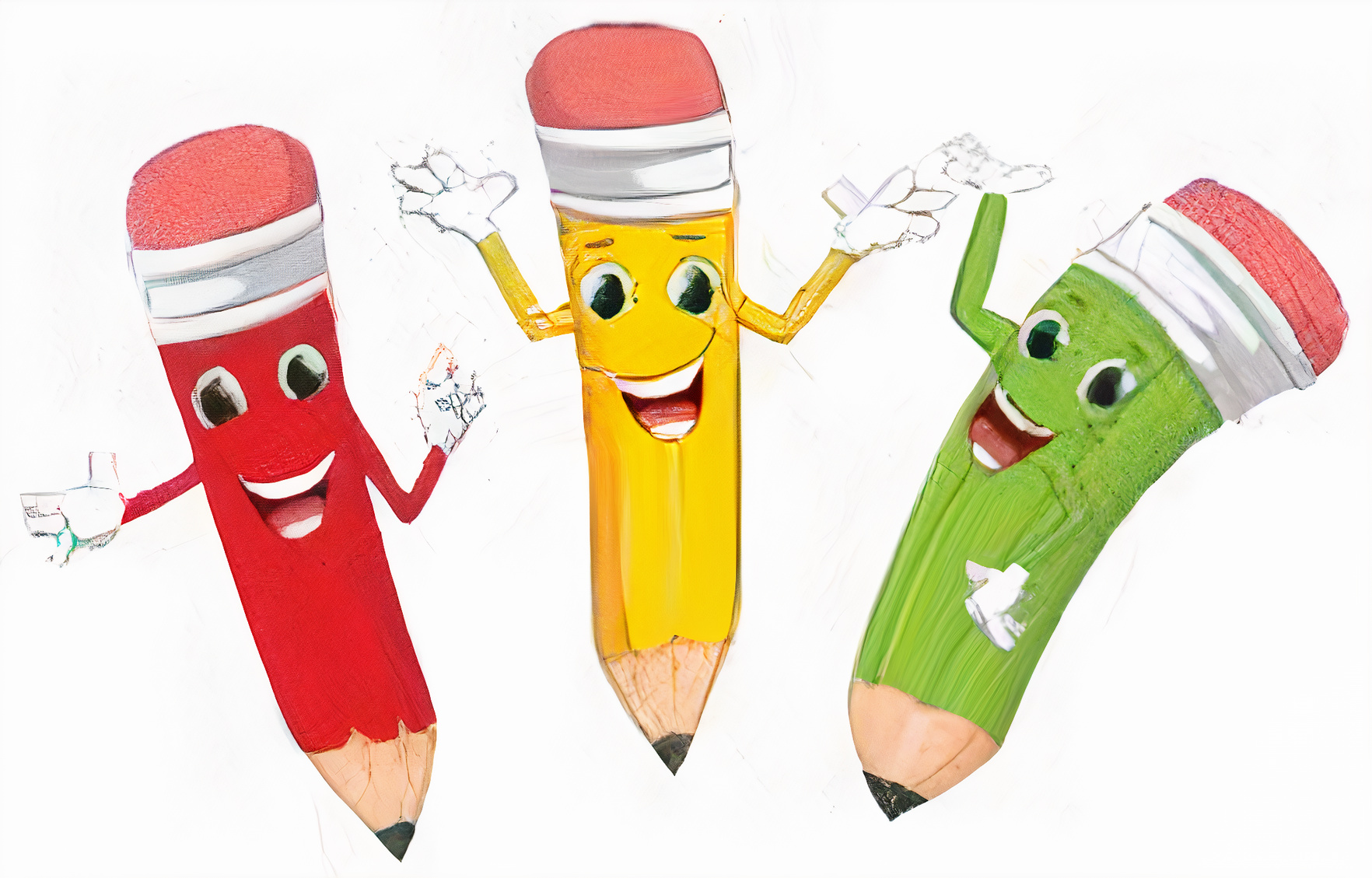 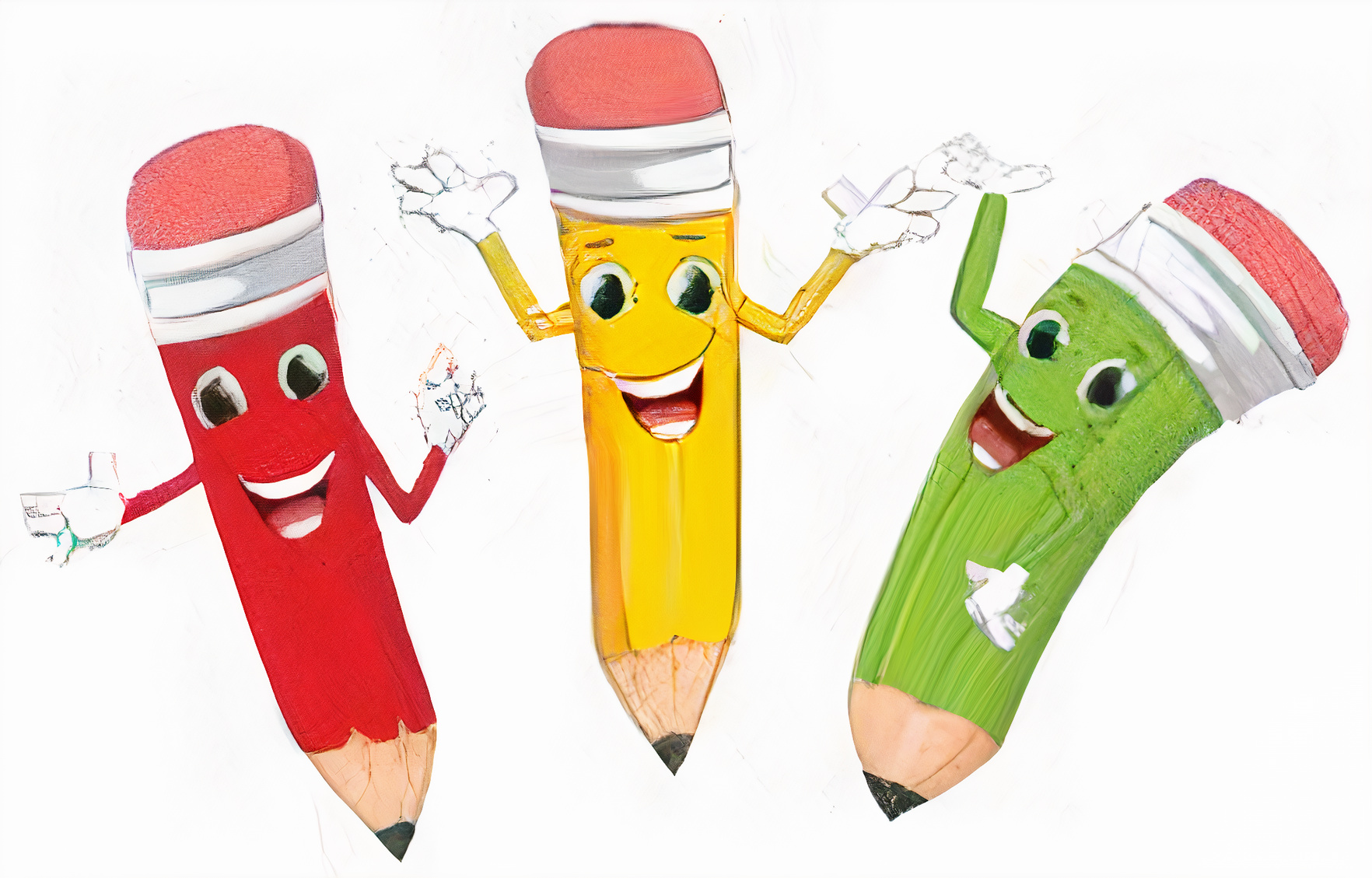 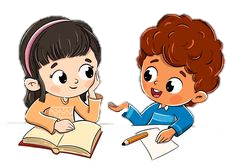 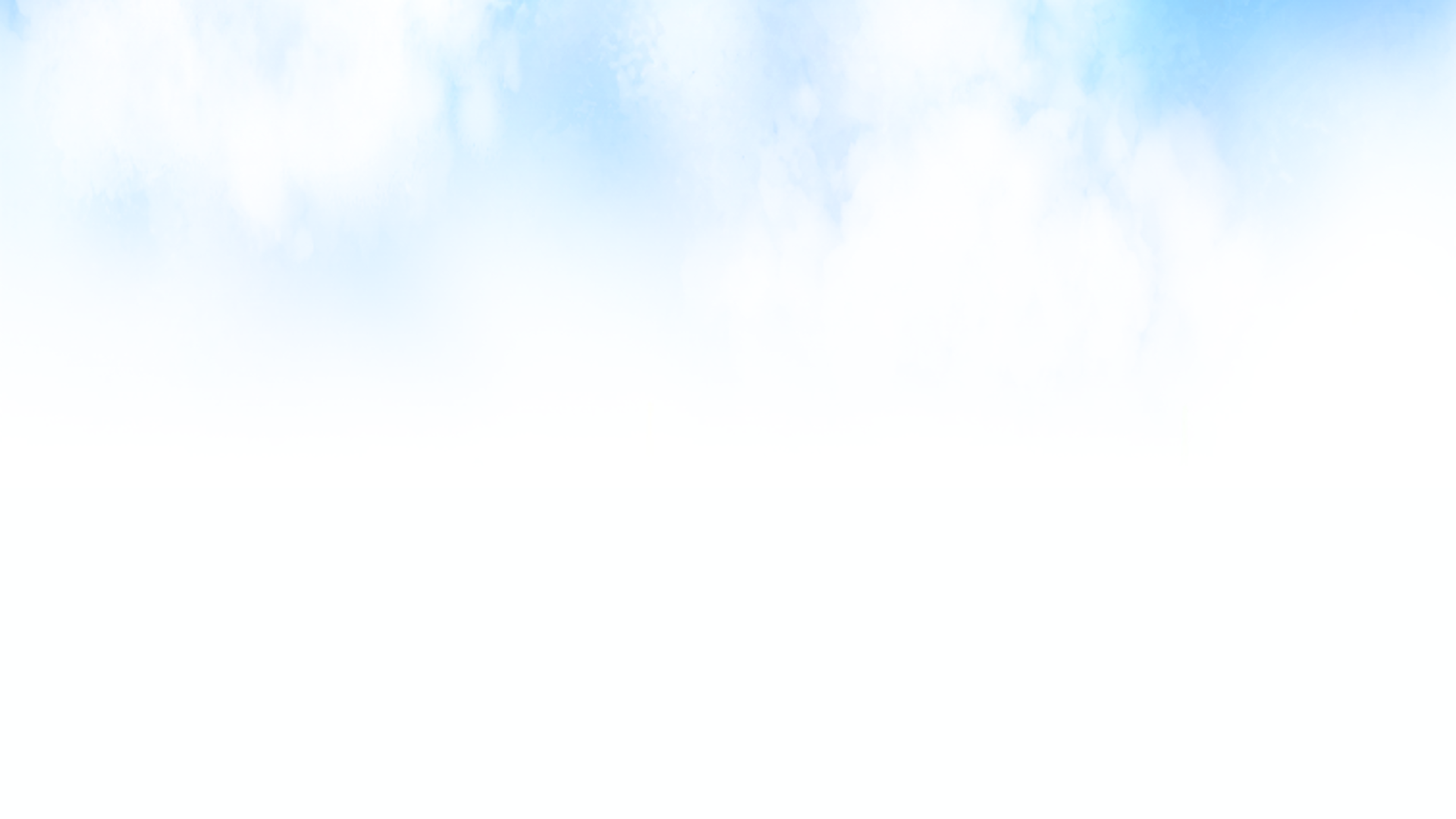 Nhận xét các 
số hạng của tổng?
Có tất cả bao nhiêu bút chì?
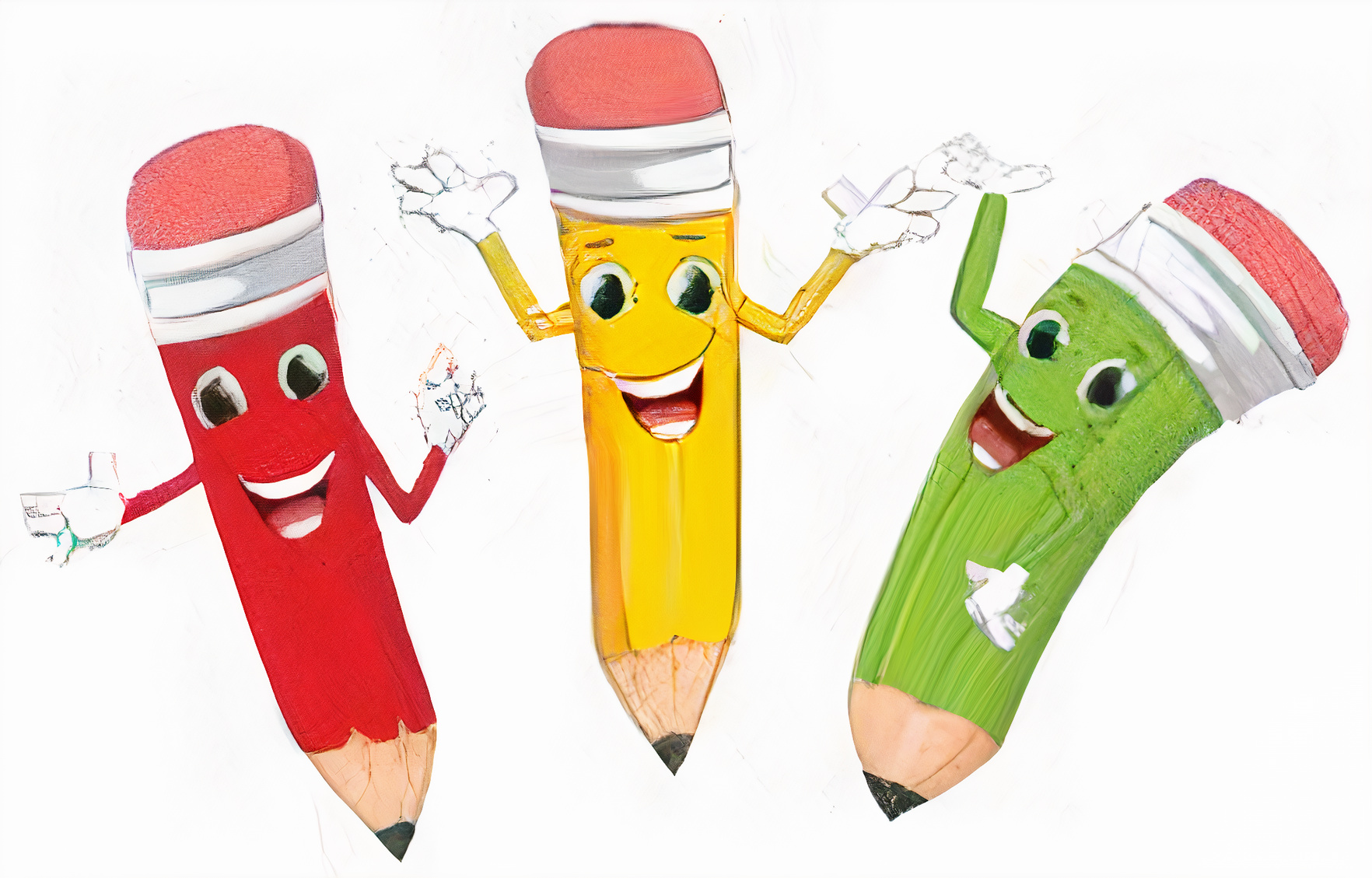 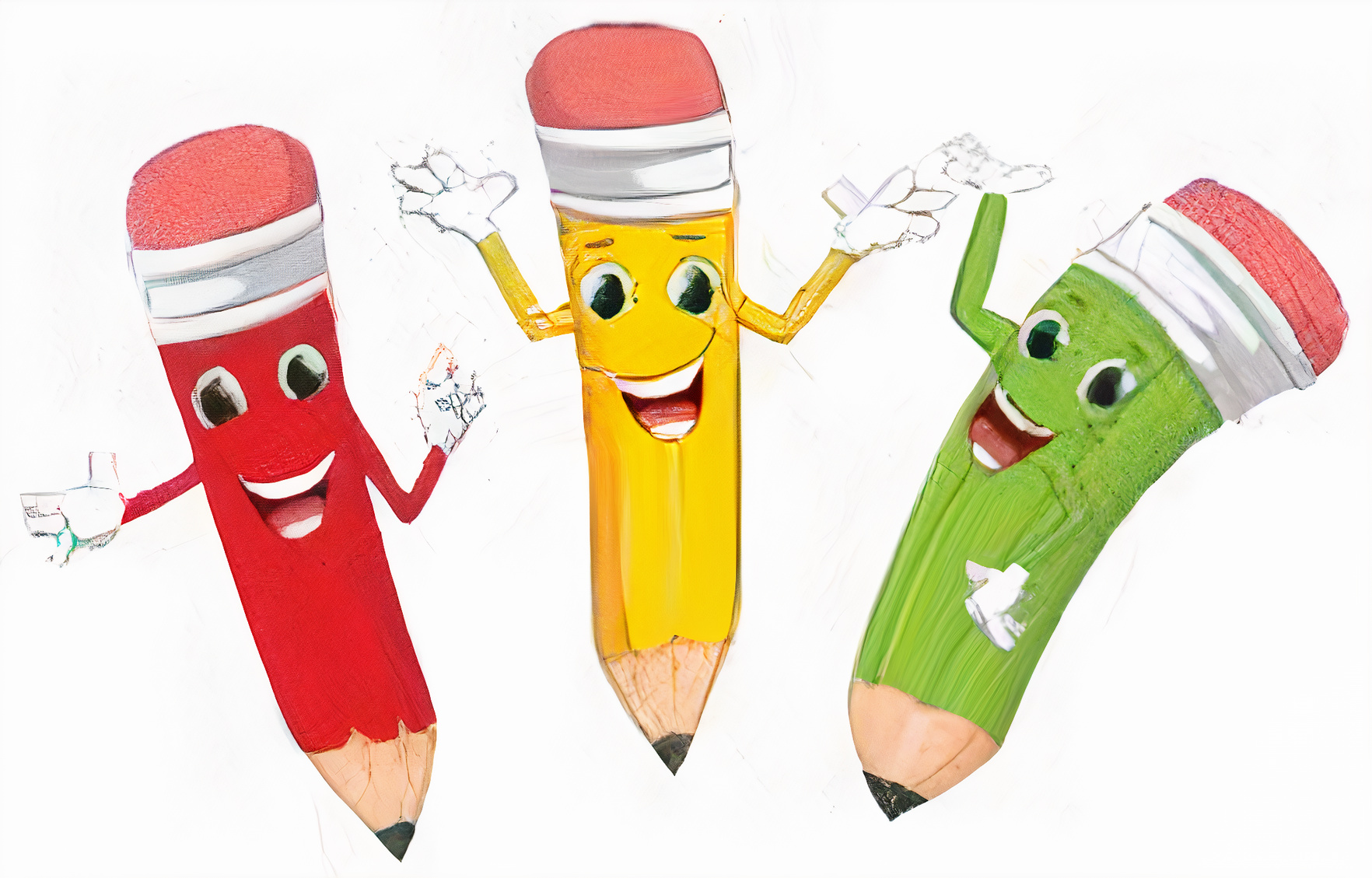 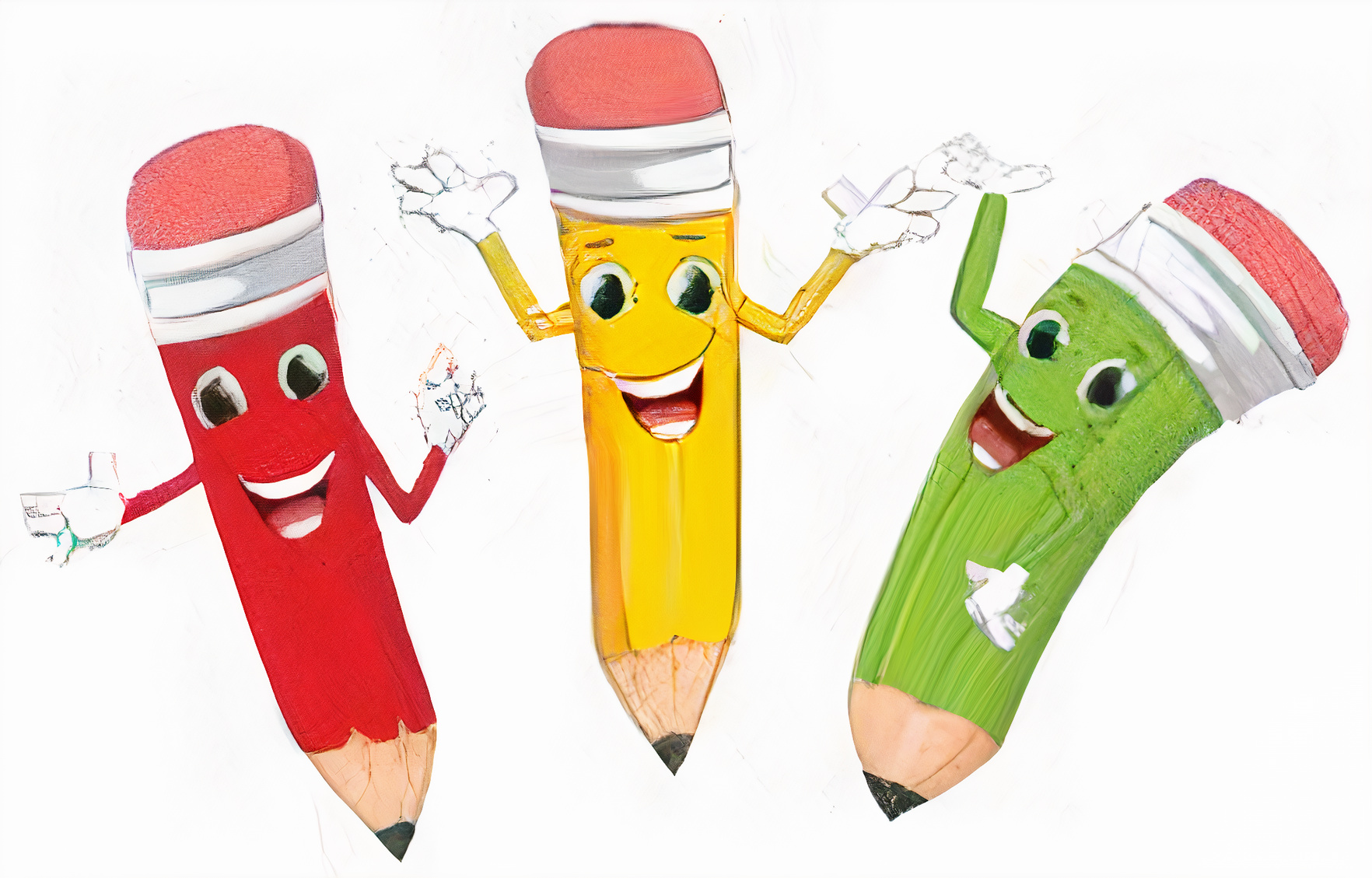 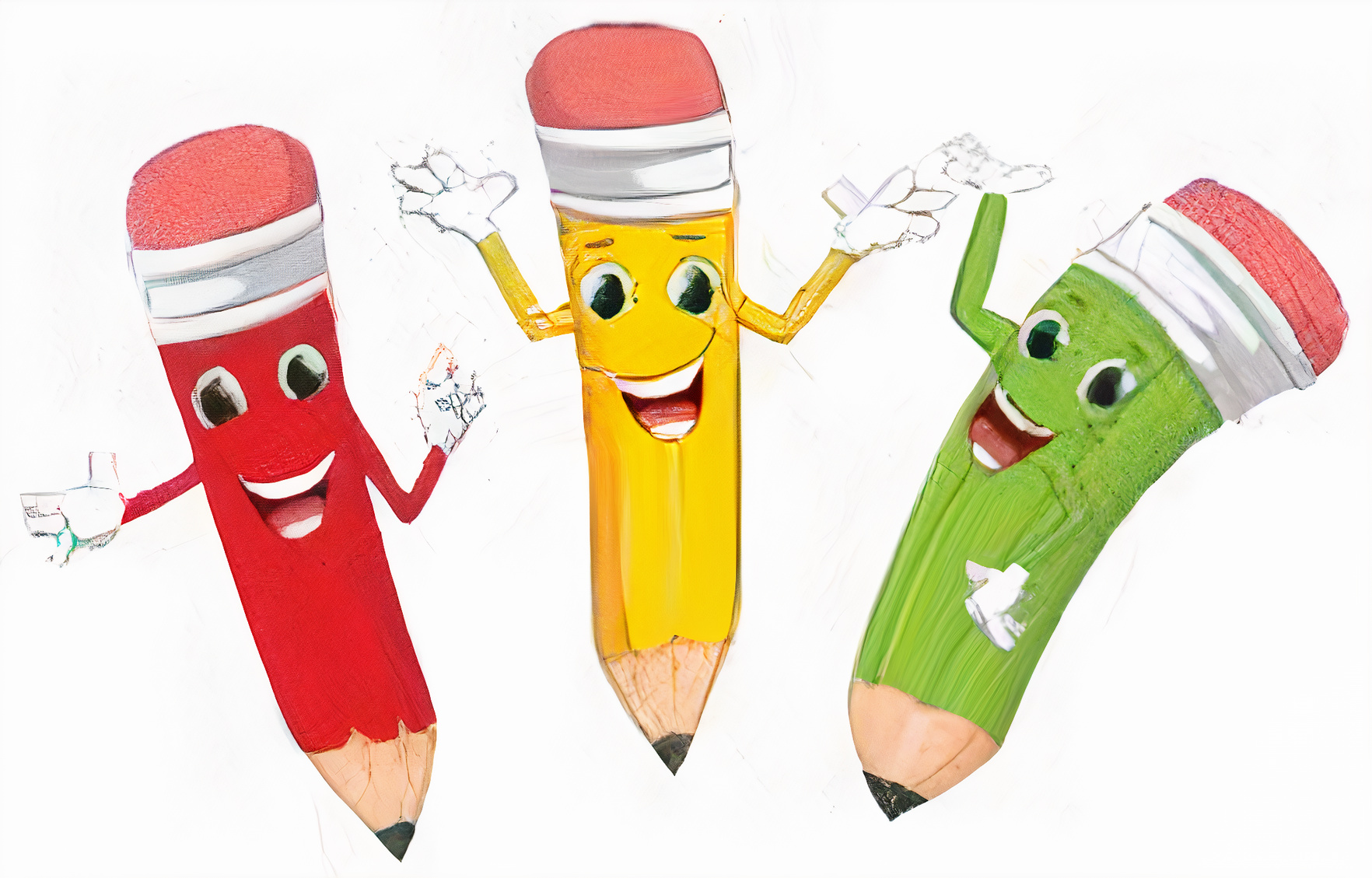 3 + 3 + 3 + 3 = 12
(Tổng các số hạng bằng nhau)
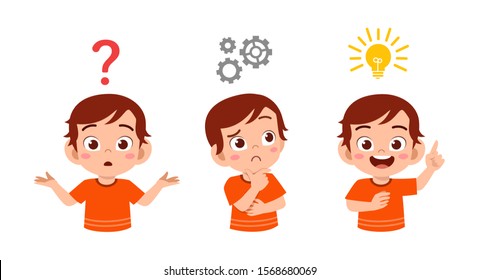 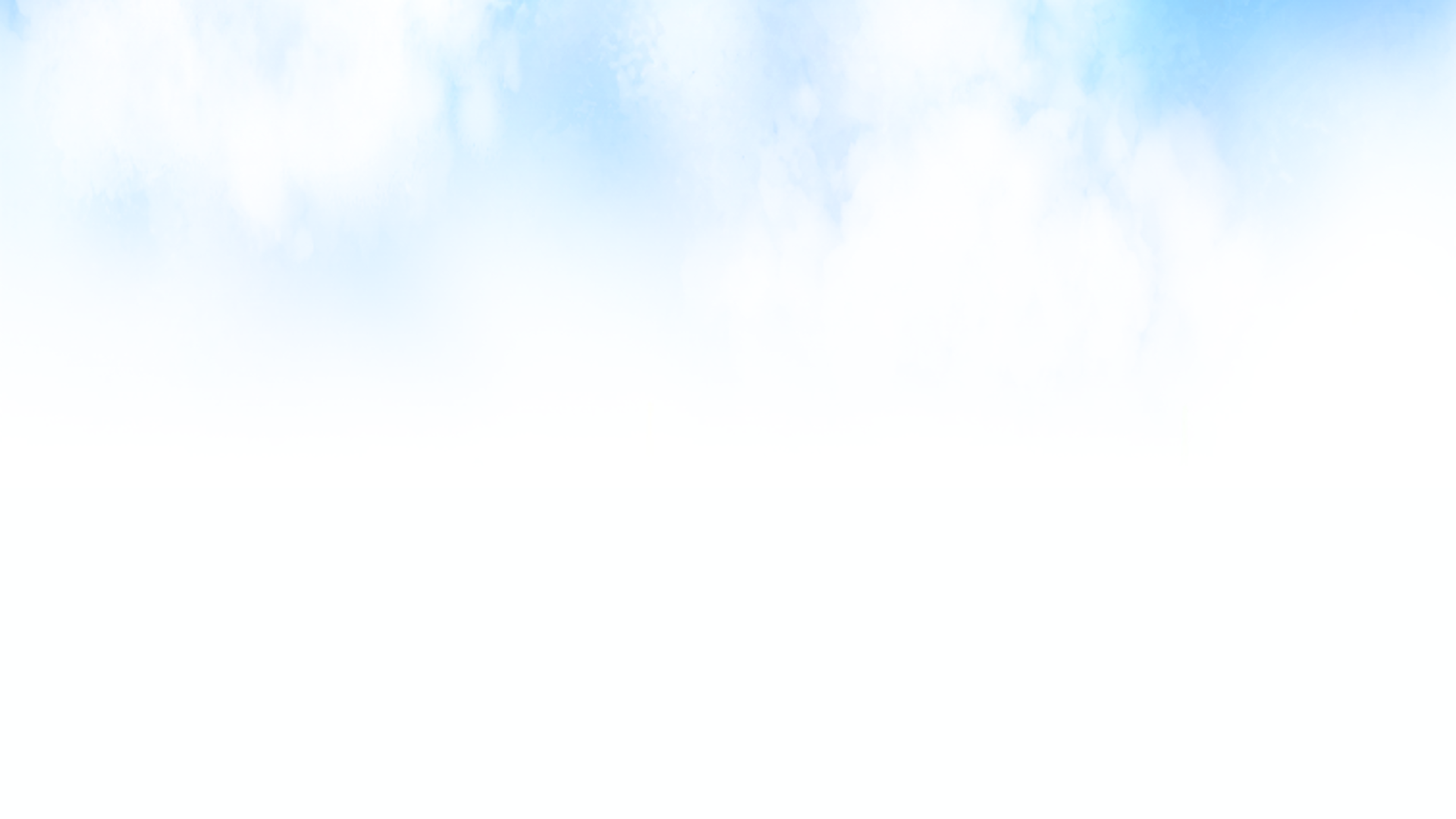 được lấy    lần
Có tất cả bao nhiêu bút chì?
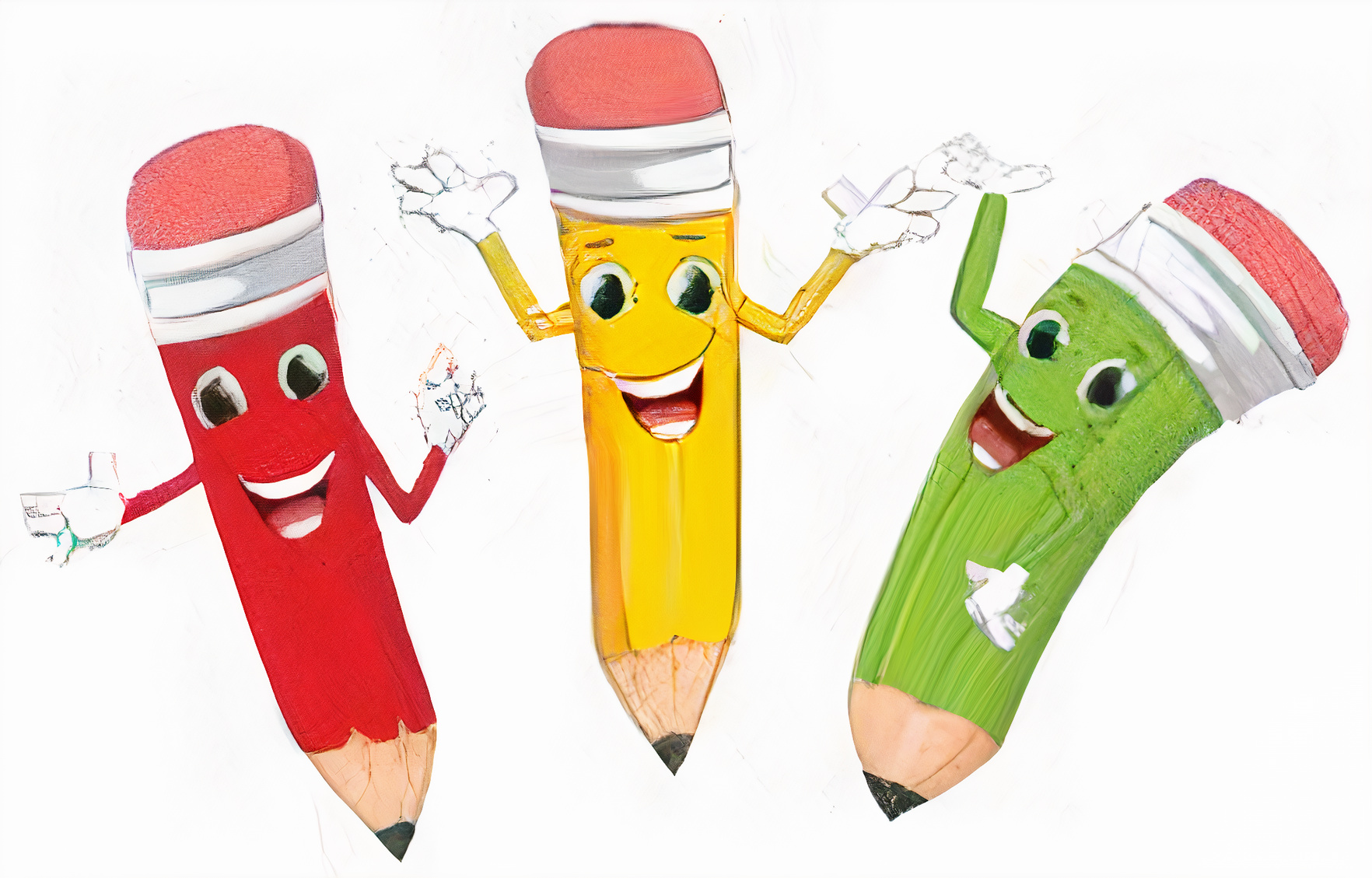 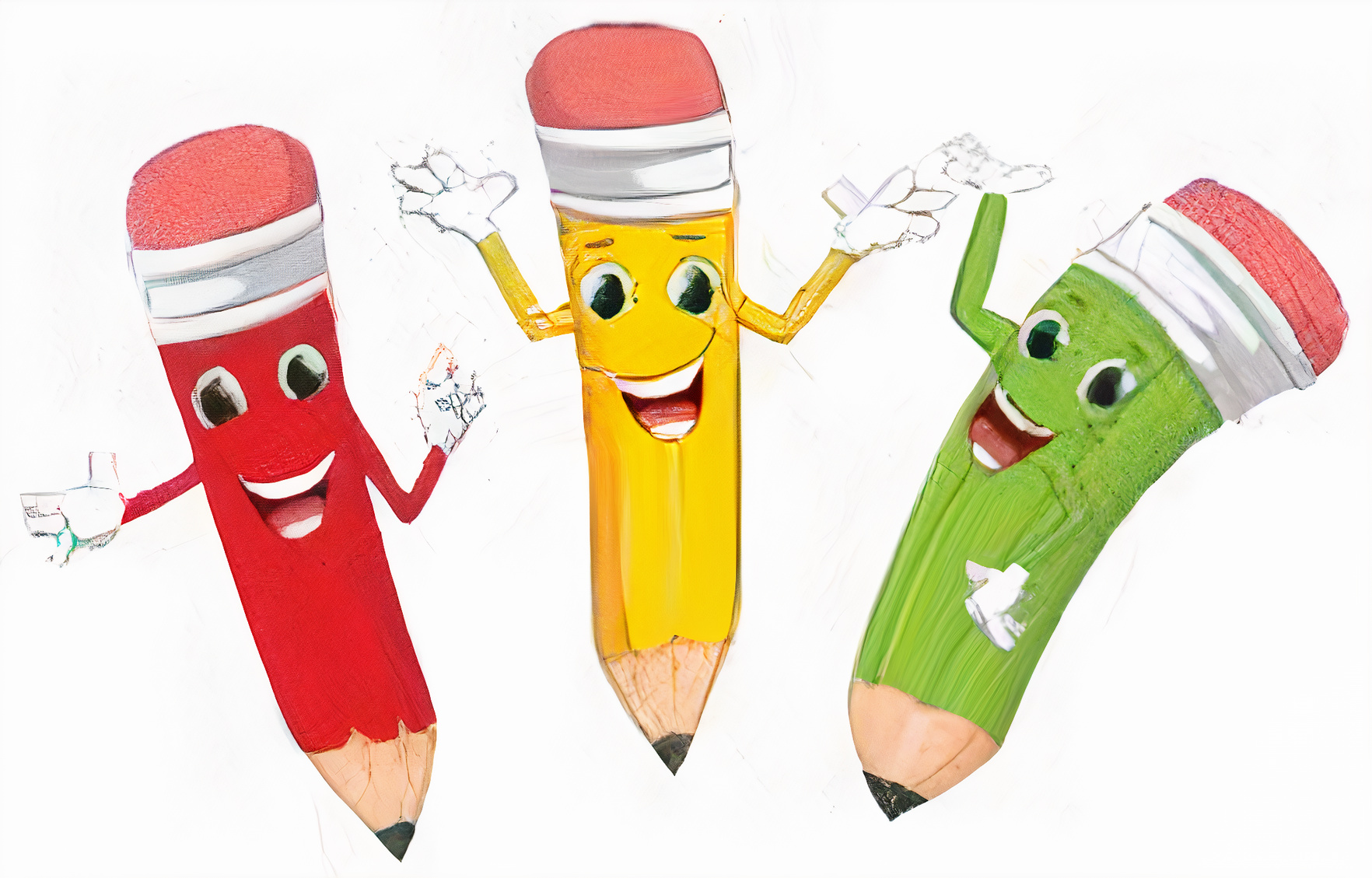 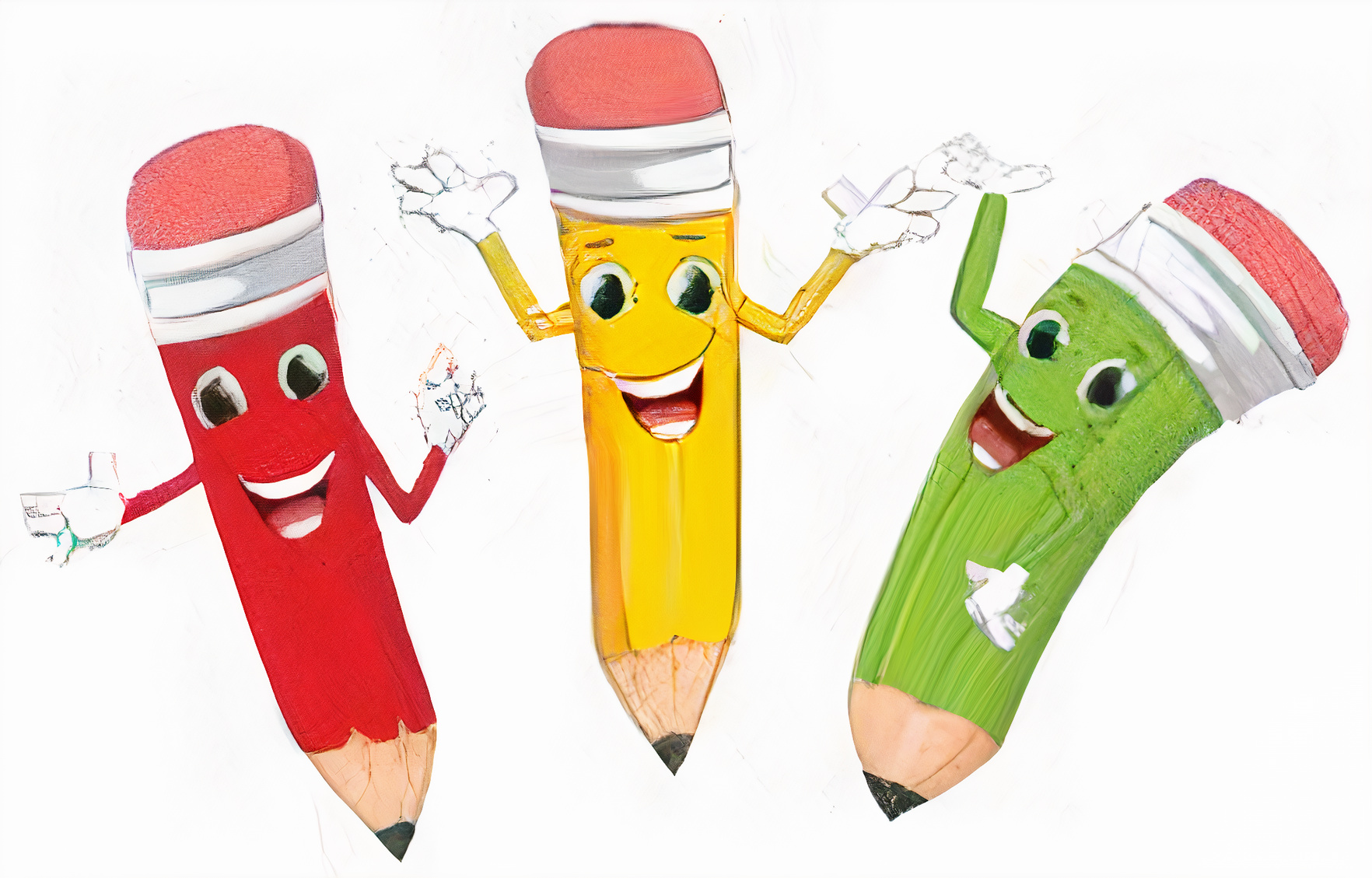 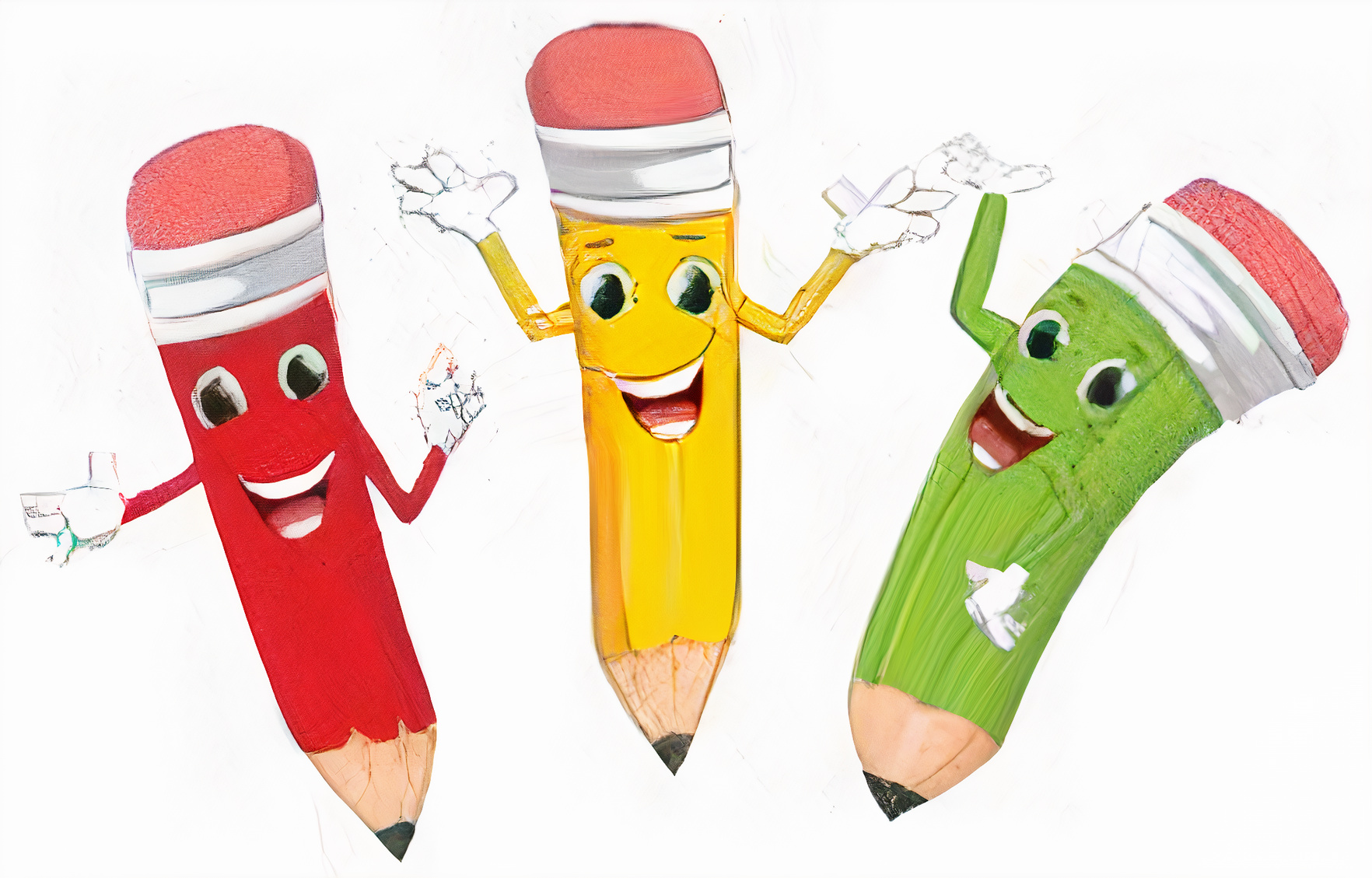 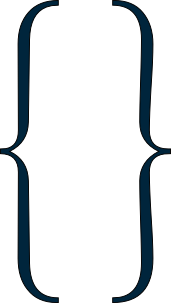 3
3
3
3
3
3 + 3 + 3 + 3 = 12
(Tổng các số hạng bằng nhau)
4
[Speaker Notes: Với tổng các số hạng bằng nhau, ta có thể viết thành phép nhân, do 3 được lấy 4 lần nên ta viết phép nhân: 3x4=16]
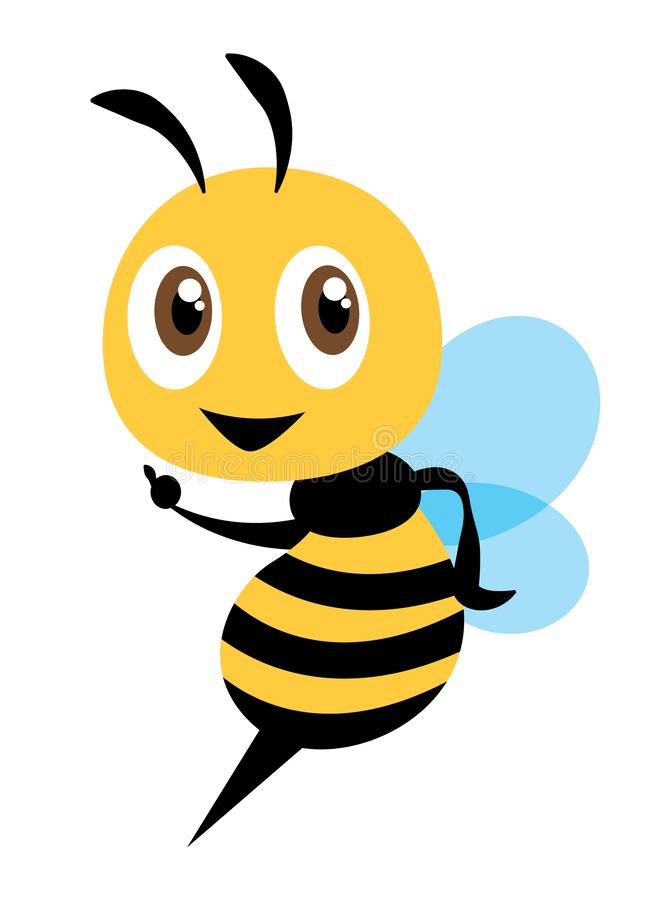 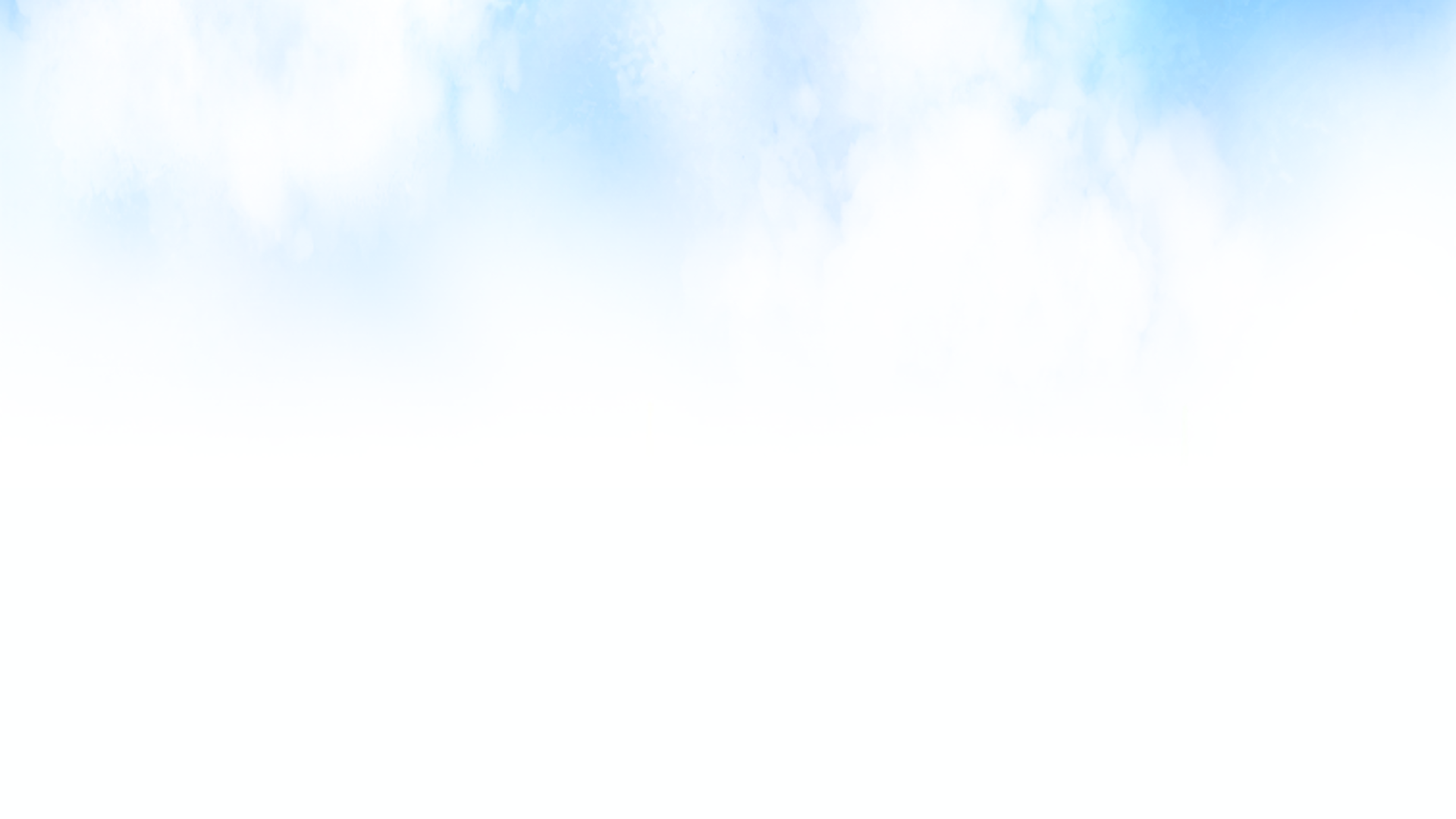 x
Dấu nhân
3 được lấy 4 lần
Có tất cả bao nhiêu bút chì?
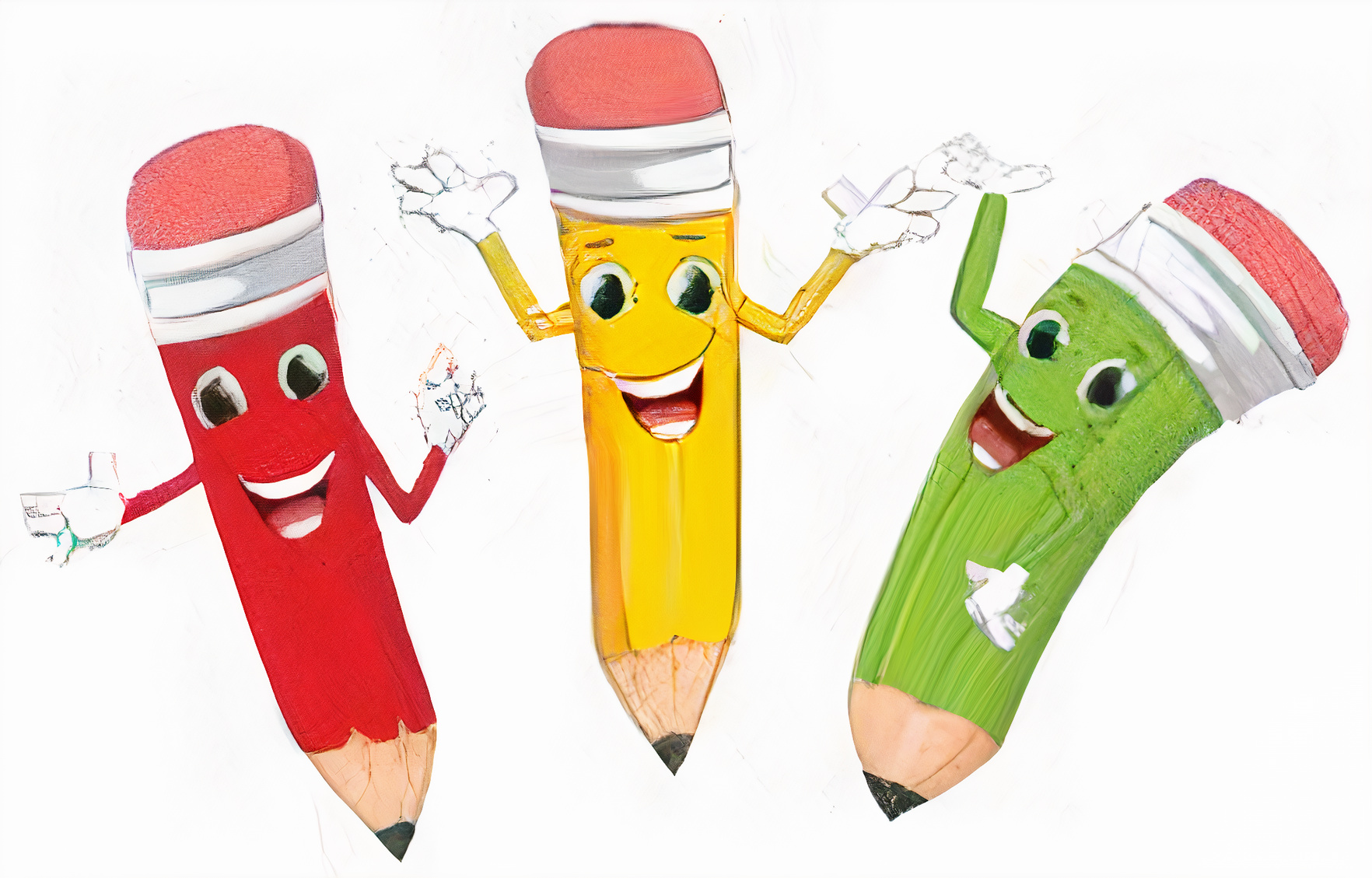 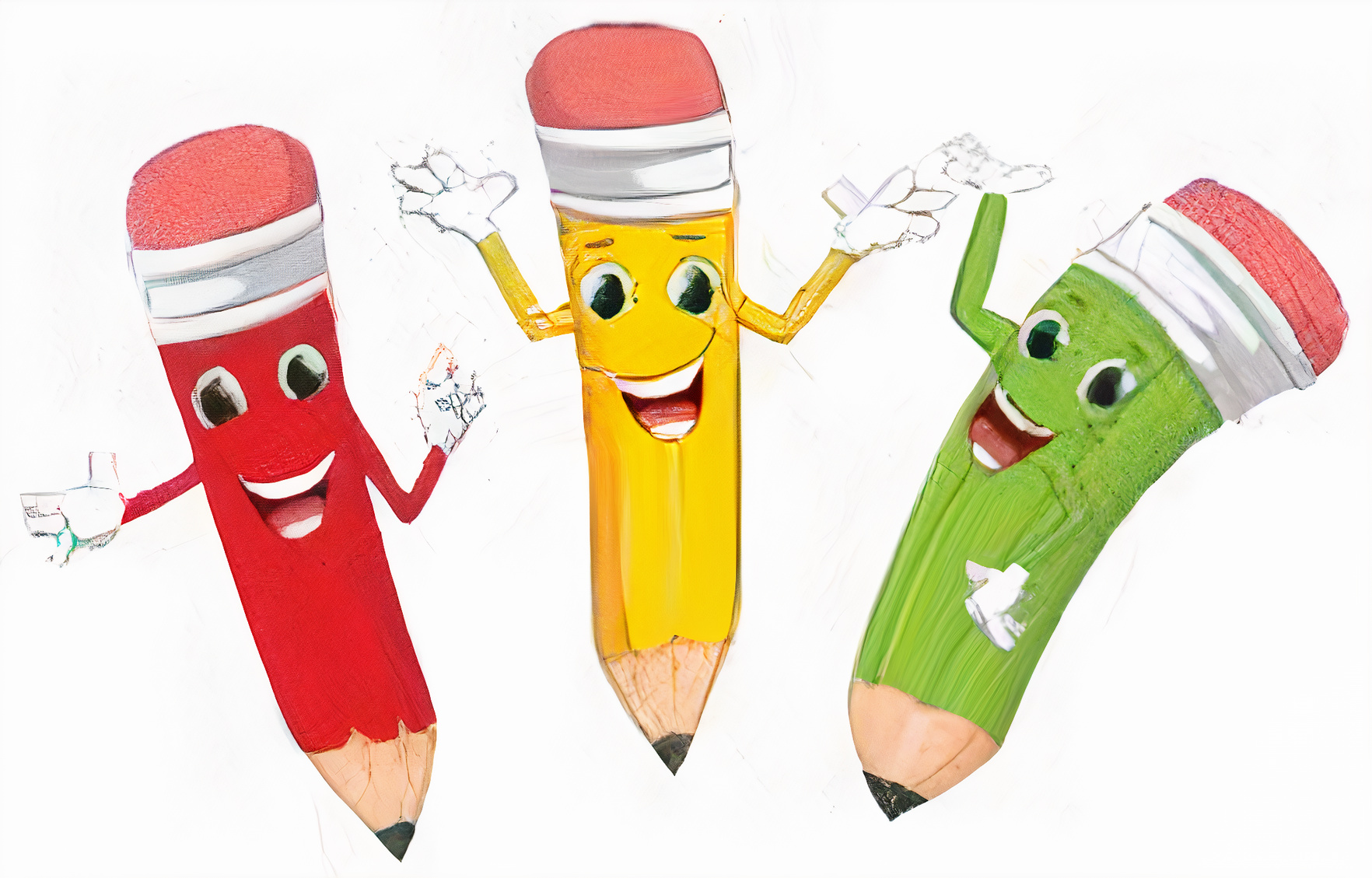 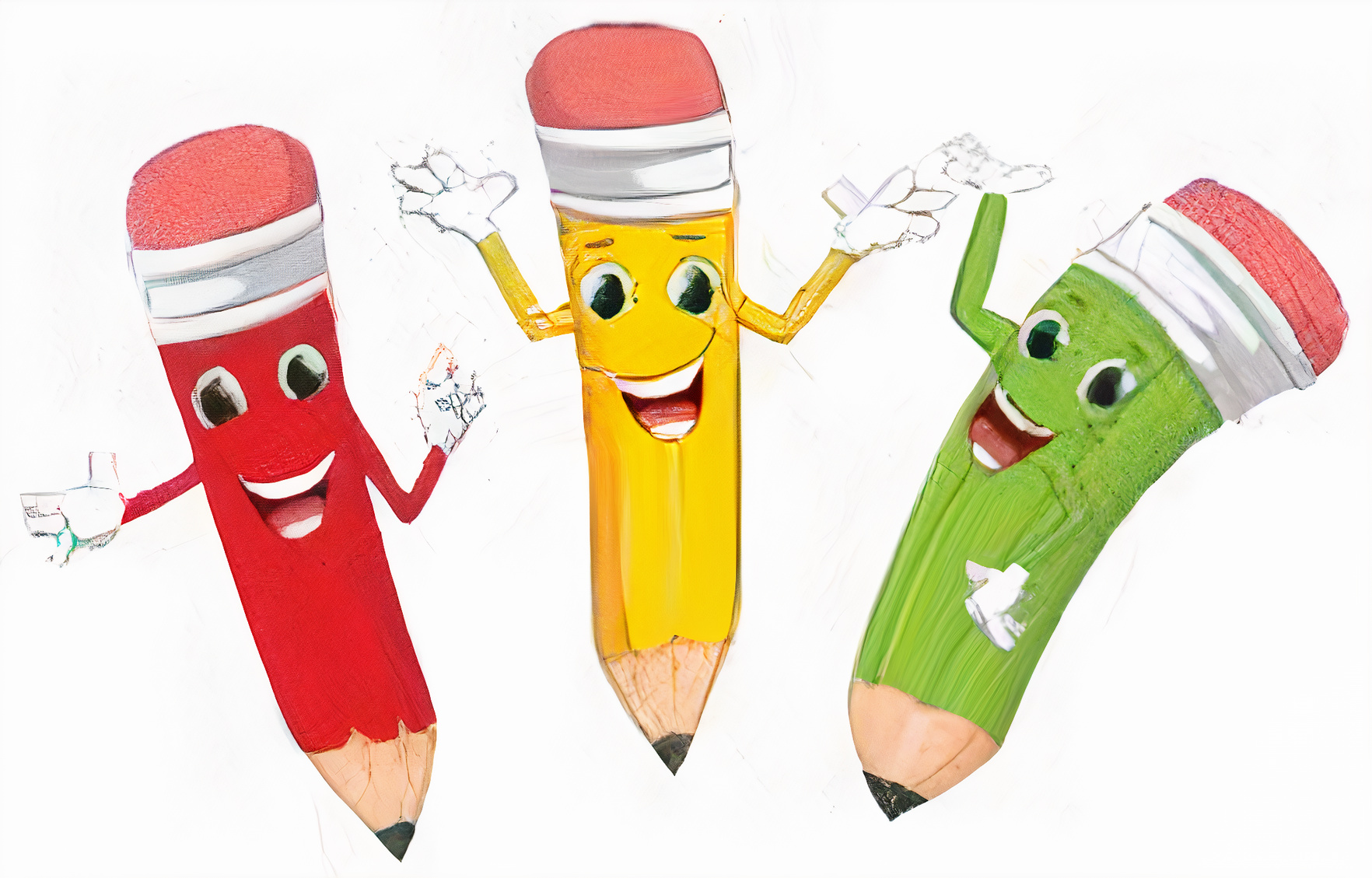 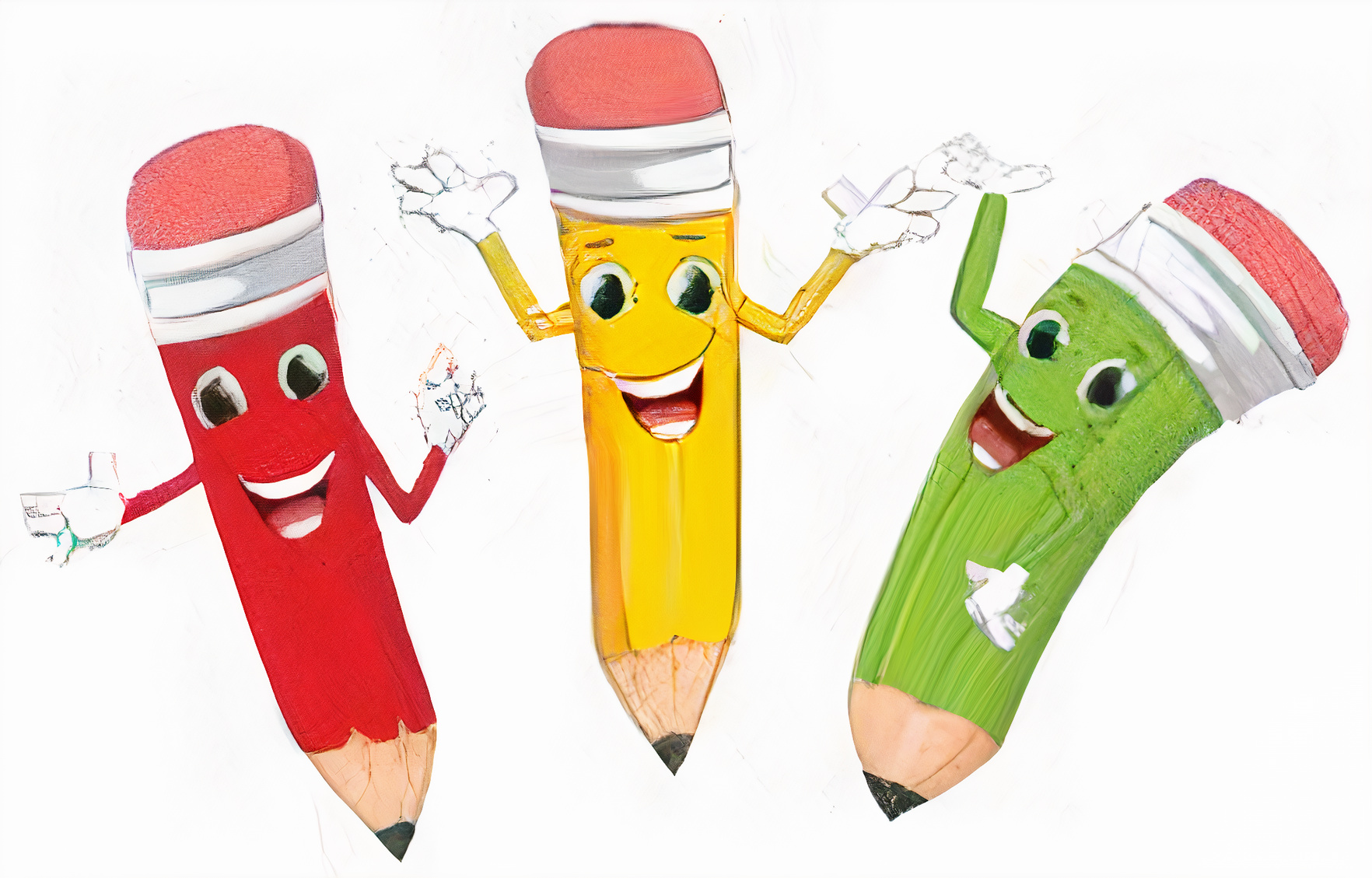 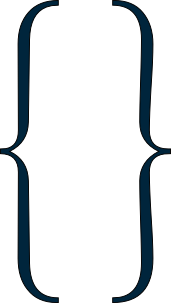 3 + 3 + 3 + 3 = 12   (Tổng các số hạng bằng nhau)

Ta viết thành phép nhân:
          3 x 4 = 12
Đọc là: Ba nhân bốn bằng mười hai
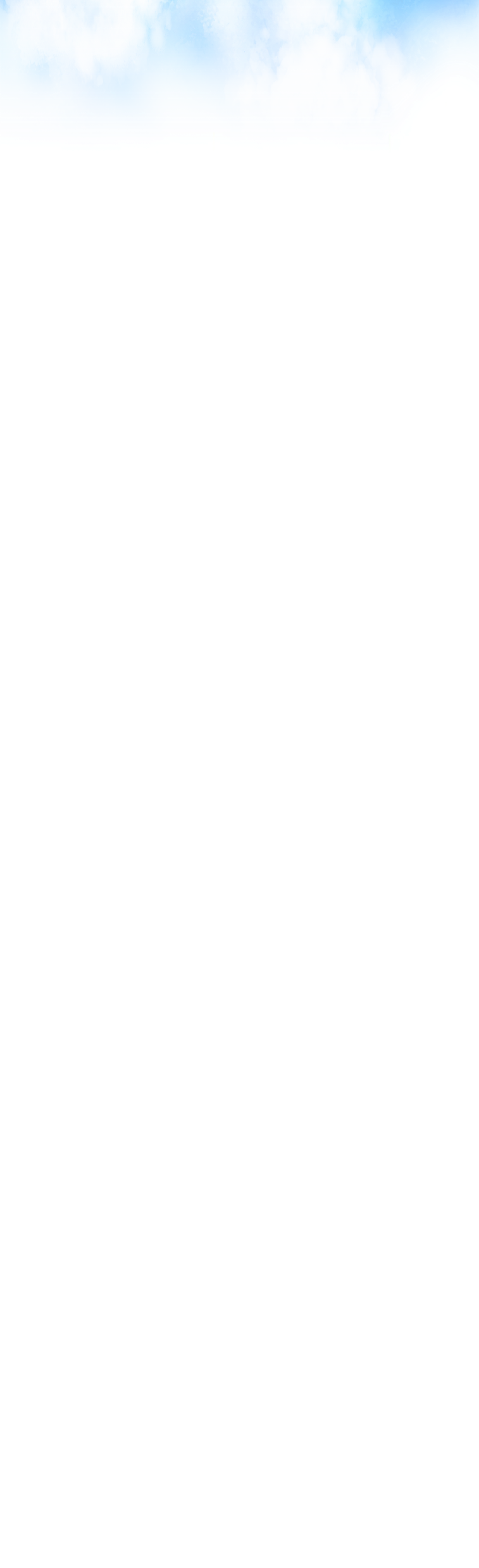 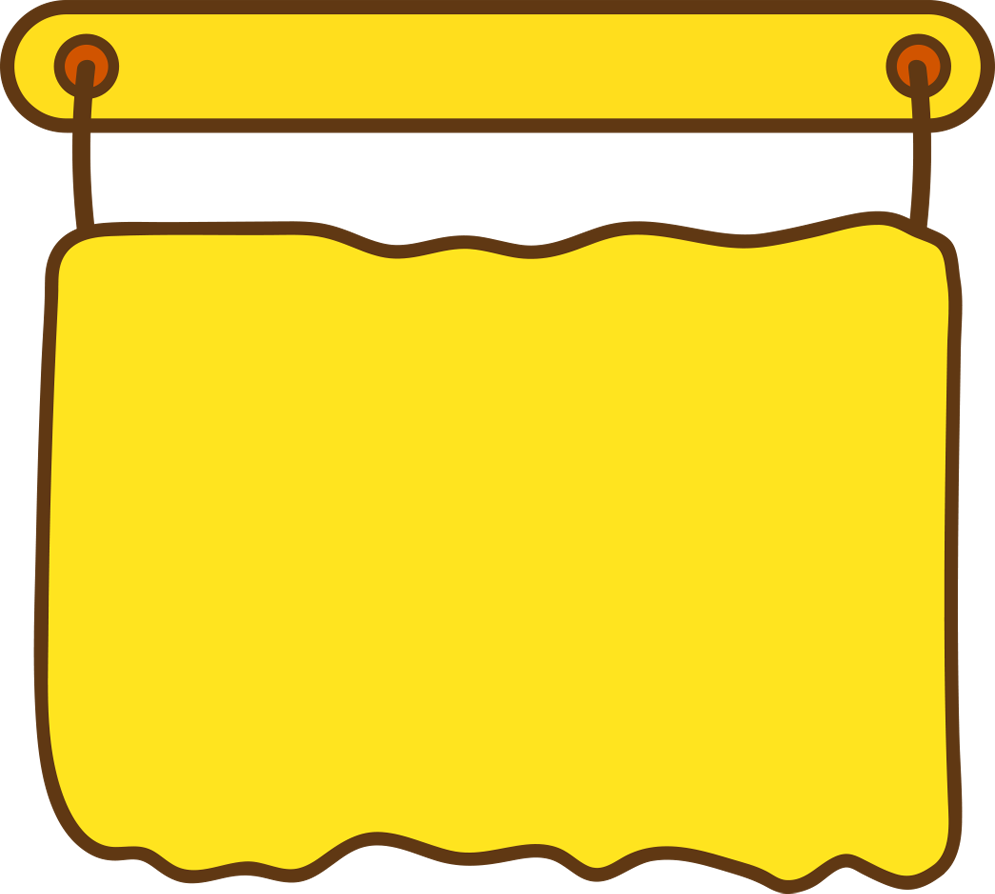 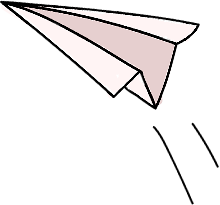 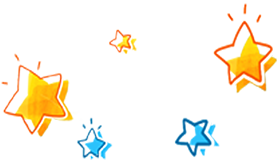 THỰC HÀNH
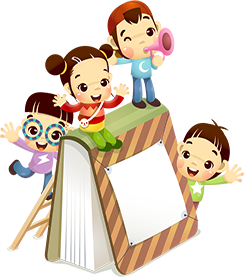 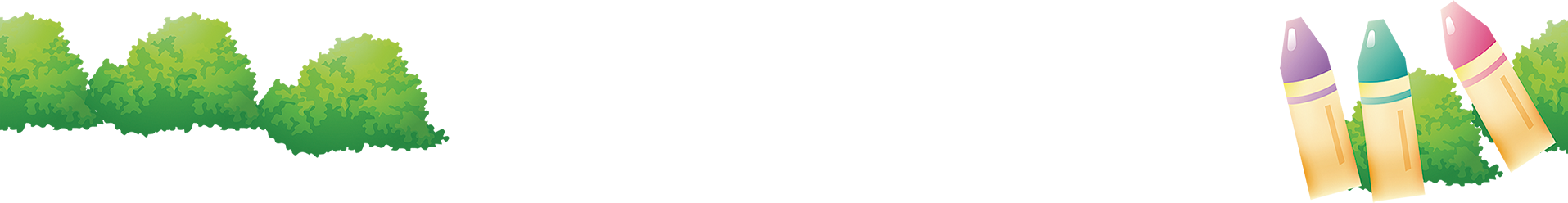 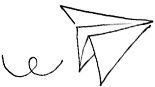 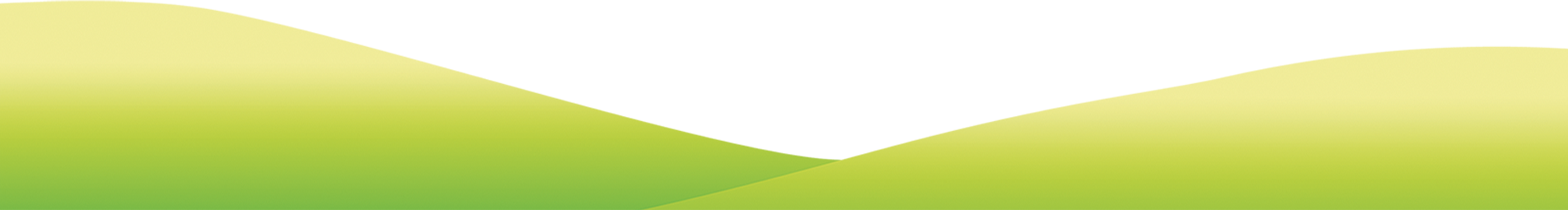 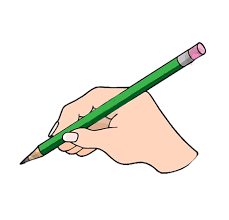 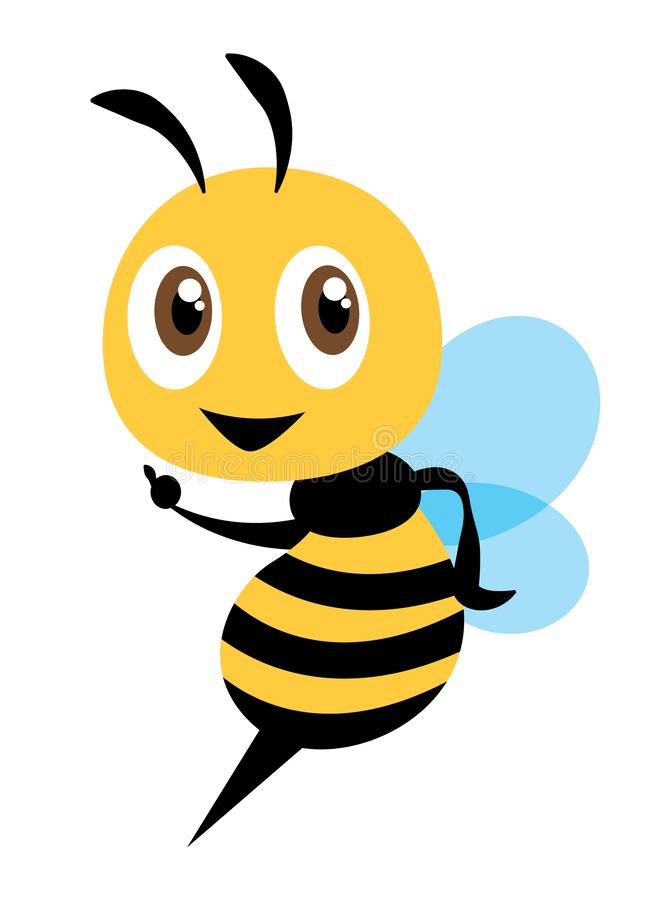 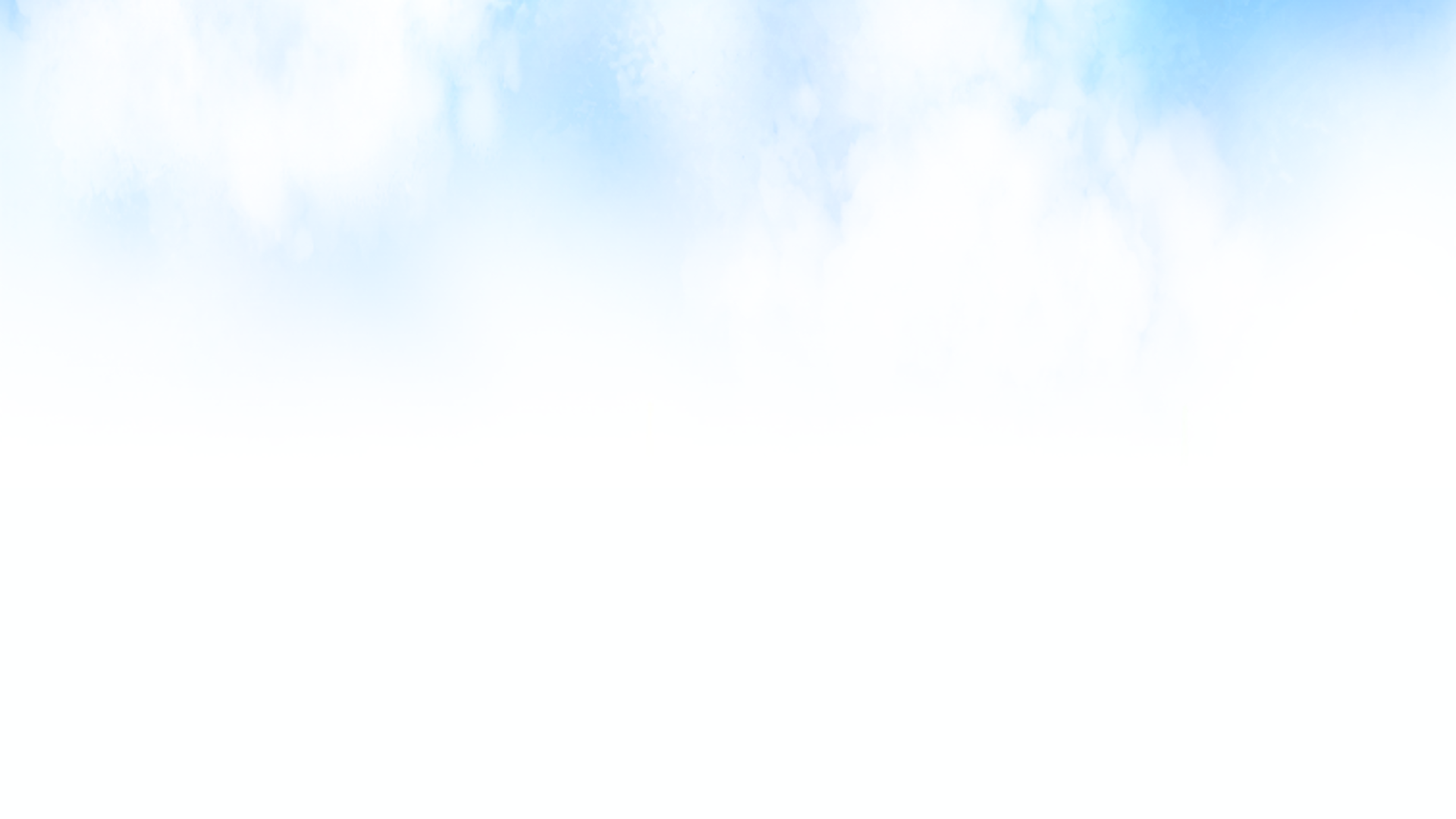 1
x
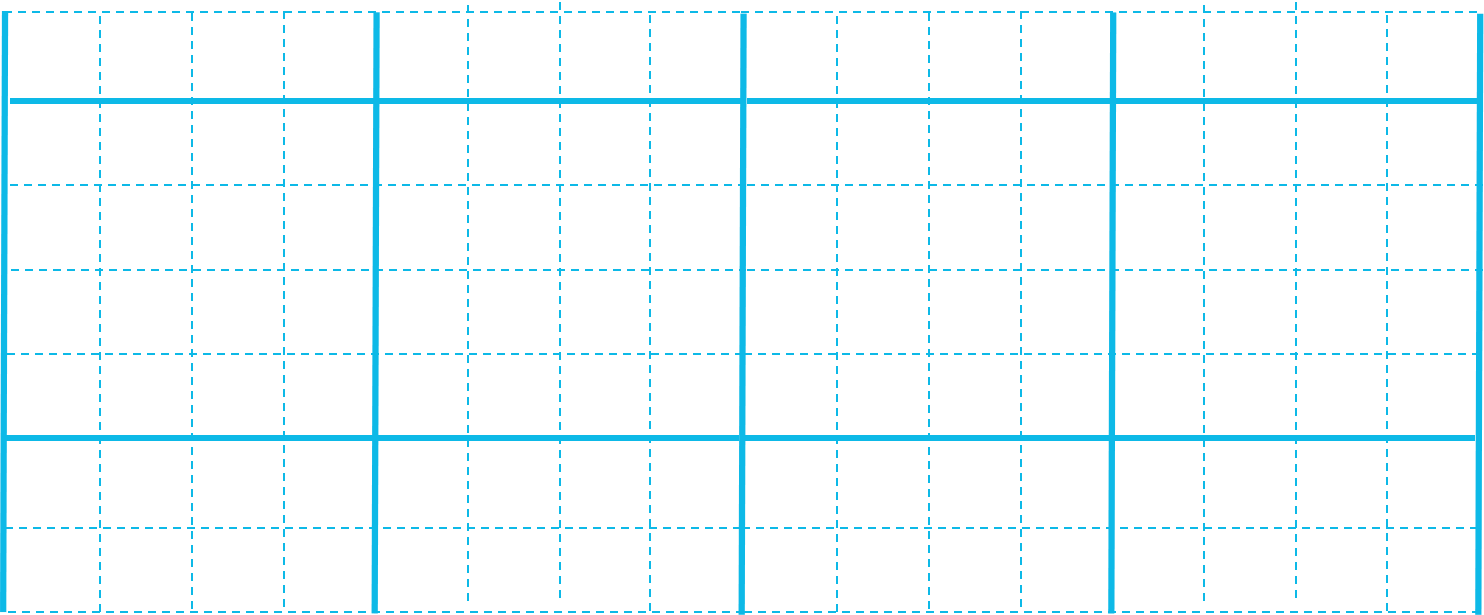 Thực hiện vào:
Bảng con
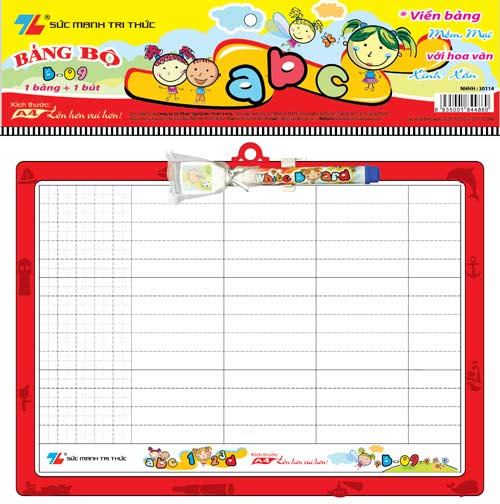 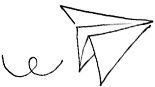           
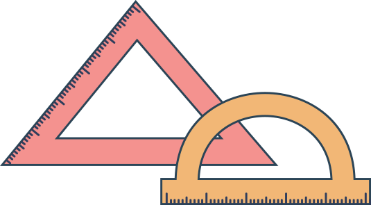 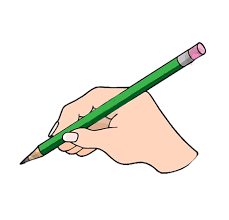 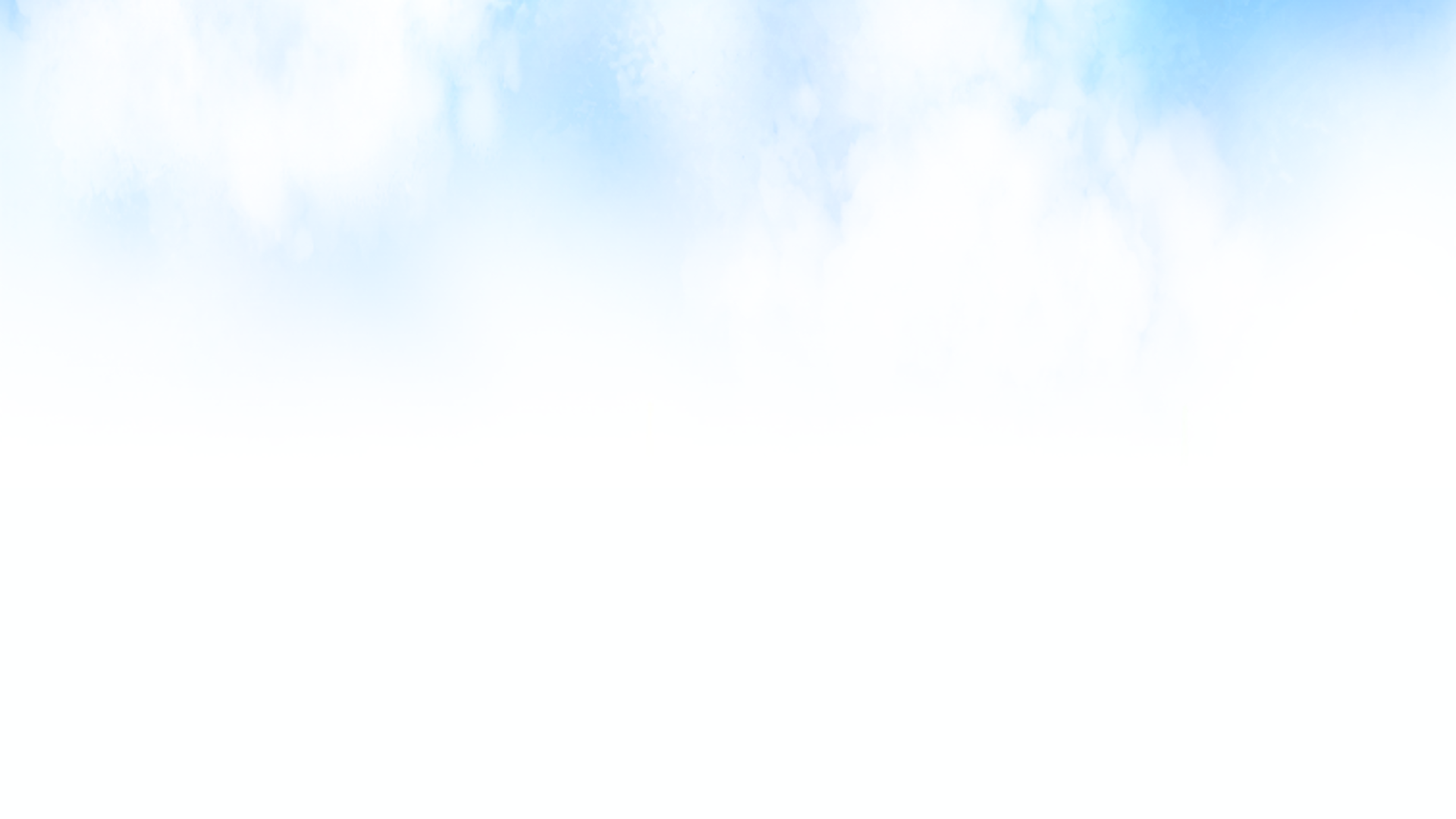 1
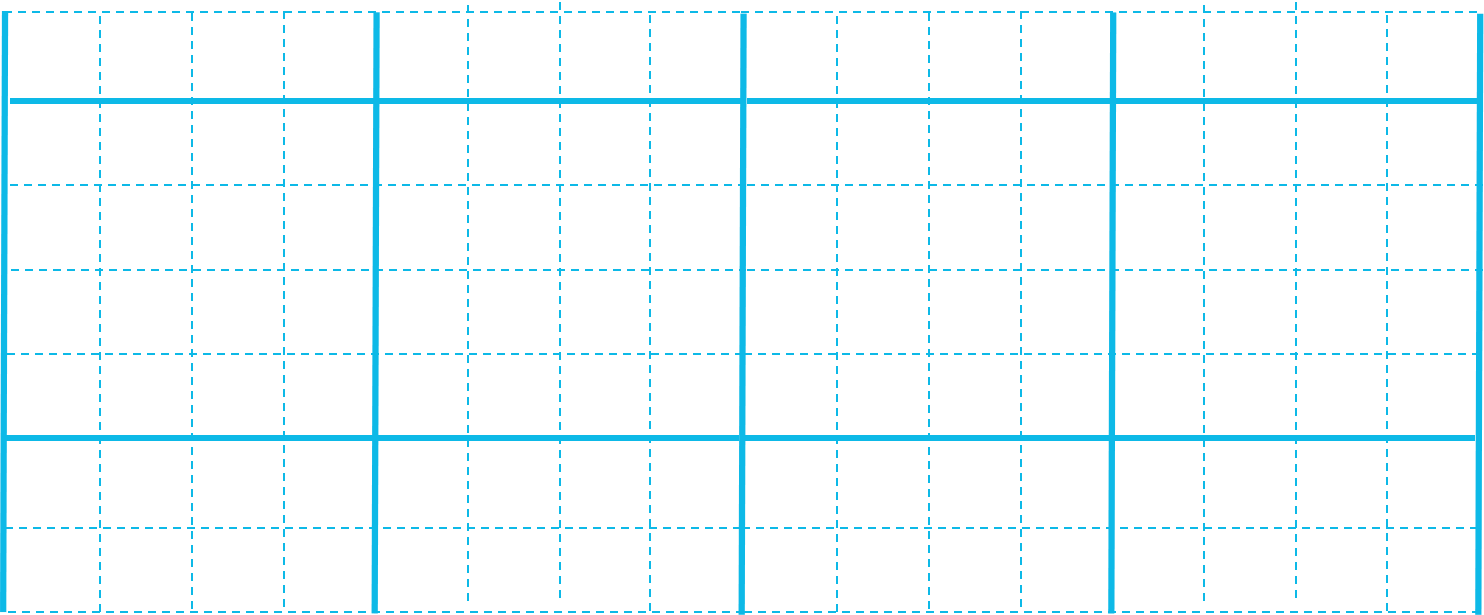 Thực hiện vào:
Bảng con
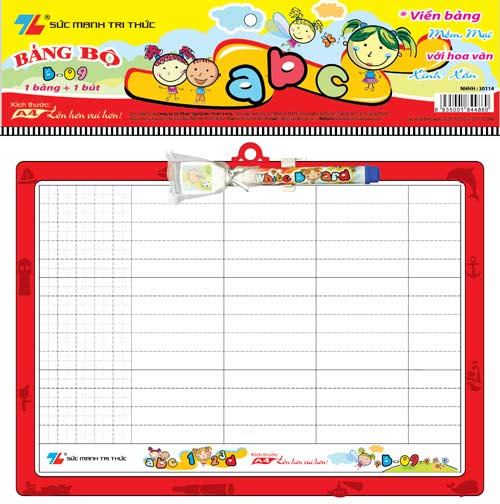 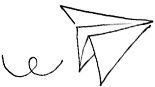 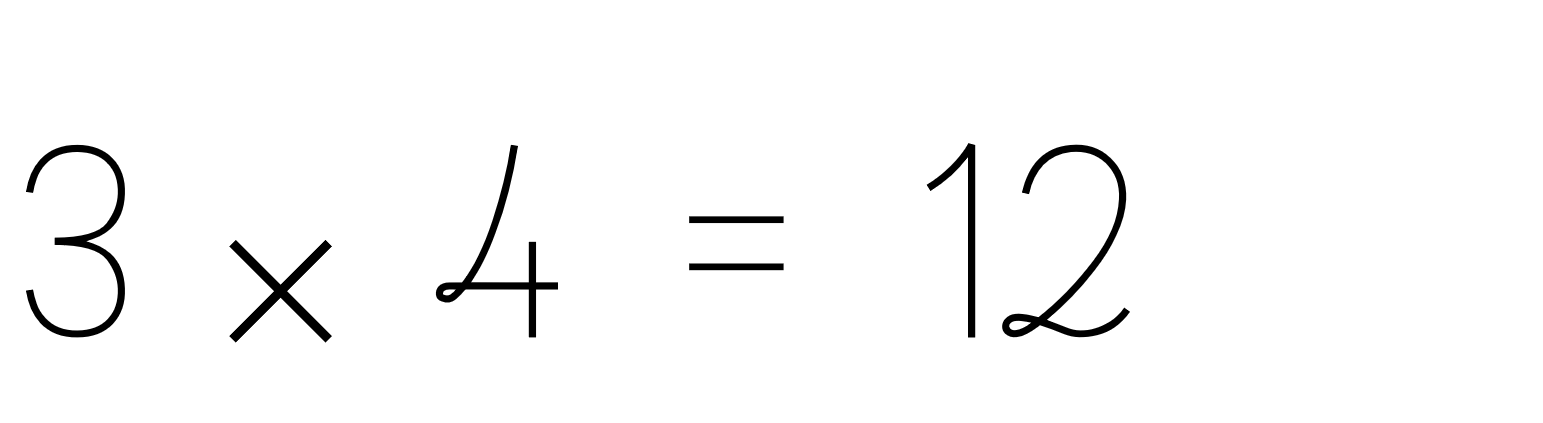 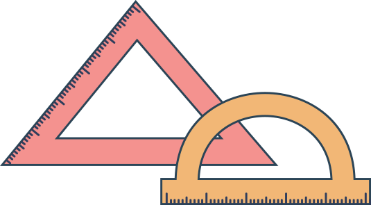 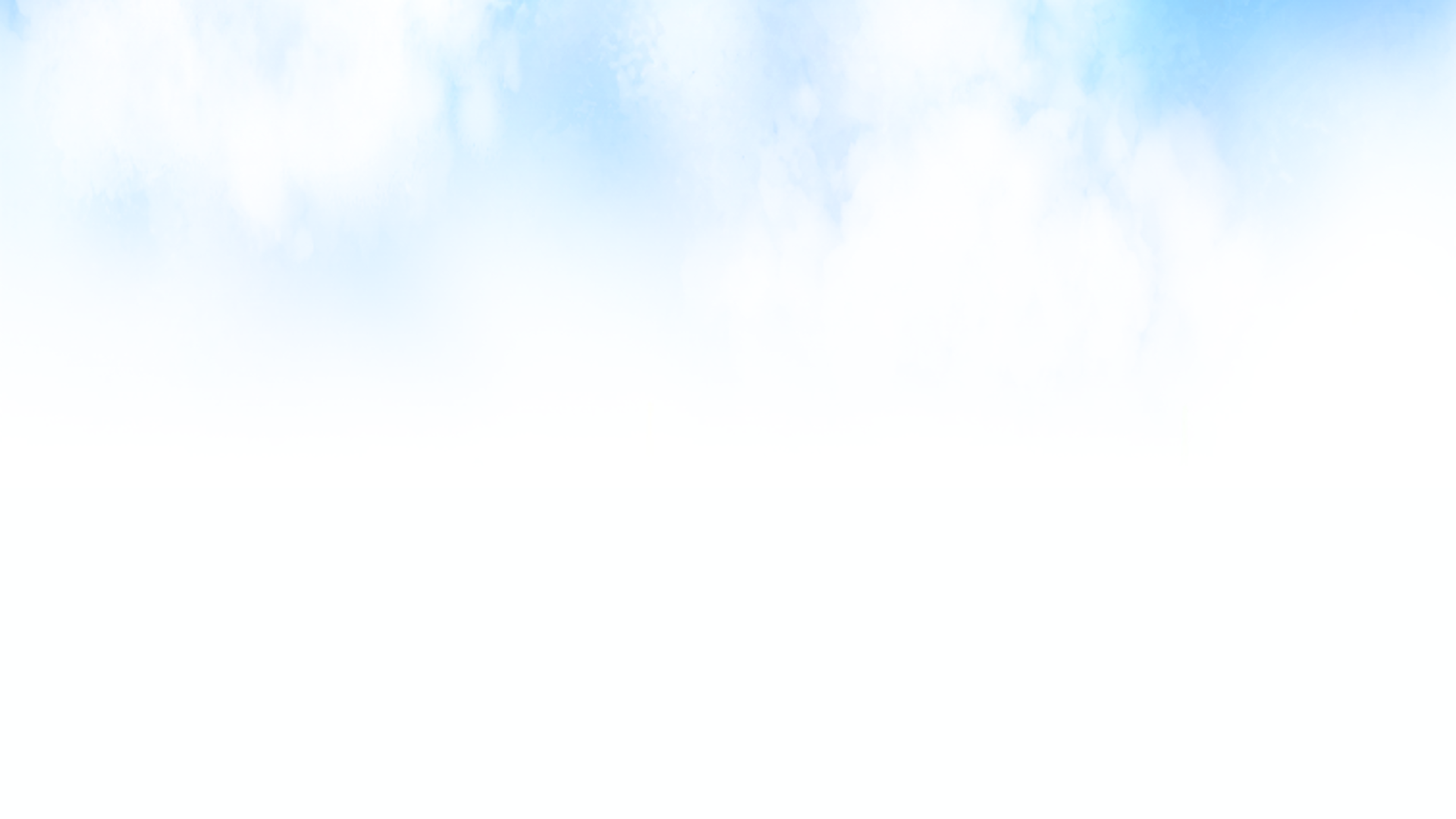 Viết phép nhân
2
Mỗi bạn có mấy bàn tay?
Có mấy bạn?
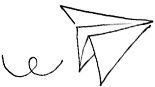 a) Số bàn tay của 4 bạn
             .?. x .?.
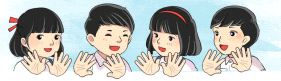 1
2
3
4
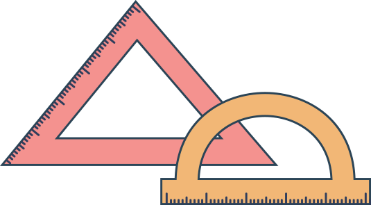 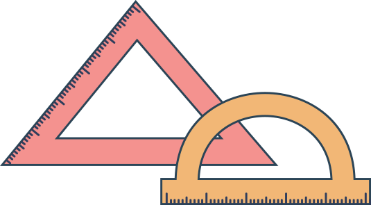 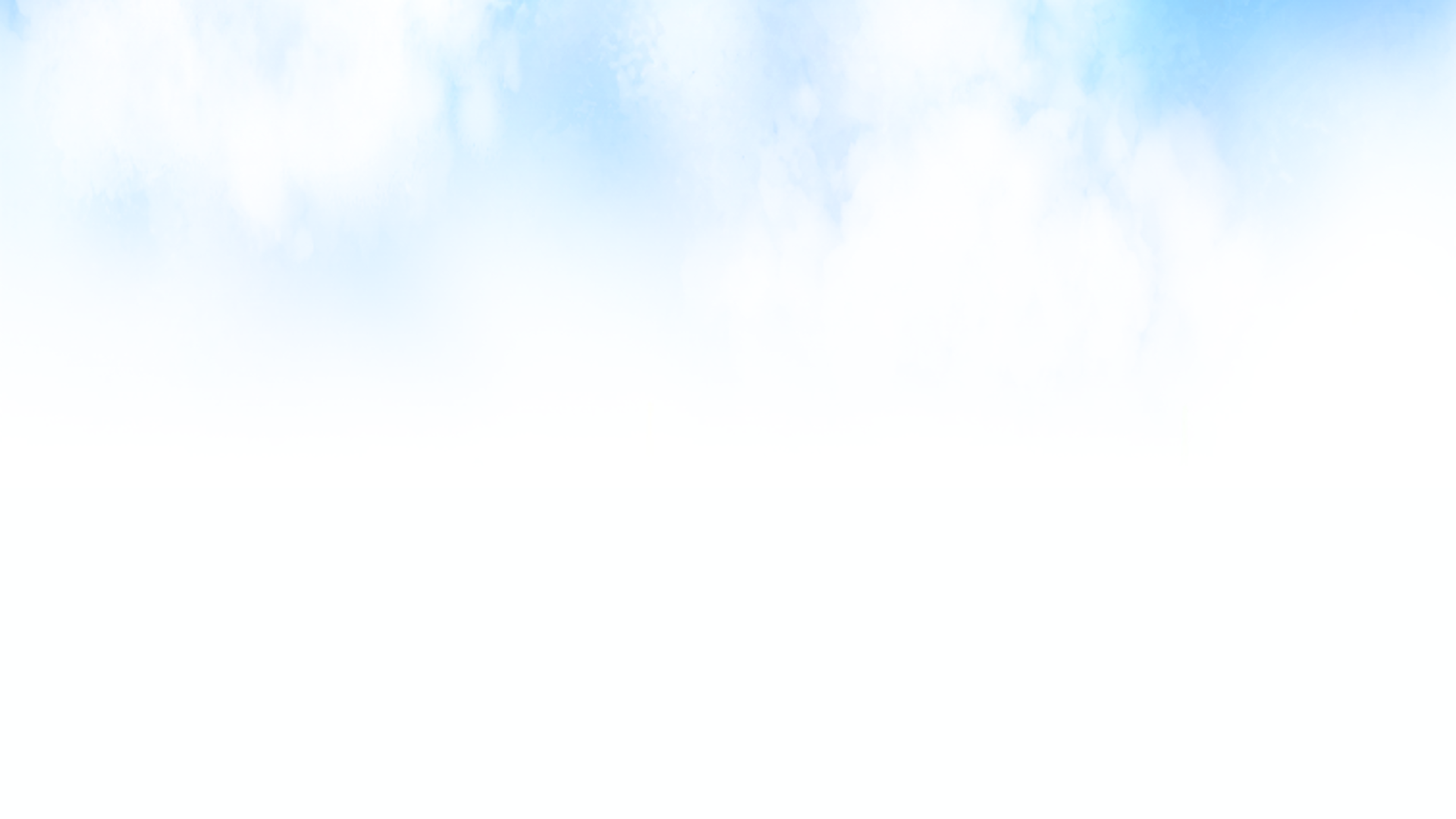 Viết phép nhân
2
Hai bàn tay được lặp lại mấy lần?
Thực hiện vào:
Bảng con
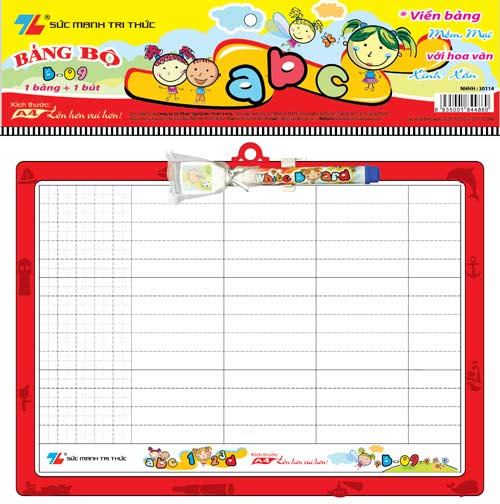 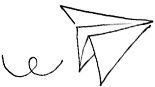 a) Số bàn tay của 4 bạn
             .?. x .?.
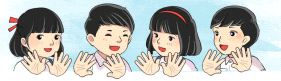 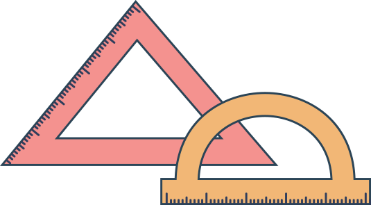 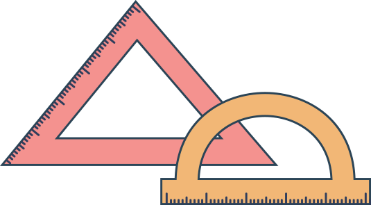 2 bàn tay được lặp lại 4 lần
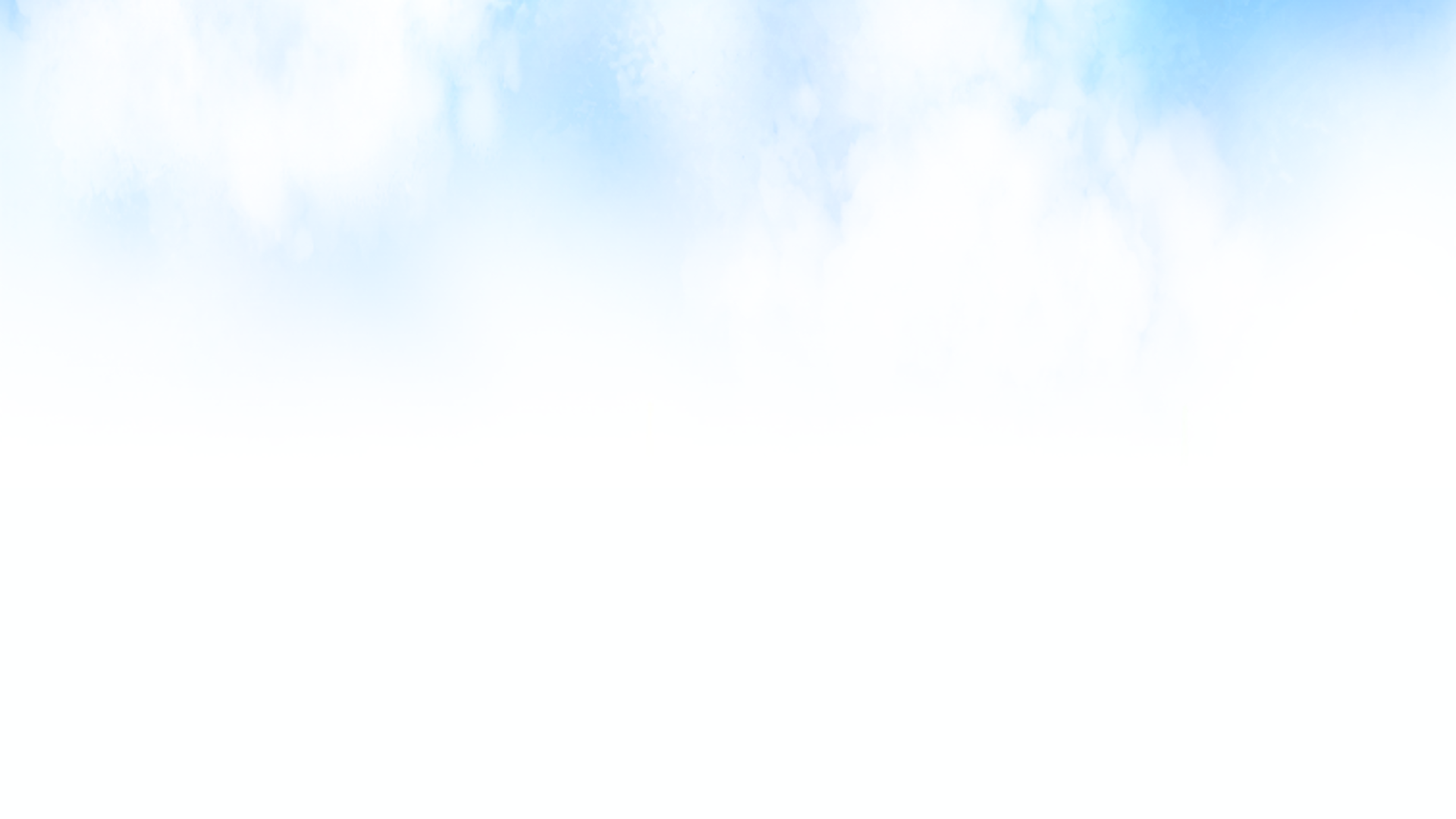 Viết phép nhân
2
2 bàn tay được lấy 4 lần
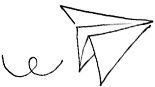 a) Số bàn tay của 4 bạn
             2 x 4
= 8
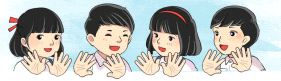 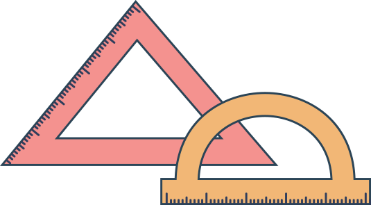 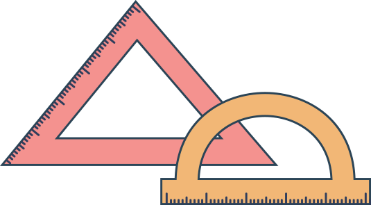 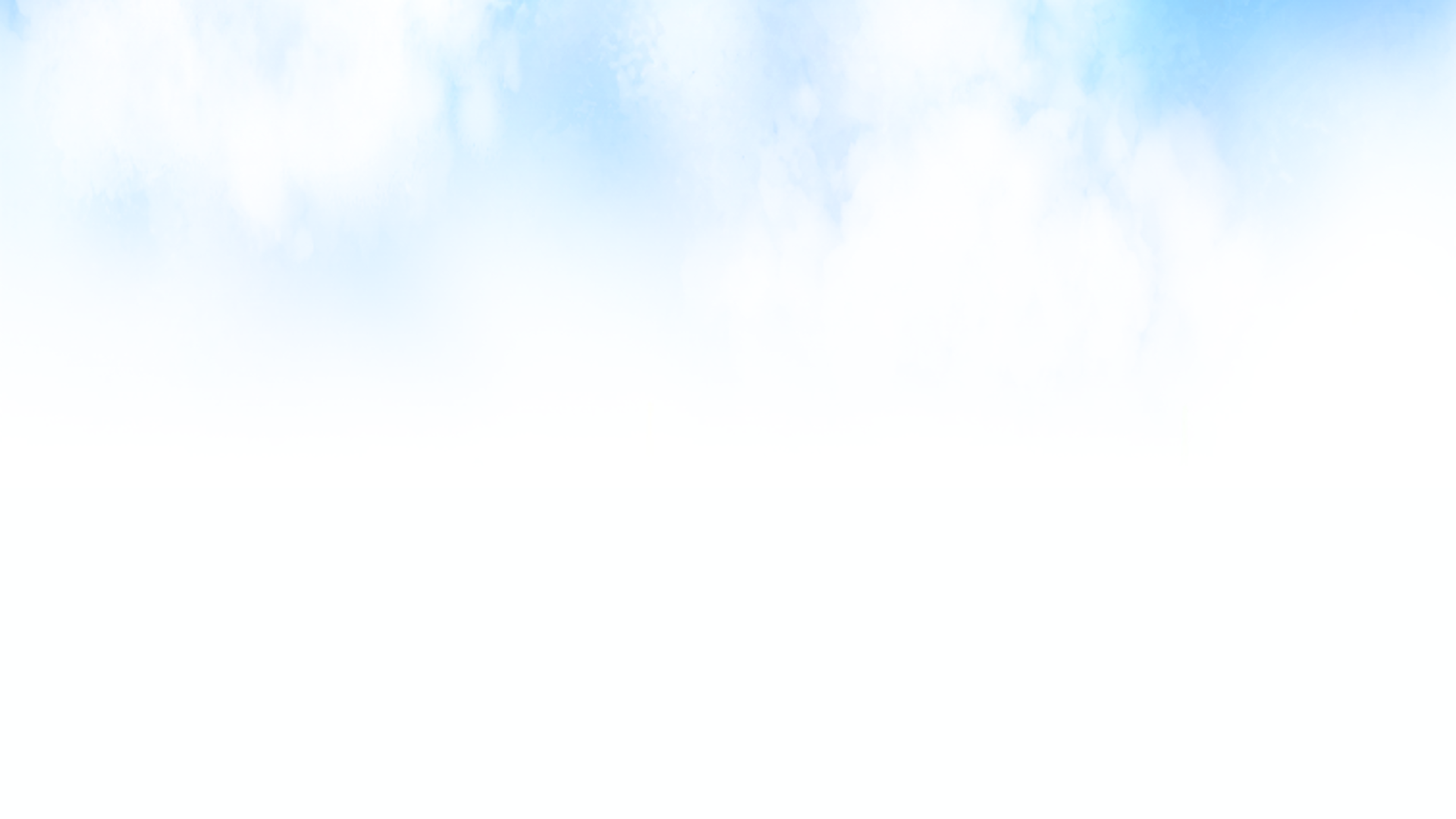 Viết phép nhân
2
5 ngón tay được lặp lại mấy lần?
1 bàn tay có 5 ngón tay
Thực hiện vào:
Bảng con
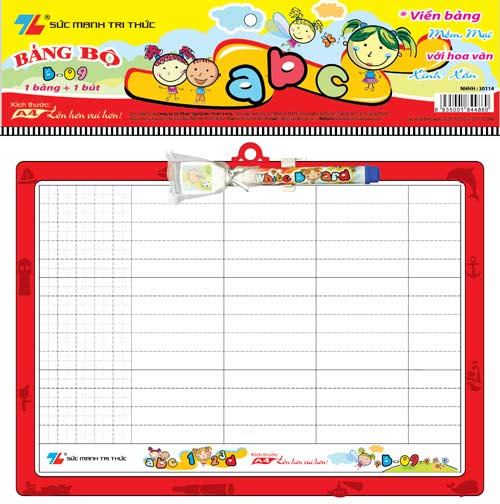 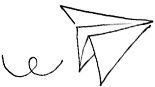 b) Số ngón tay của 8 bàn tay
             .?. x .?.
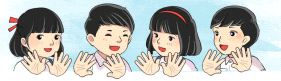 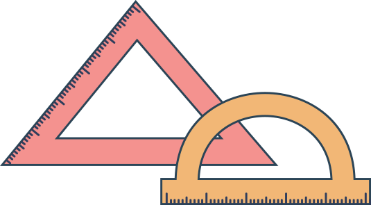 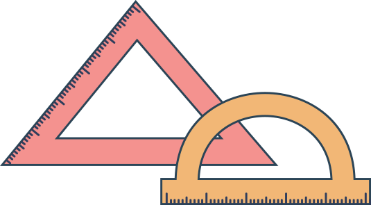 5 ngón tay được lặp lại 8 lần
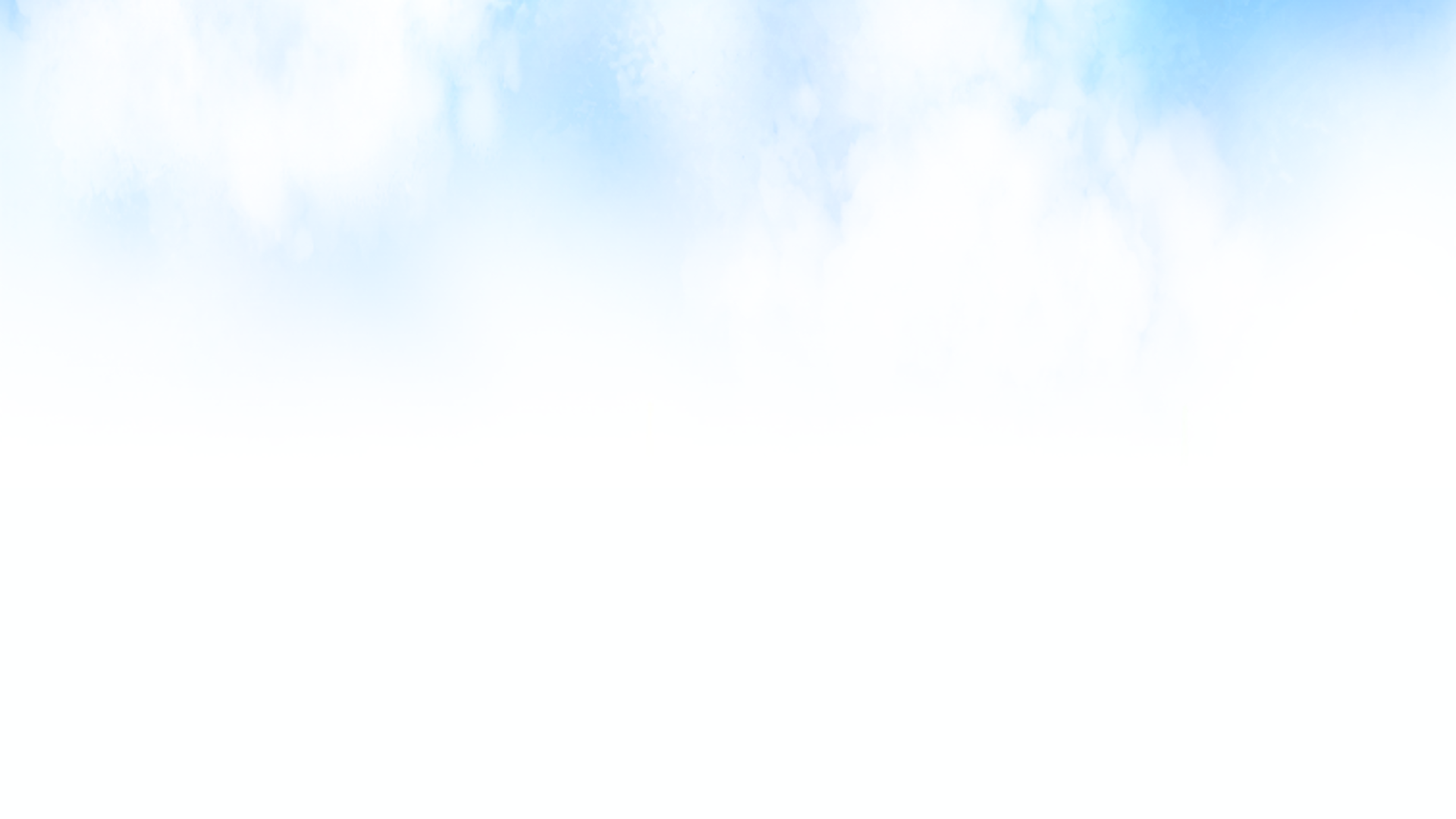 Viết phép nhân
2
5 ngón tay được lấy 8 lần
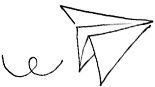 b) Số ngón tay của 8 bàn tay
             5 x 8
= 40
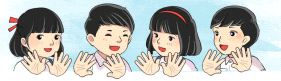 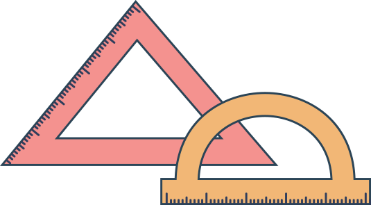 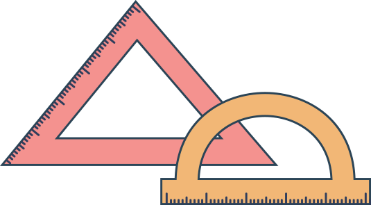 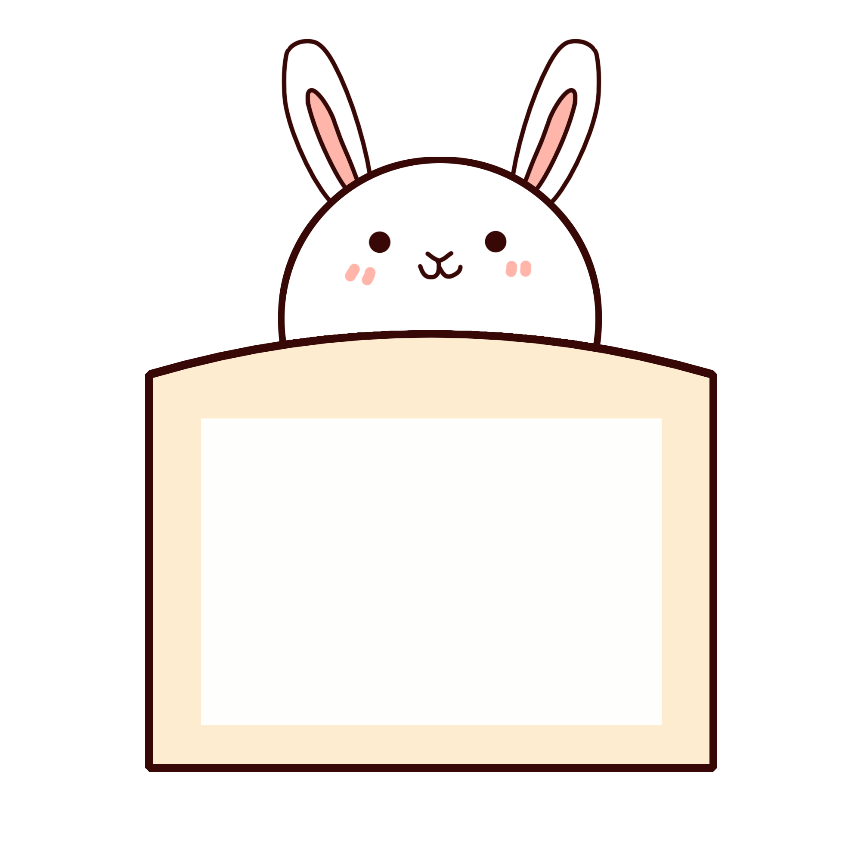 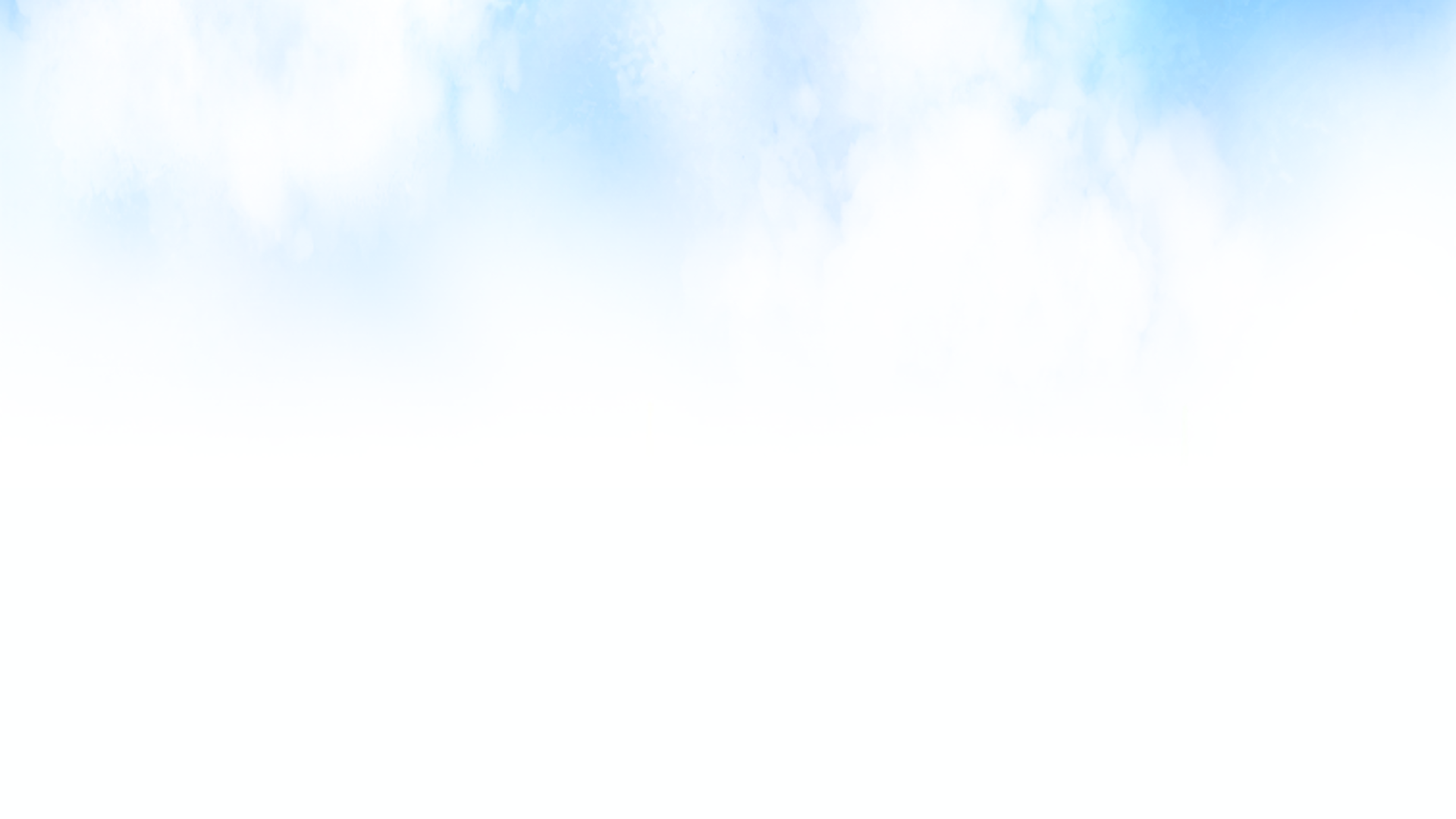 Tính
3
Tính kết quả của phép nhân
Yêu cầu 
của bài?
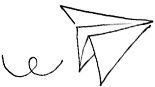 2 x 4 = ?
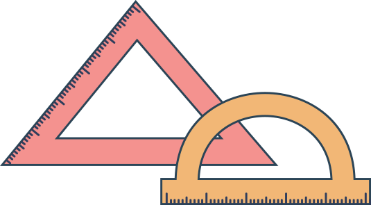 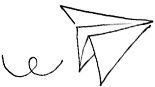 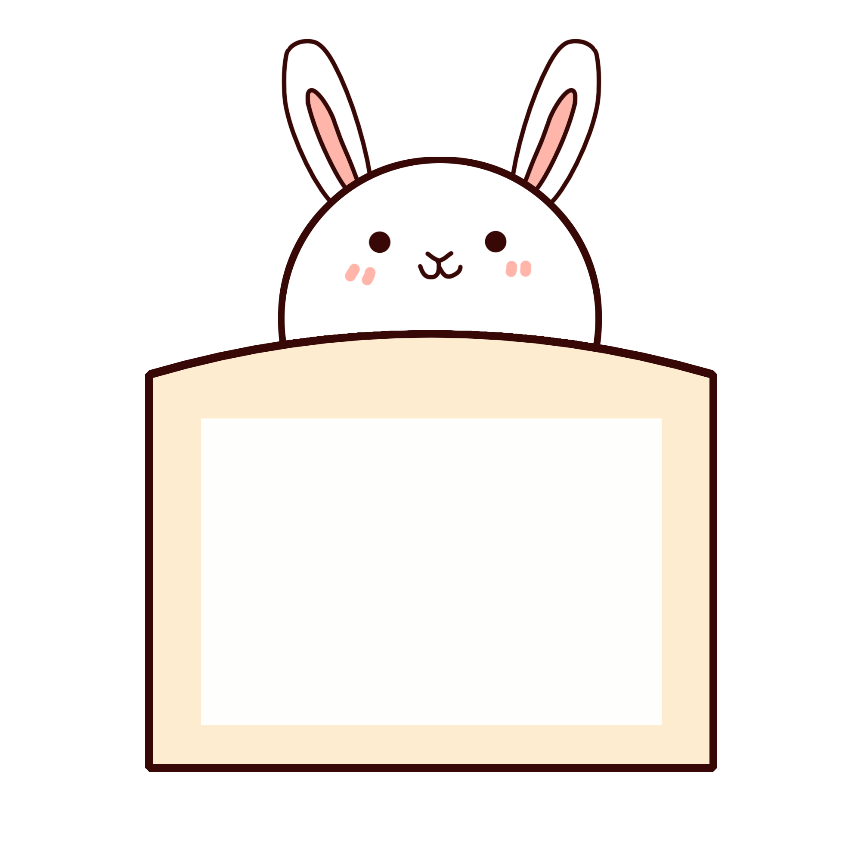 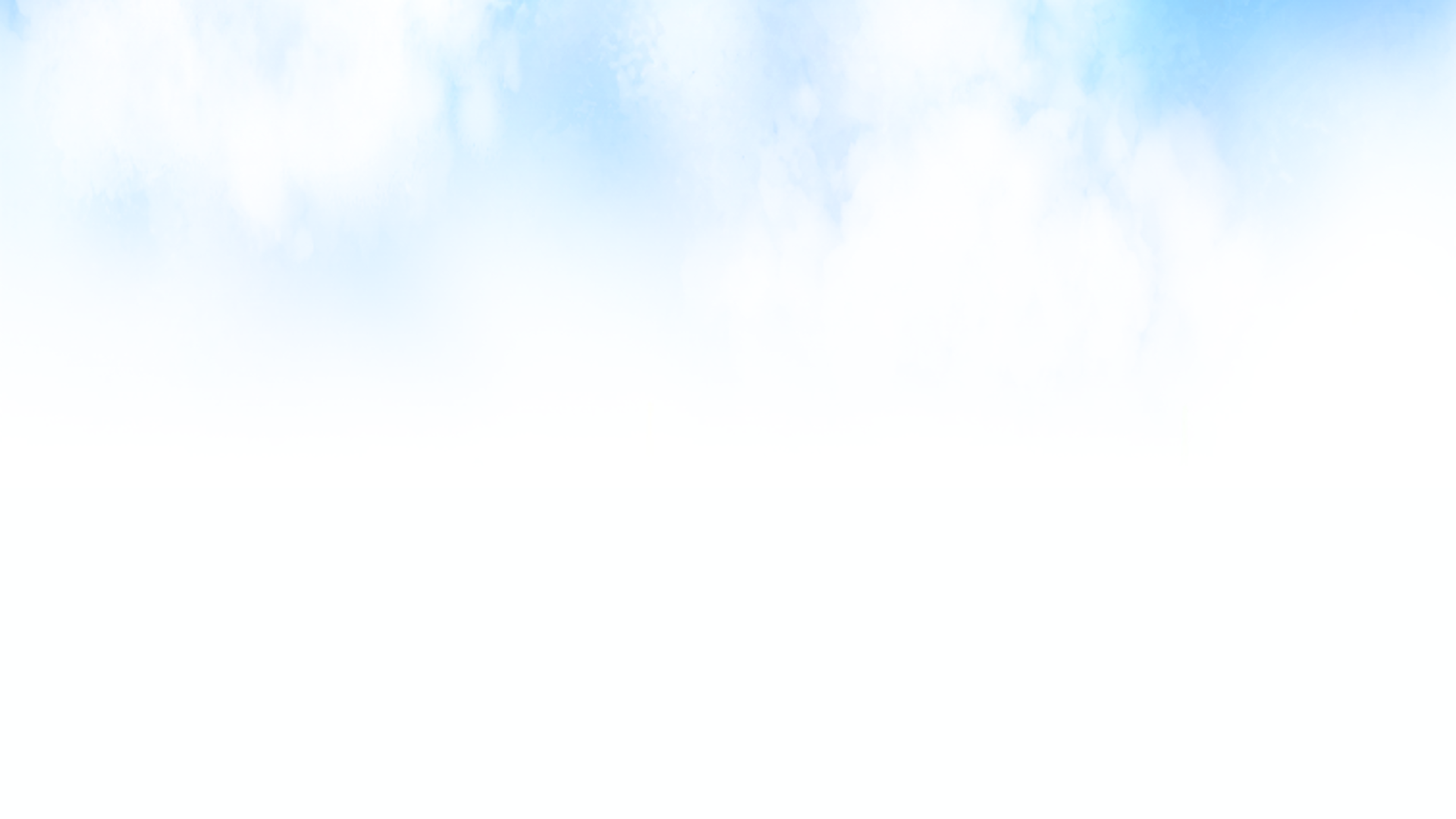 Tính
3
Cái gì được lấy mấy lần?
2 được lấy 4 lần
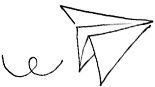 2 x 4 = ?
Muốn biết có tất cả bao nhiêu khối lập phương, ta tính thế nào?
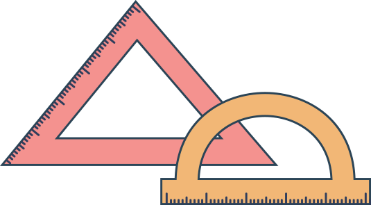 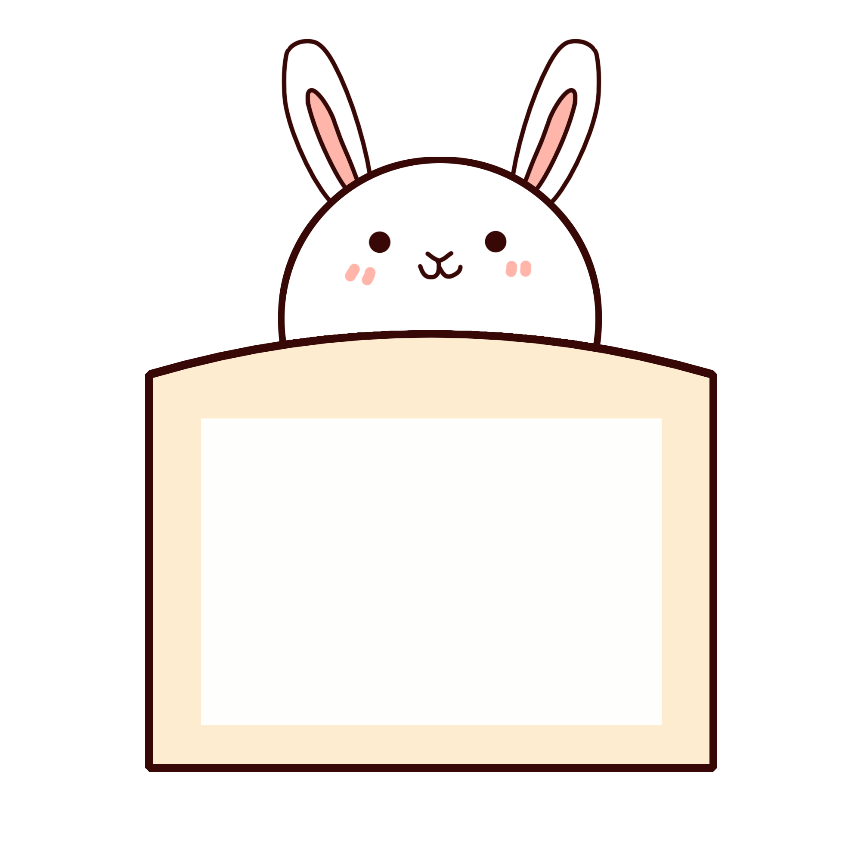 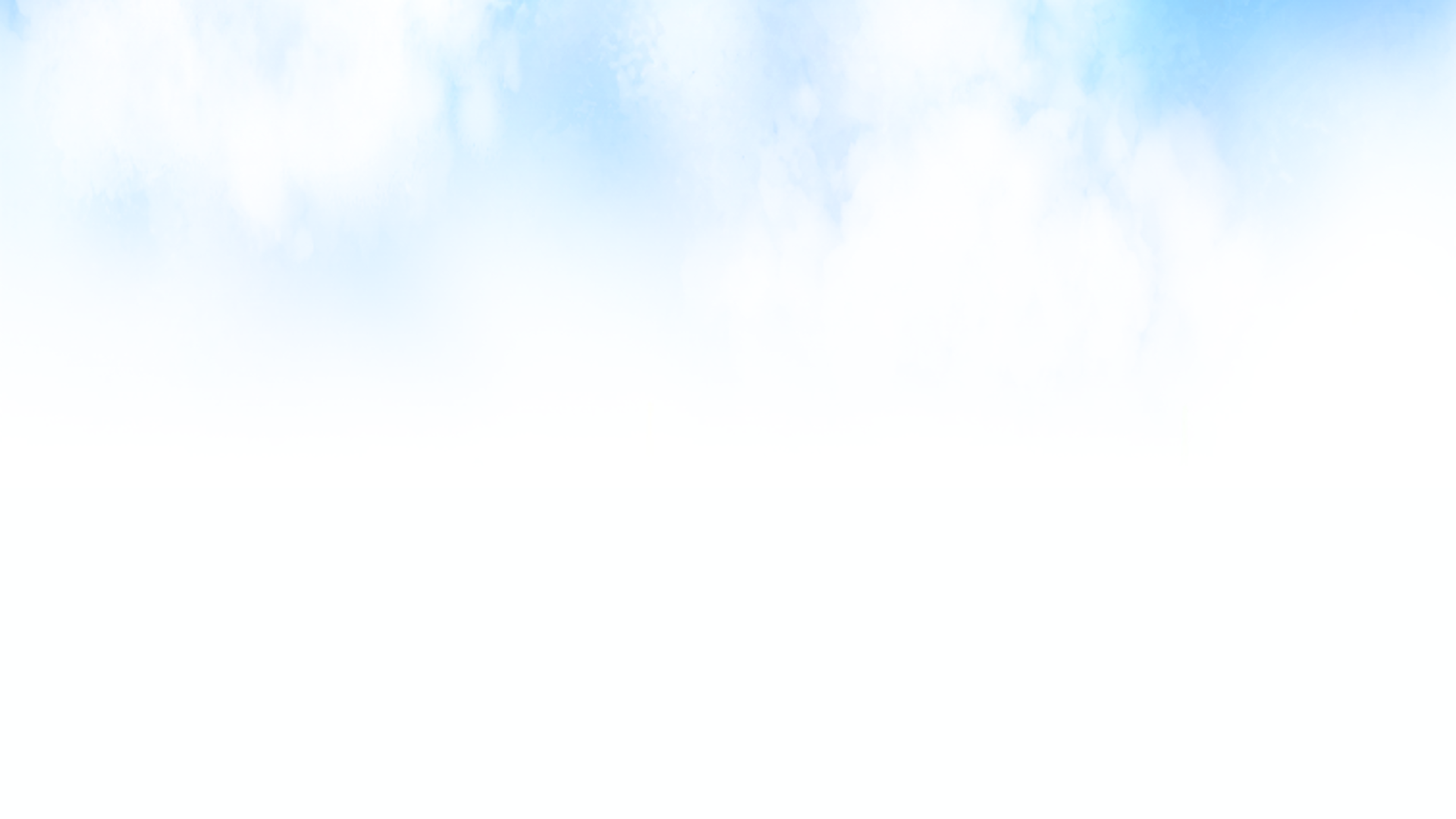 Tính
3
2 được lấy 4 lần
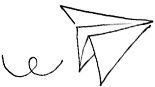 2 x 4 = ?
8
2 + 2 + 2 + 2 = 8
2 x 4 = 8
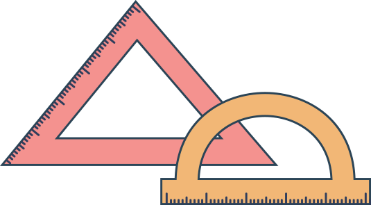 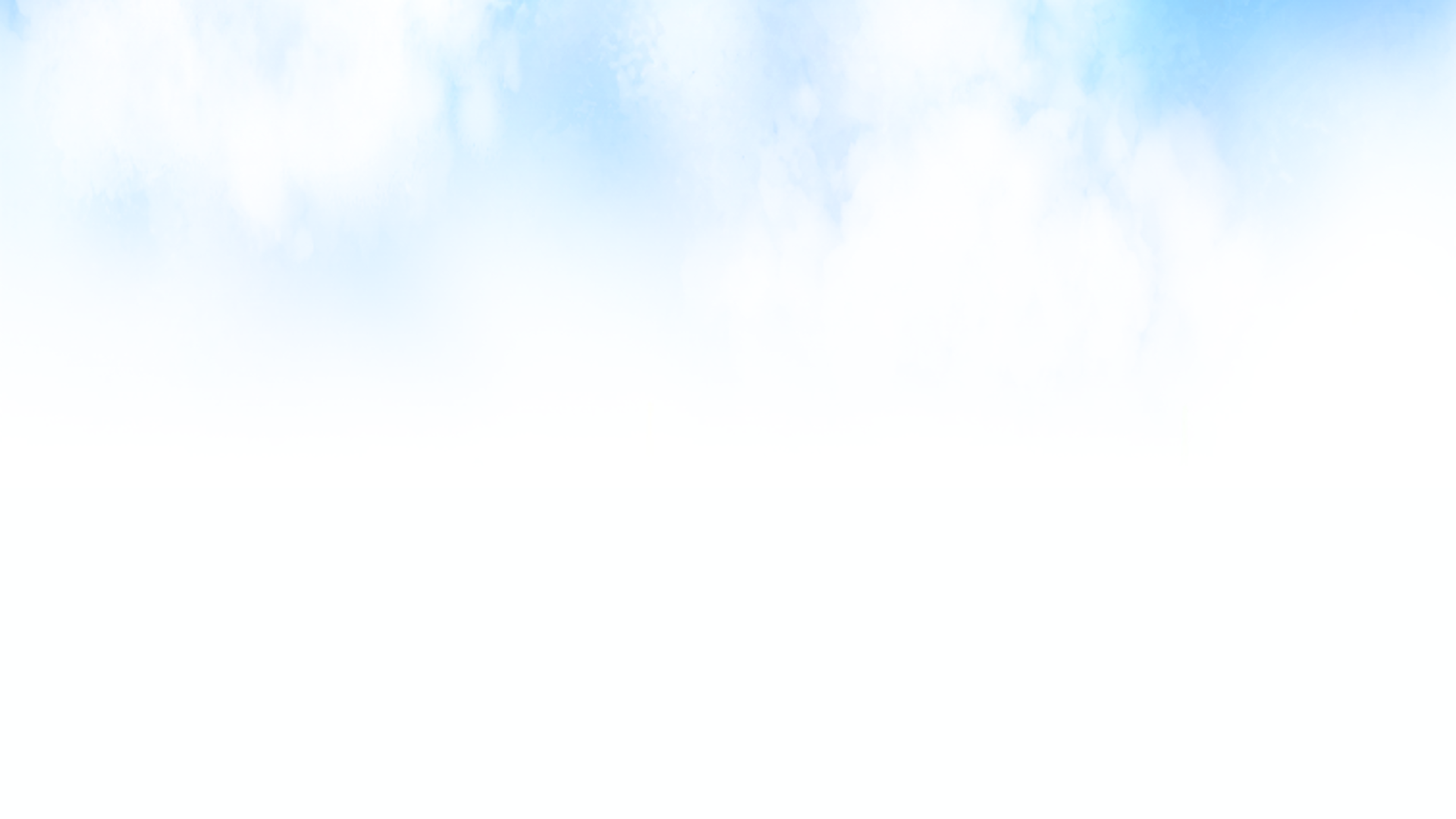 Tính
3
Gợi ý
Cái gì được lấy mấy lần?
Ta tính thế nào?
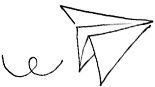 a) 7 x 2
b) 6 x 3
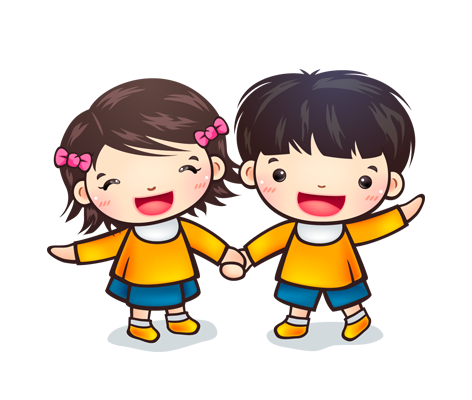 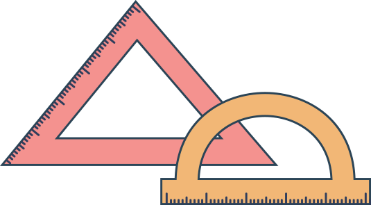 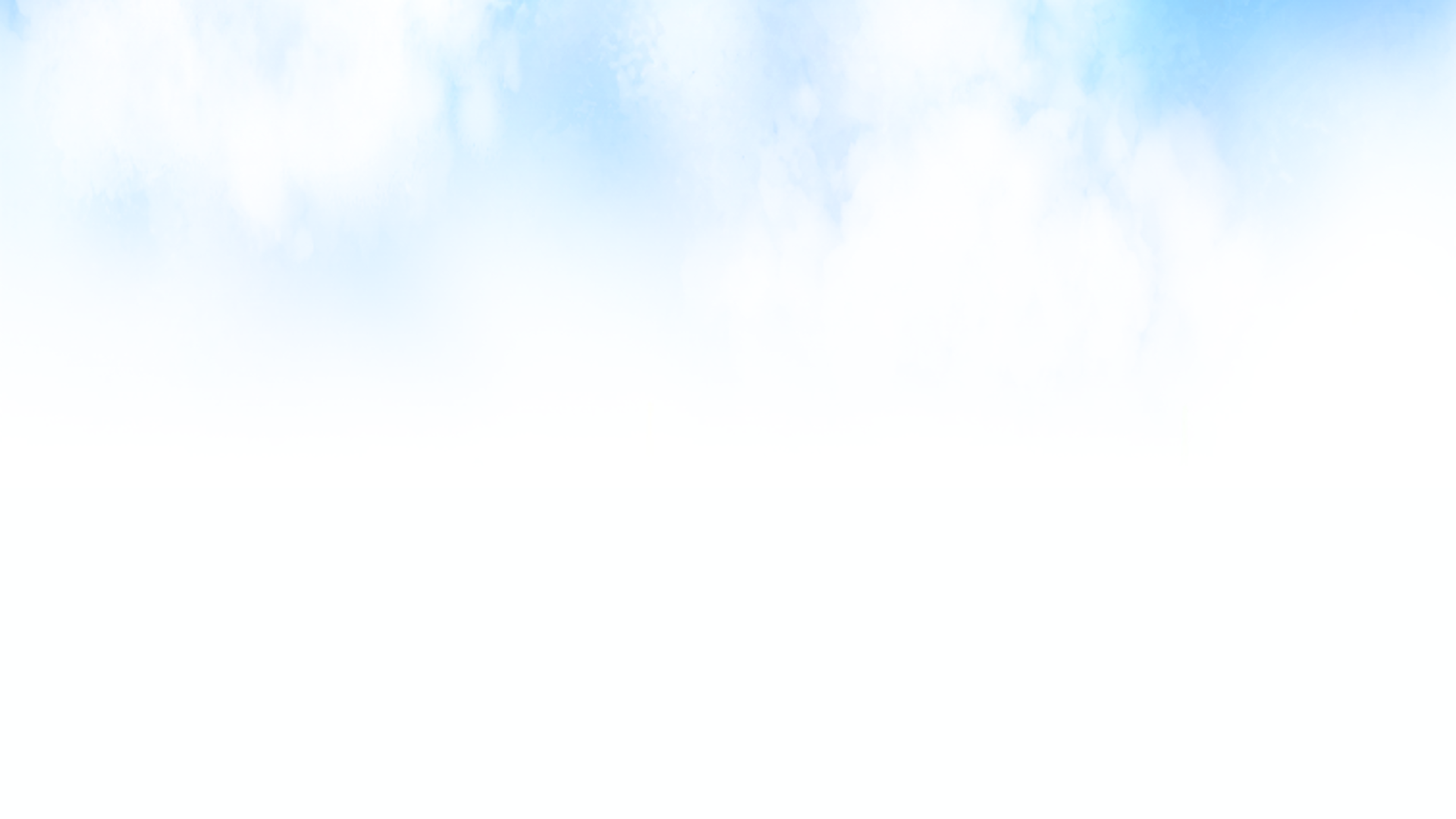 Tính
3
7 được lấy 2 lần
   7 + 7 = 14
   7 x 2 = 14
6 được lấy 3 lần
  6 + 6 + 6 = 18
  6 x 3 = 18
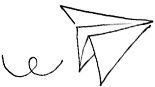 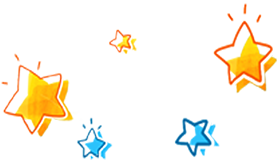 a) 7 x 2

b) 6 x 3
= 14
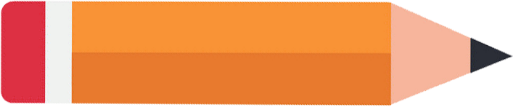 = 18
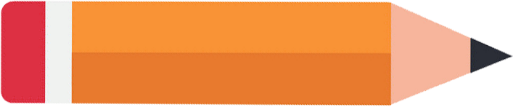 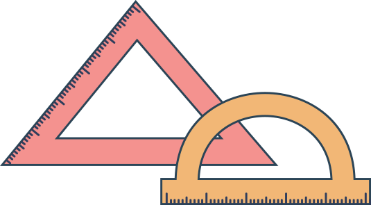 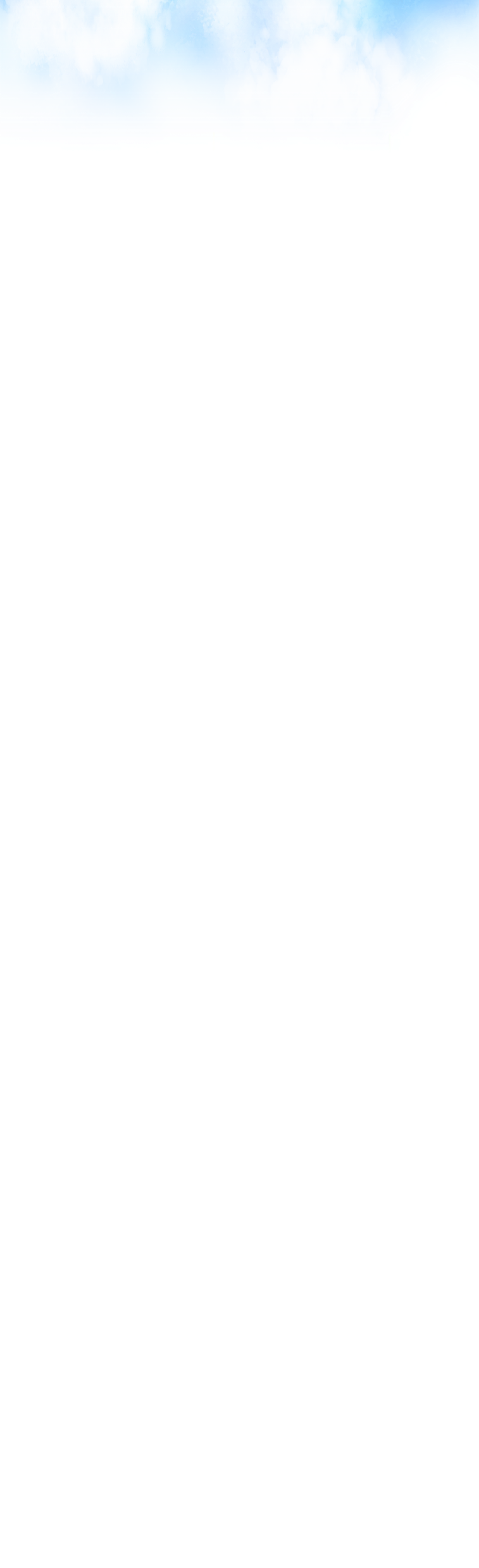 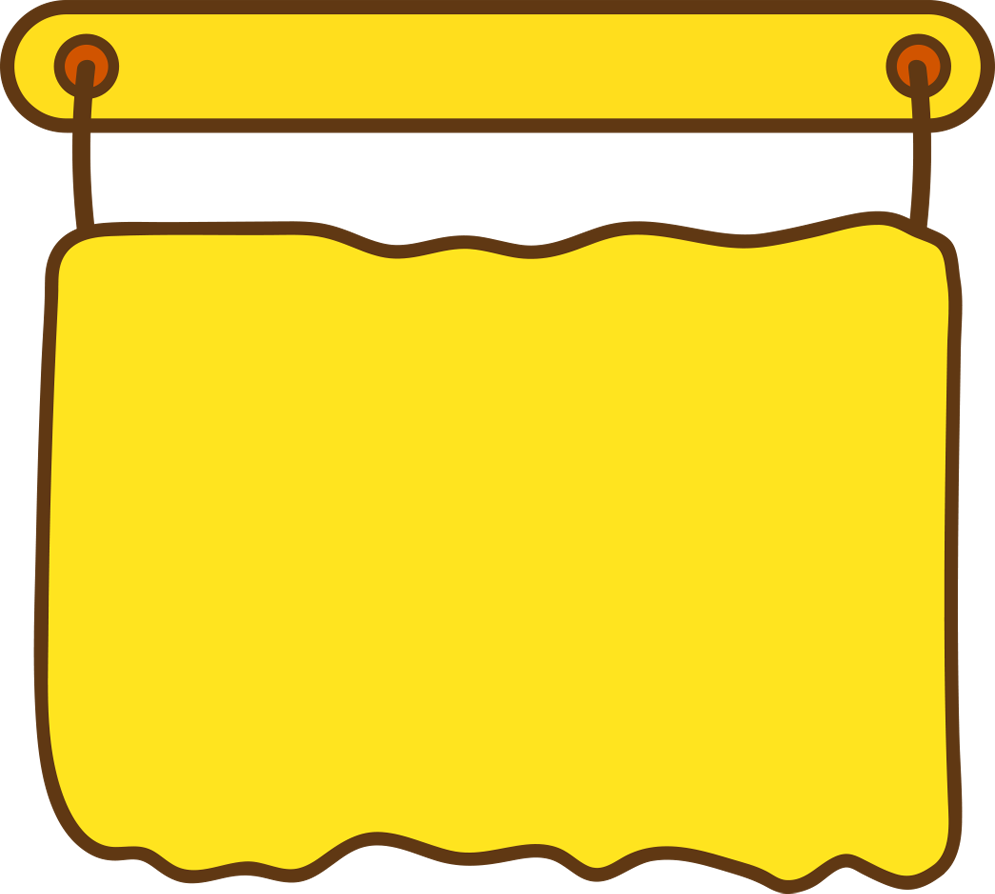 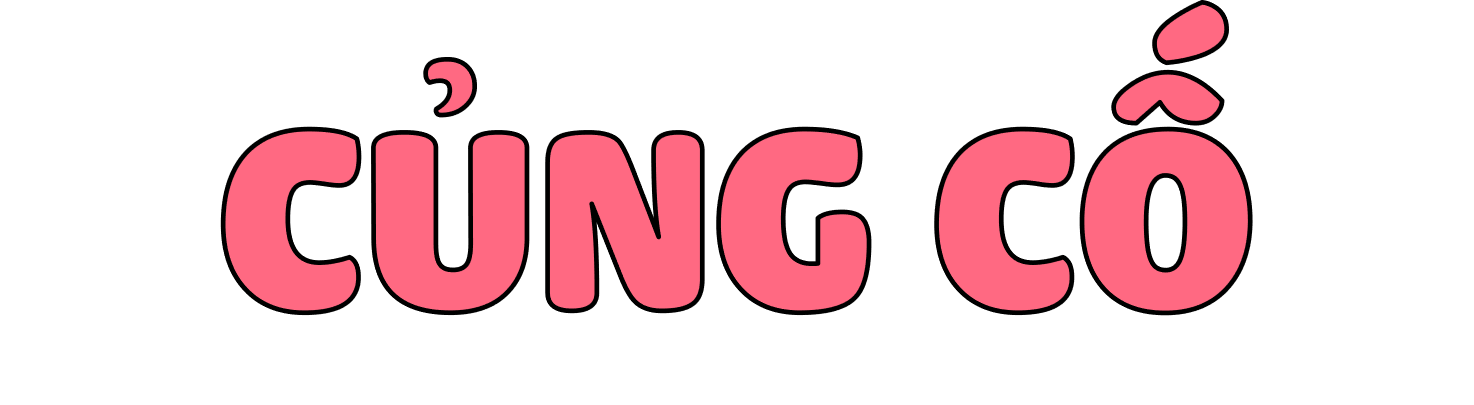 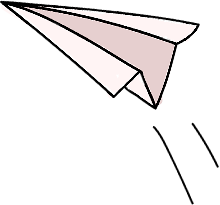 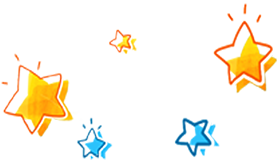 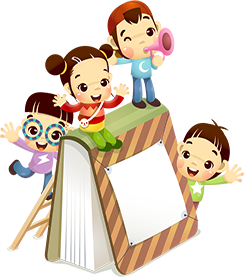 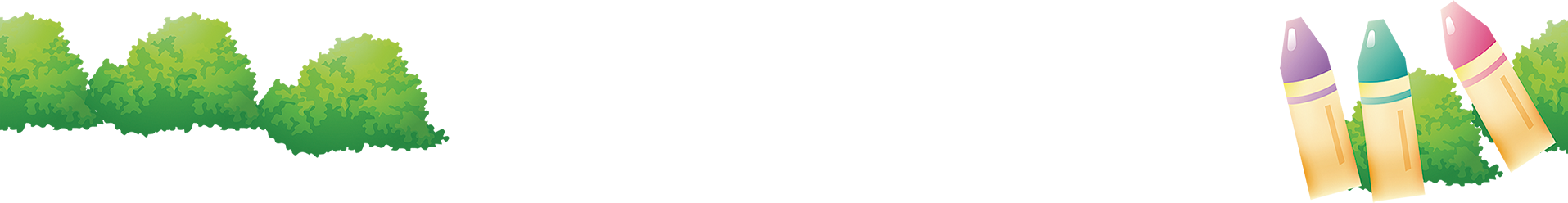 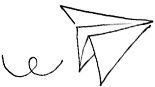 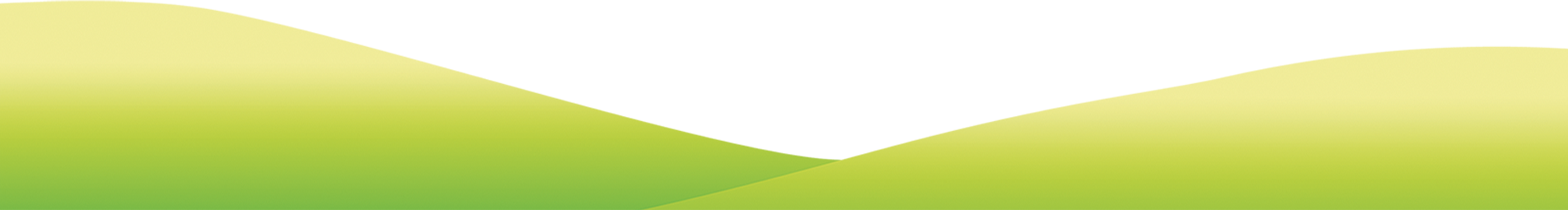 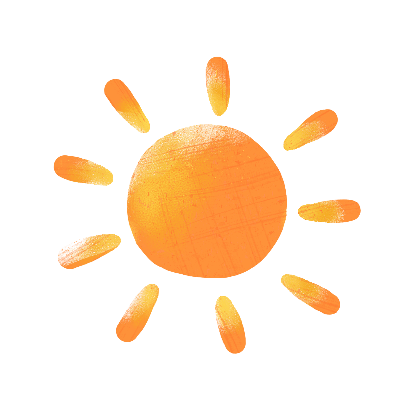 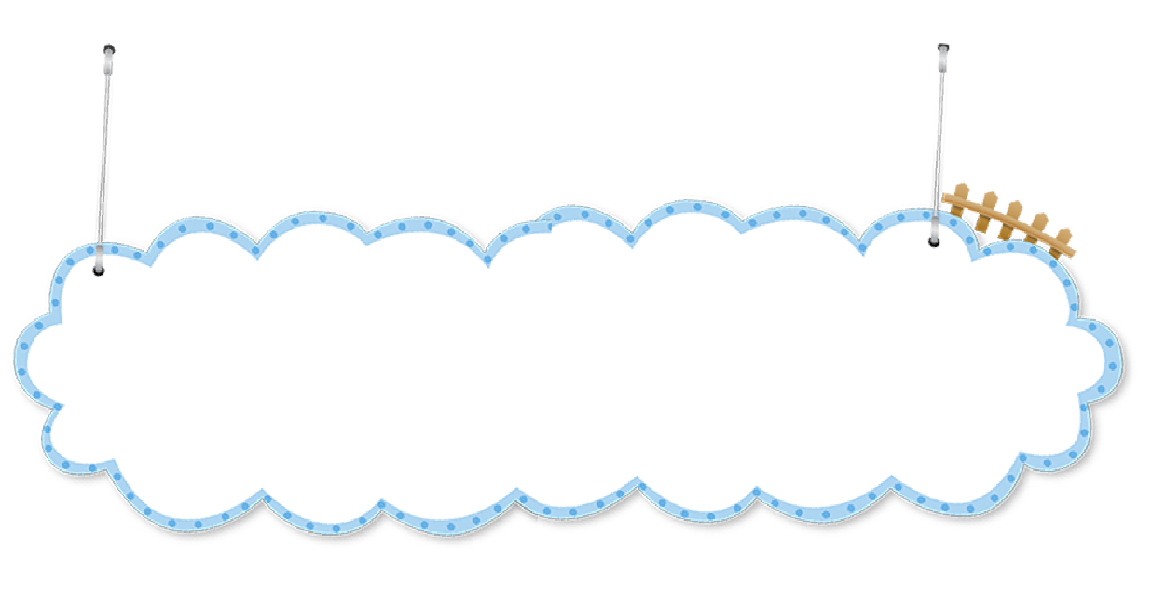 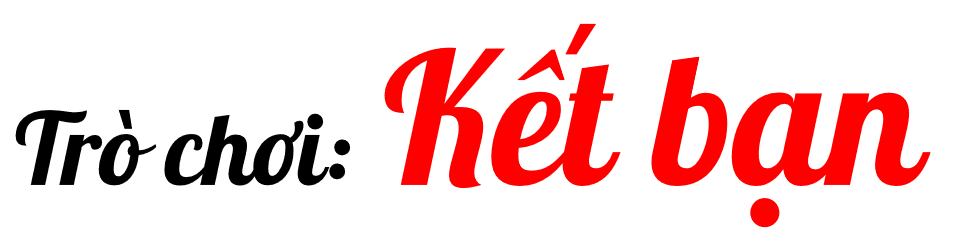 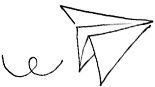 2 x 3
2 x 4
2 x 5
2 + 2 + 2
2 + 2 + 2 + 2
2 + 2 + 2 + 2 + 2
6
8
10
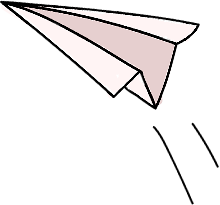 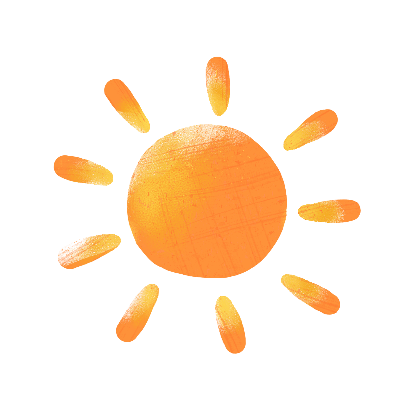 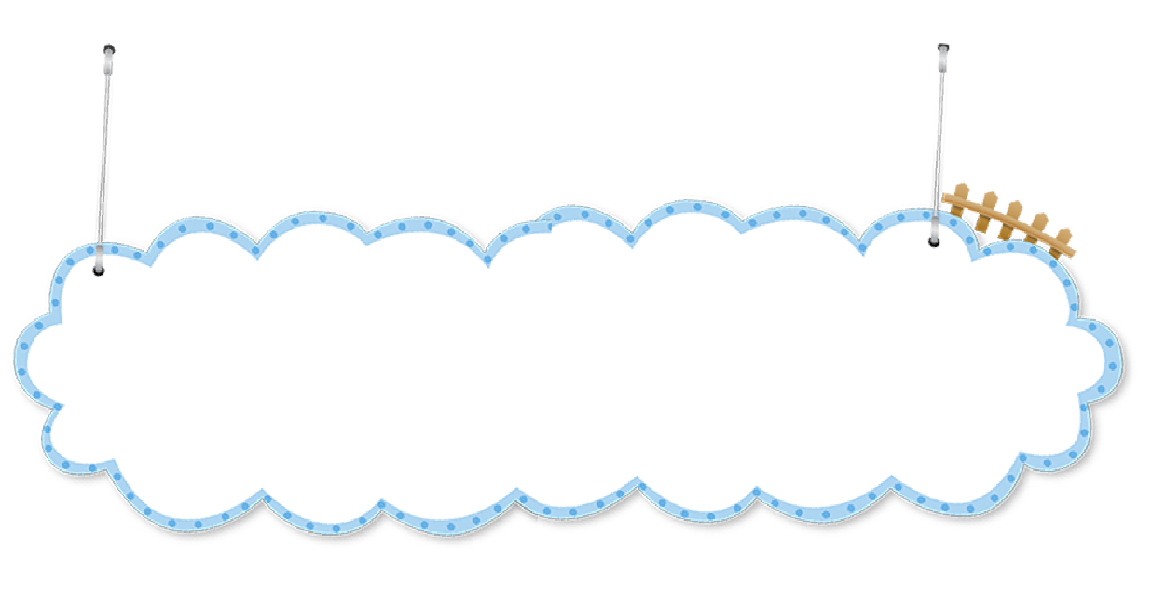 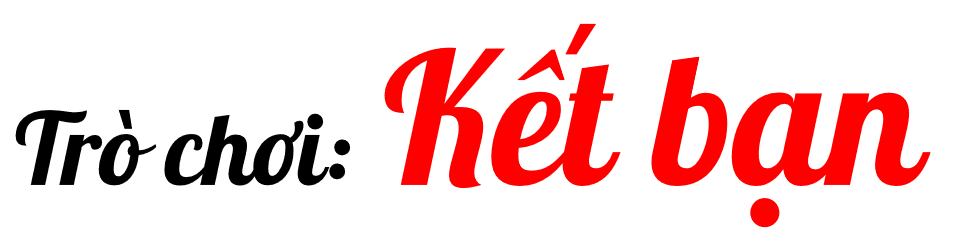 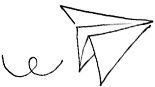 2 x 3
2 x 4
2 x 5
Luật chơi:
- Mỗi lần chơi 3 bạn. Khi GV ra hiệu lệnh “Kết bạn, kết bạn”, mỗi bạn nêu một phép tính, kết quả theo thứ tự : phép nhân, tổng, kết quả.
2 + 2 + 2
2 + 2 + 2 + 2
10
6
8
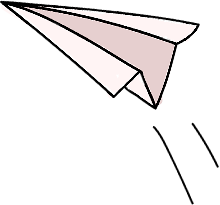 2 + 2 + 2 + 2 + 2
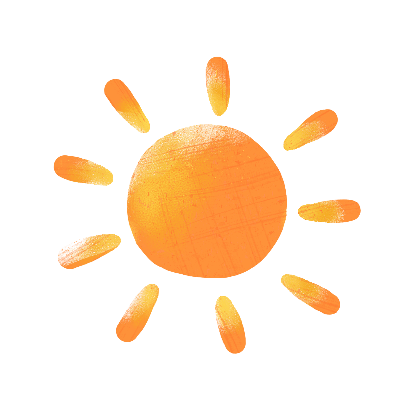 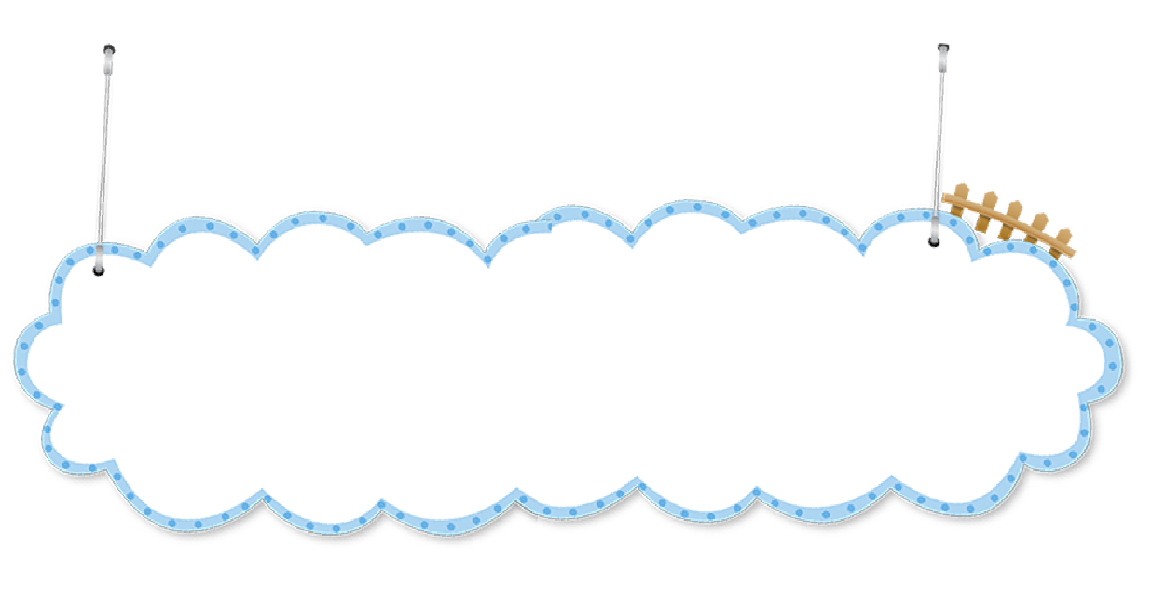 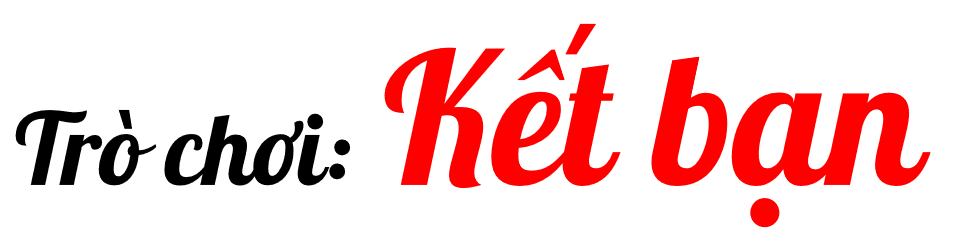 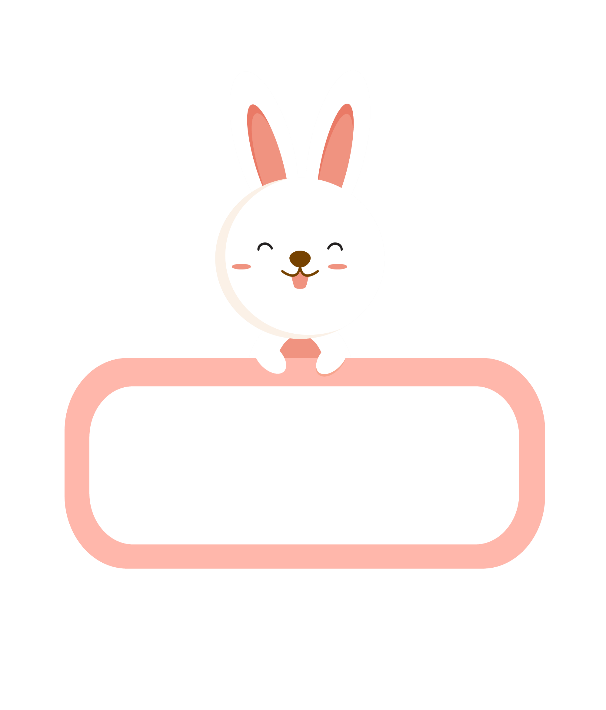 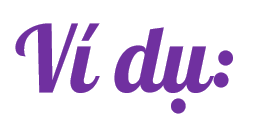 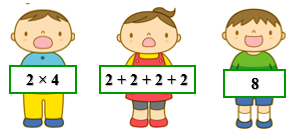 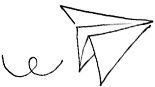 Kết quả
Phép nhân
Tổng
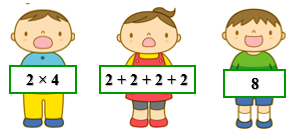 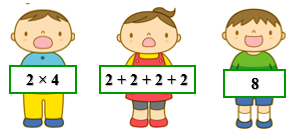 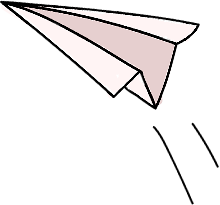 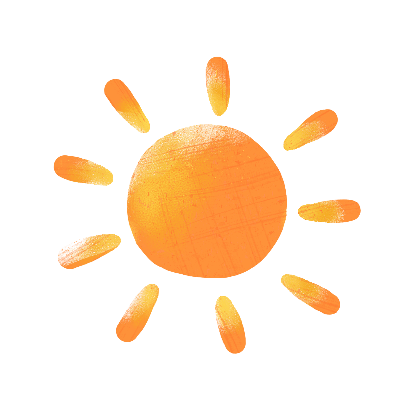 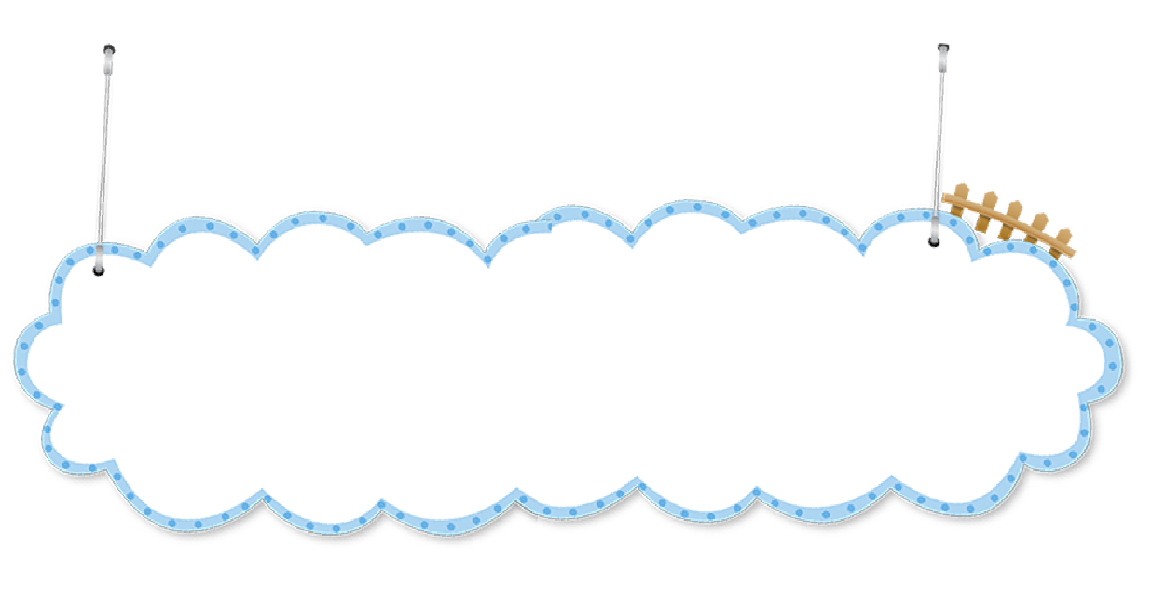 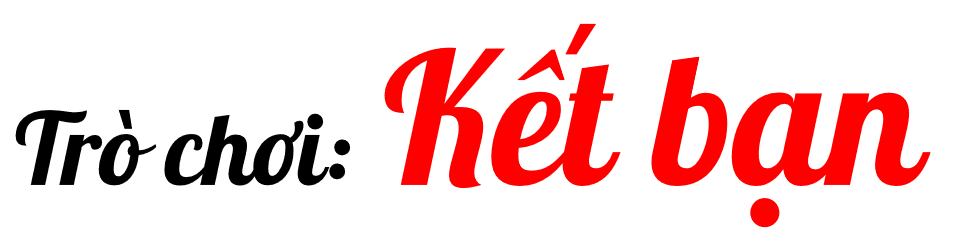 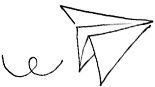 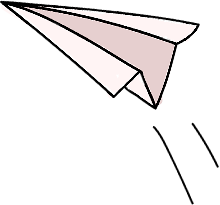 2 x 3
8
2 + 2 + 2
2 x 4
2 + 2 + 2 + 2
2 x 5
2 + 2 + 2 + 2 + 2
6
10
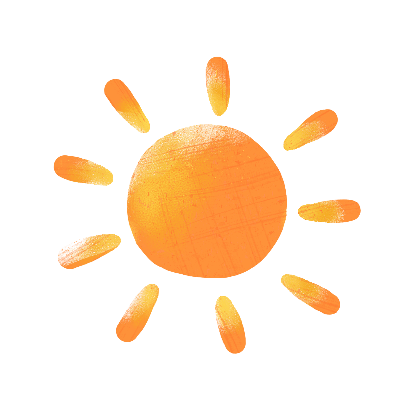 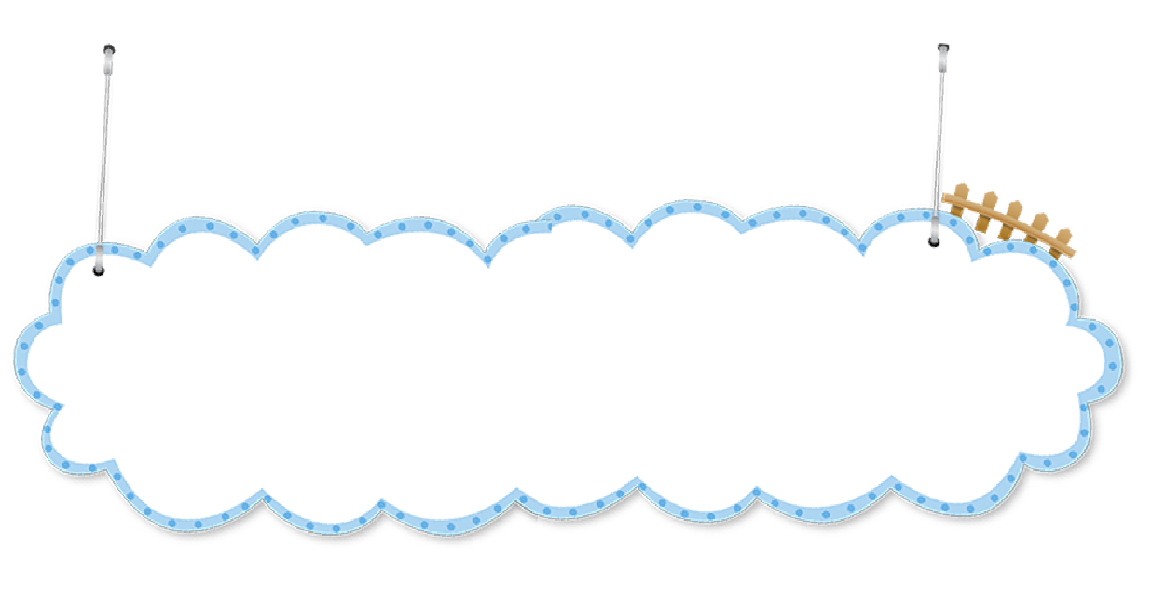 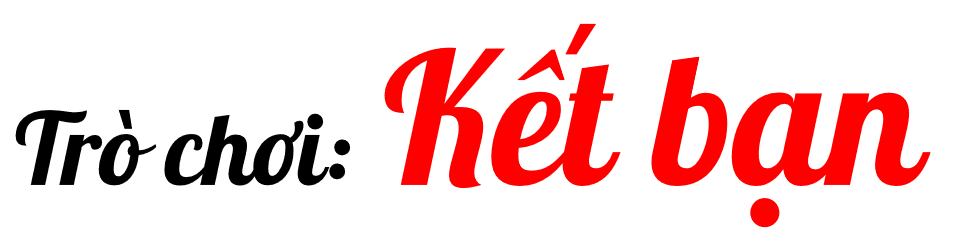 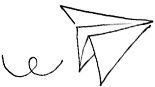 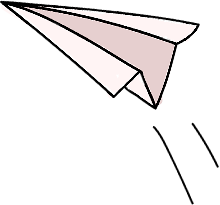 2 x 3
8
2 + 2 + 2
2 x 4
2 + 2 + 2 + 2
2 x 5
2 + 2 + 2 + 2 + 2
6
10
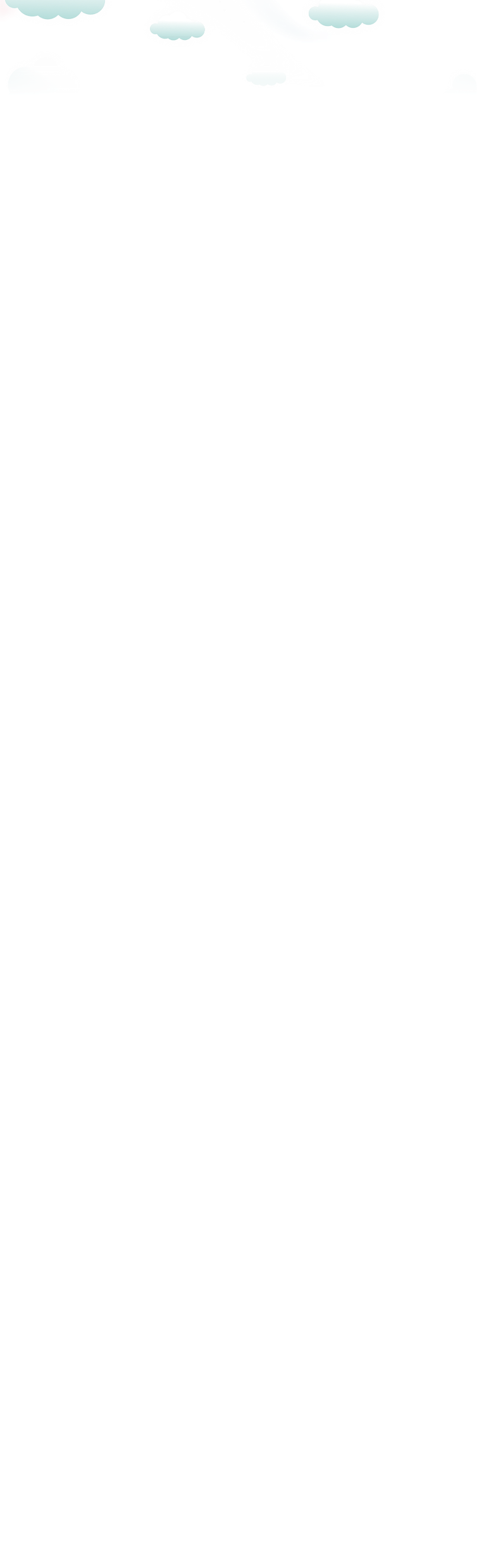 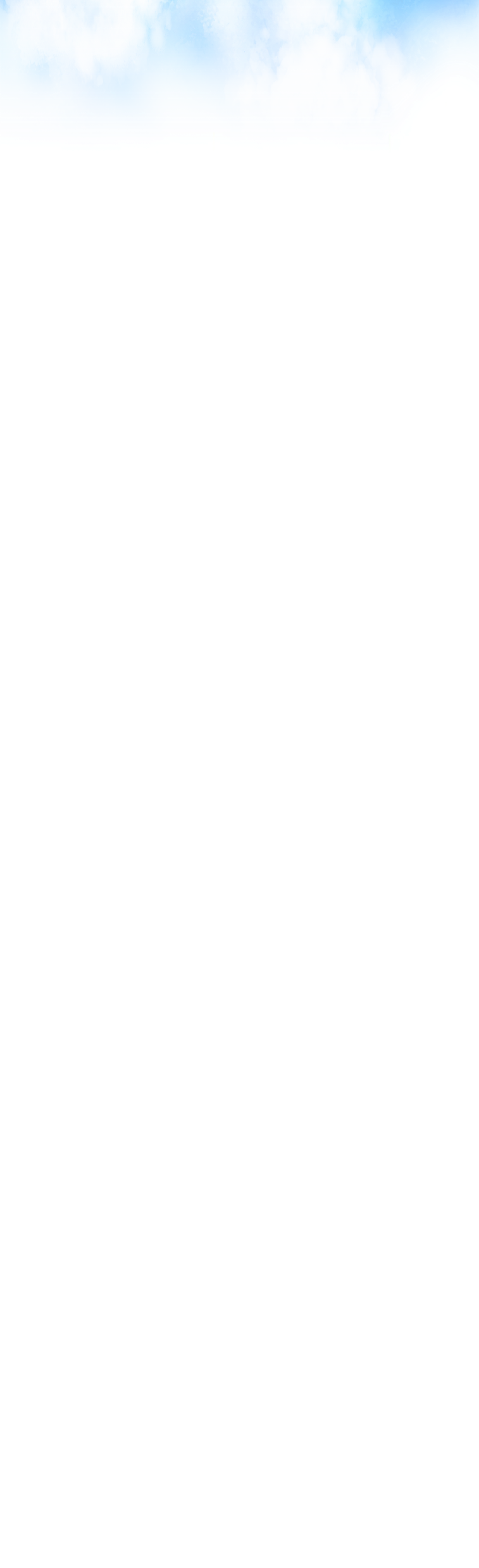 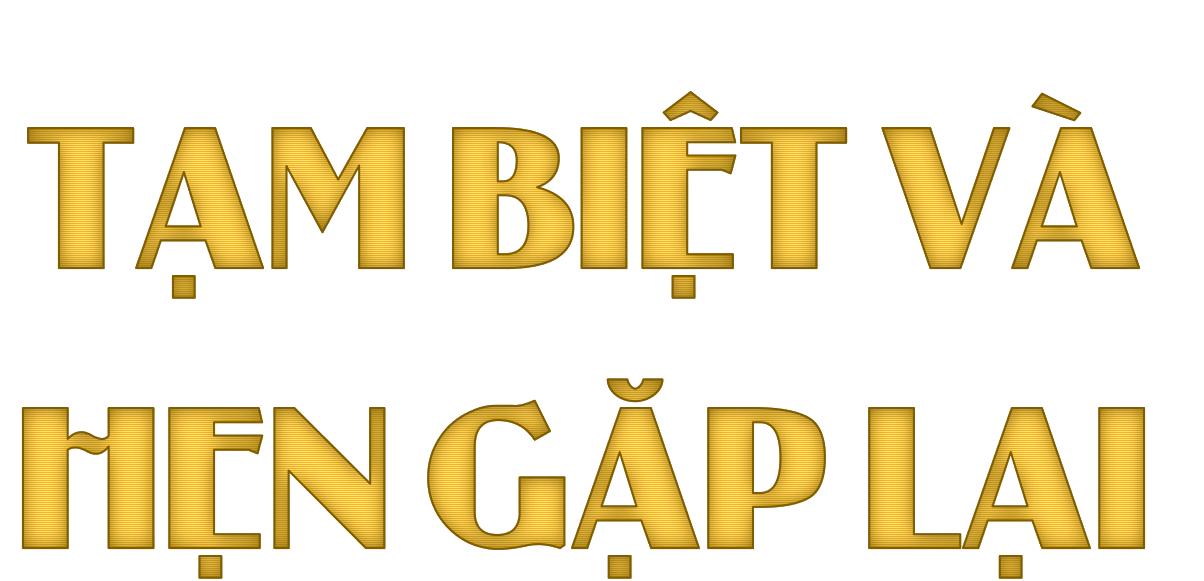 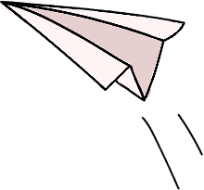 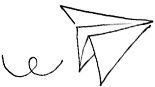 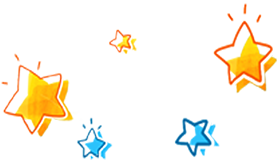 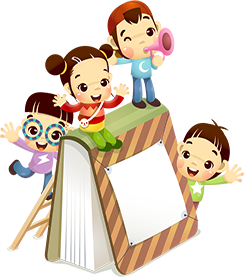 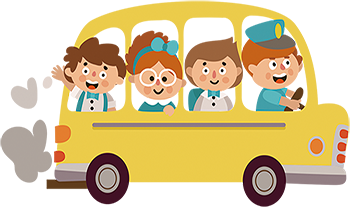 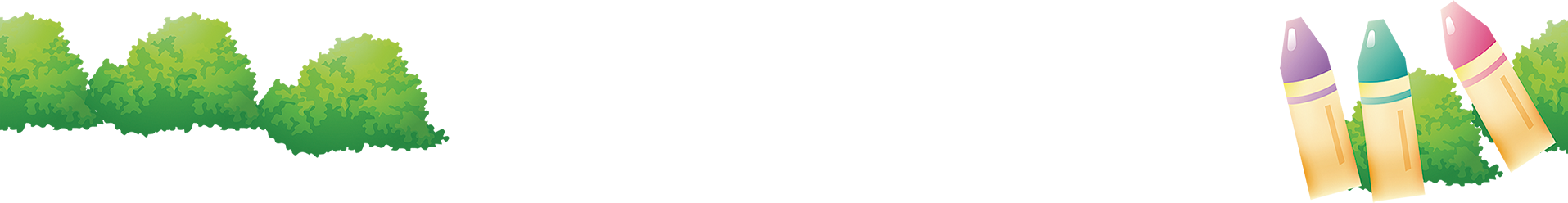 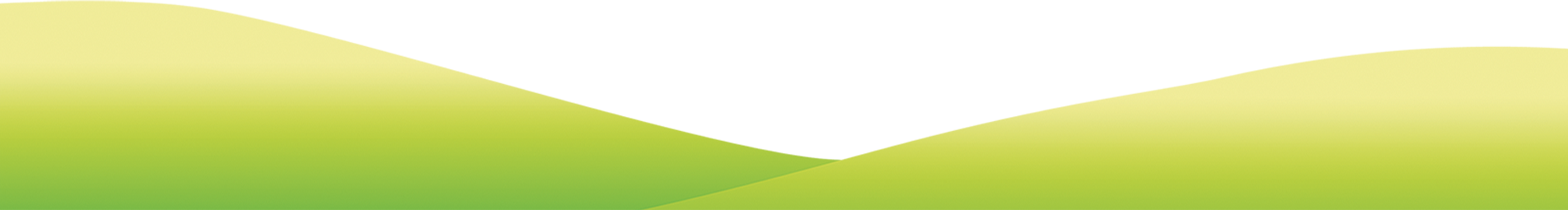 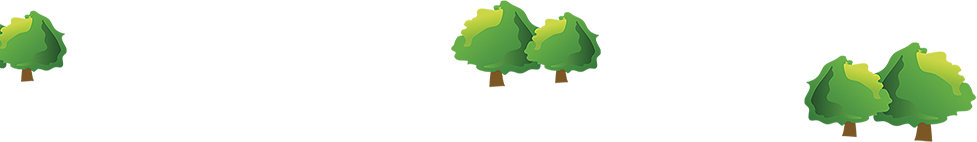